תלות לינארית, פרישה, מימד ובסיס.
הגדרה: יהא
מעל שדה
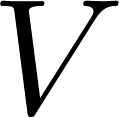 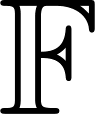 יהיו
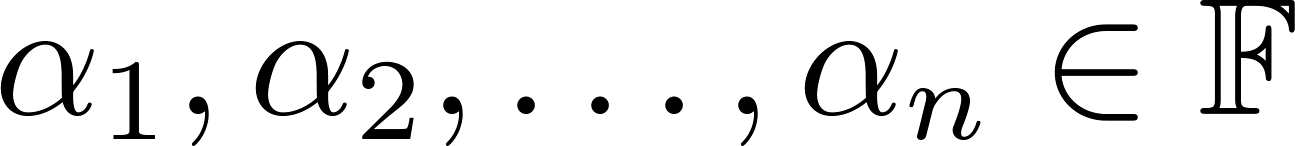 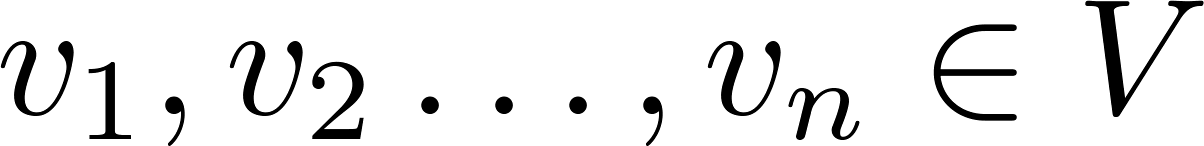 הוקטור
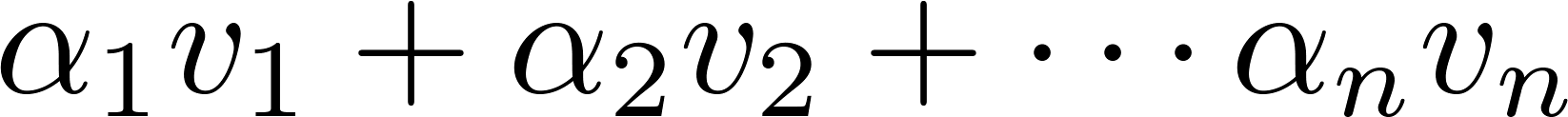 נקרא צירוף לינארי (צ"ל) של
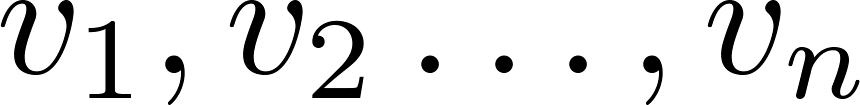 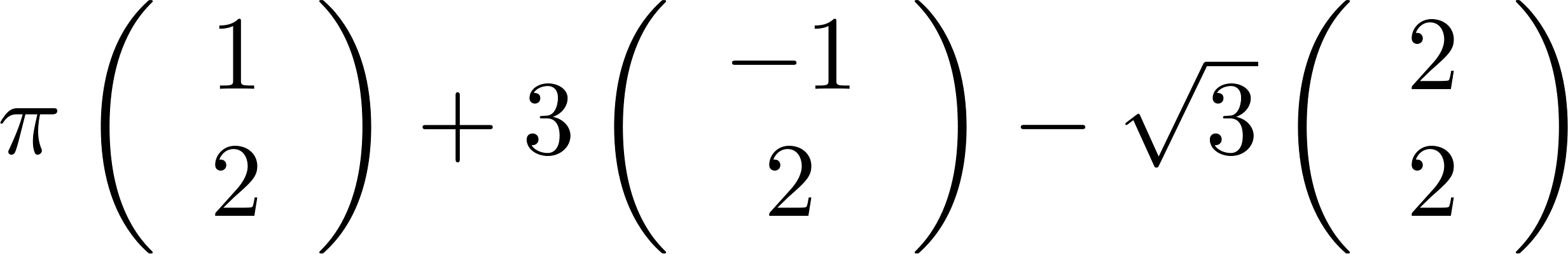 דוגמא
הגדרה: הצ"ל הטריוויאלי (של                         ) מוגדר להיות
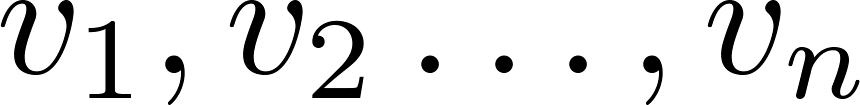 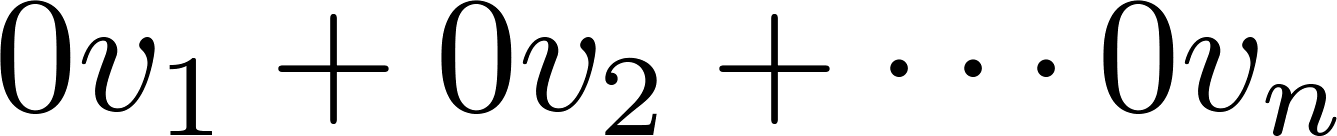 ששווה לוקטור האפס. (כלומר כל המקדמים =0)
הגדרה: יהא
מעל שדה
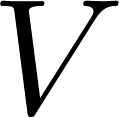 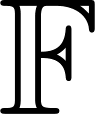 יקראו בלתי תלויים לינארית (בת"ל)
הוקטורים
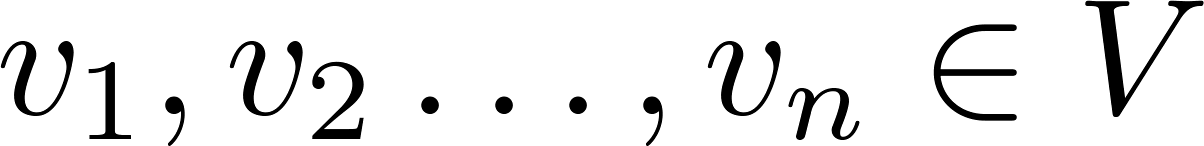 אם הצ"ל היחידי שמתאפס הוא הצ"ל הטריוואלי.
תקרא בת"ל אם הצ"ל היחידי שמתאפס בעזרת
הגדרה: תת קבוצה
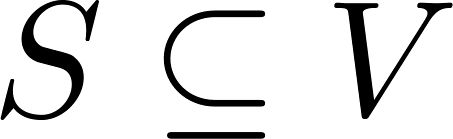 וקטורים מ       הוא הצ"ל הטריוואלי.
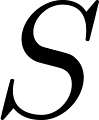 הגדרה: יהא
מעל שדה
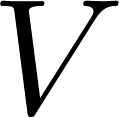 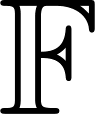 יקראו בלתי תלויים לינארית (בת"ל)
הוקטורים
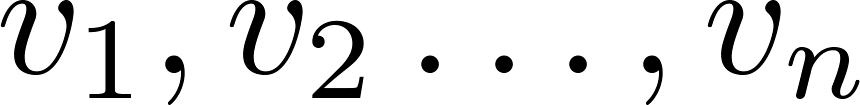 אם הצ"ל היחידי שמתאפס הוא הצ"ל הטריוואלי.
בת"ל :
באופן שקול כדי להראות ש
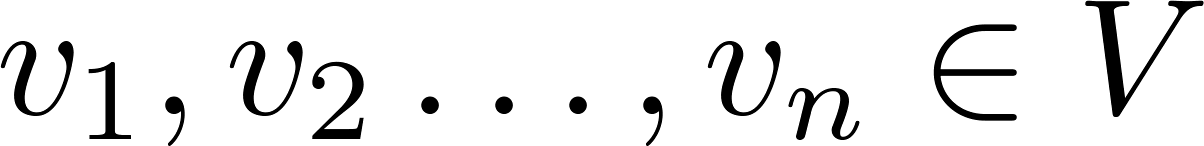 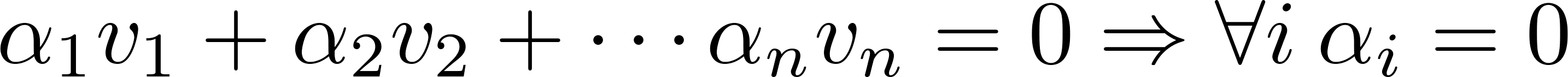 גורר
צ"ל טריוואלי
נניח שצ"ל מתאפס
מעל שדה
דוגמא:
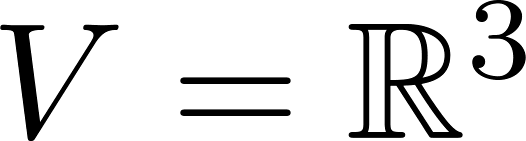 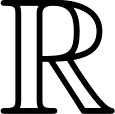 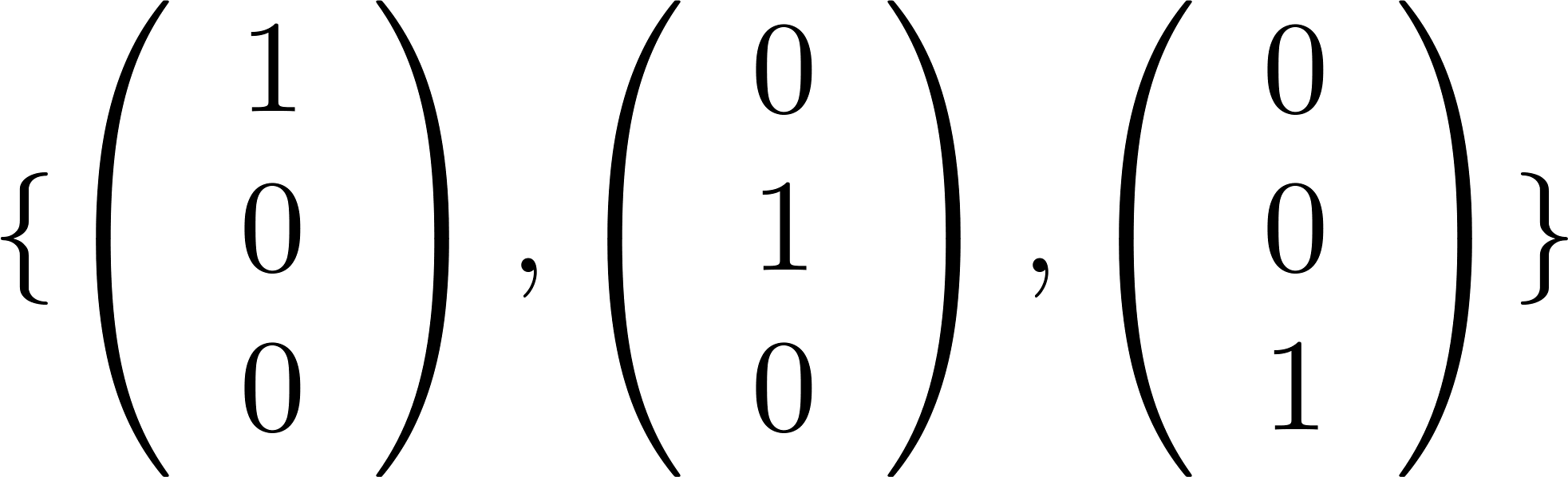 הוקטורים
בת"ל
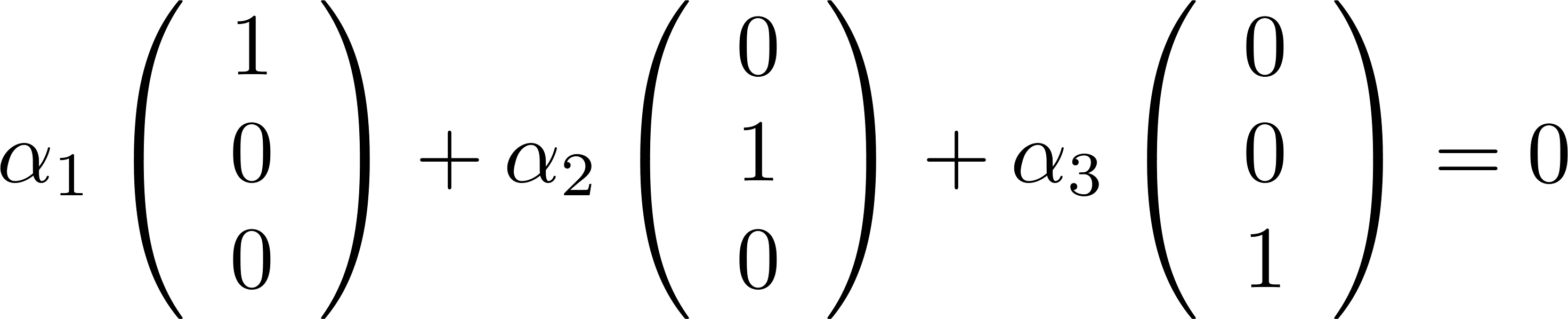 הוכחה: נניח כי
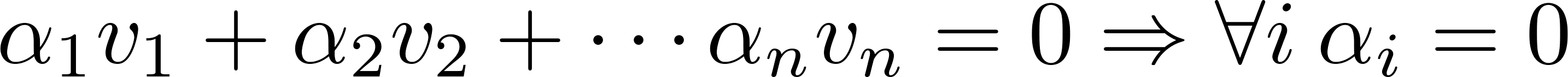 צ"ל
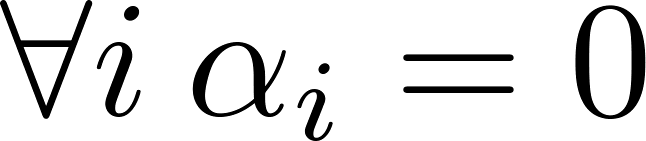 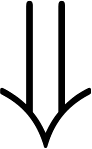 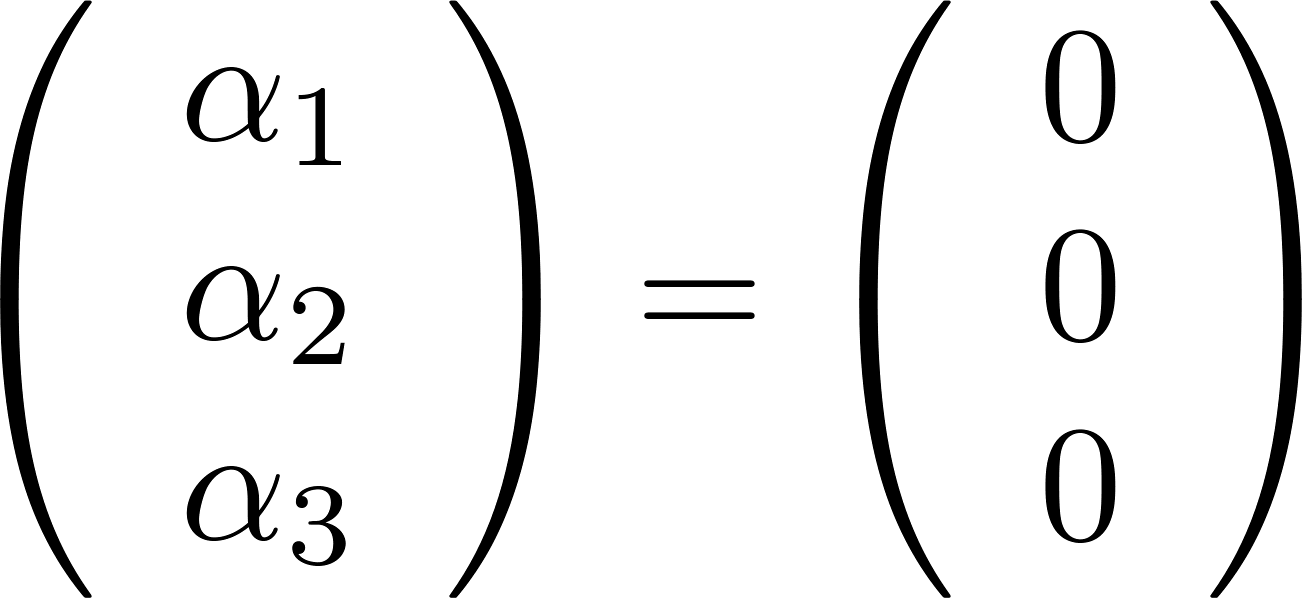 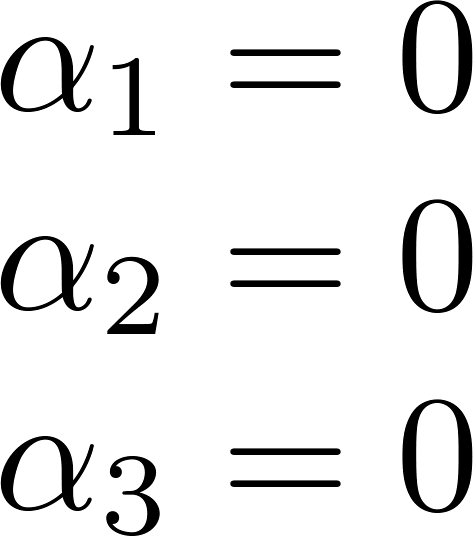 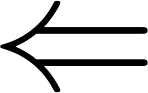 מעל שדה
דוגמא:
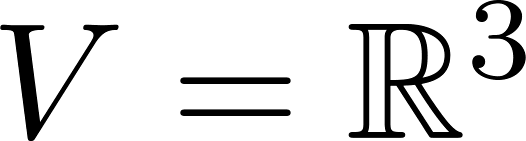 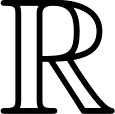 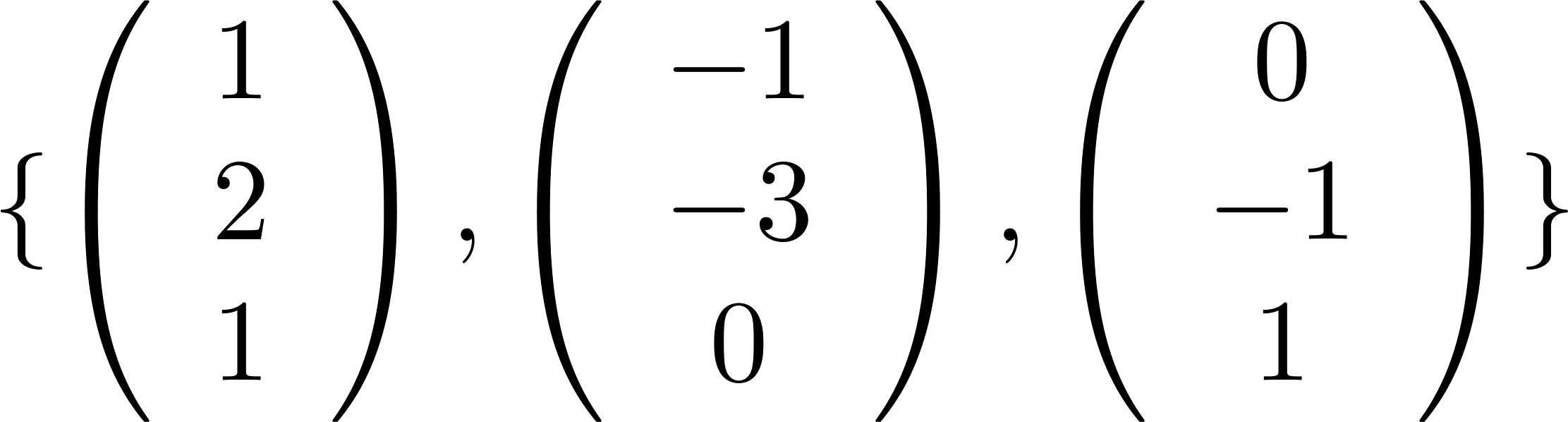 האם הוקטורים
בת"ל?
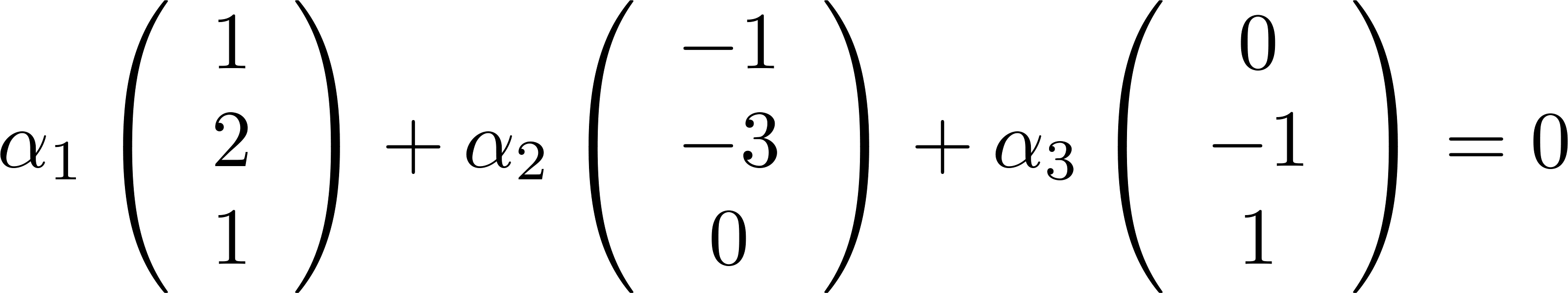 נבדוק: נניח כי
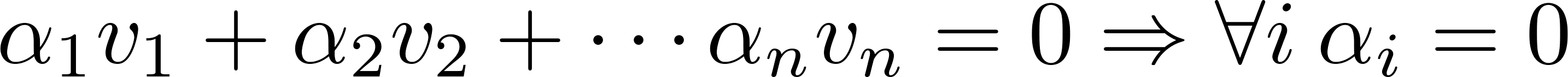 צריך לבדוק האם בהכרח
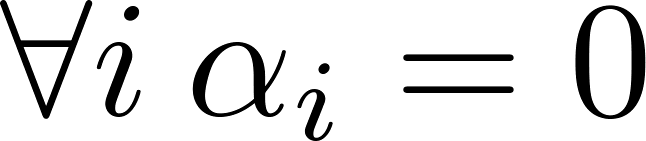 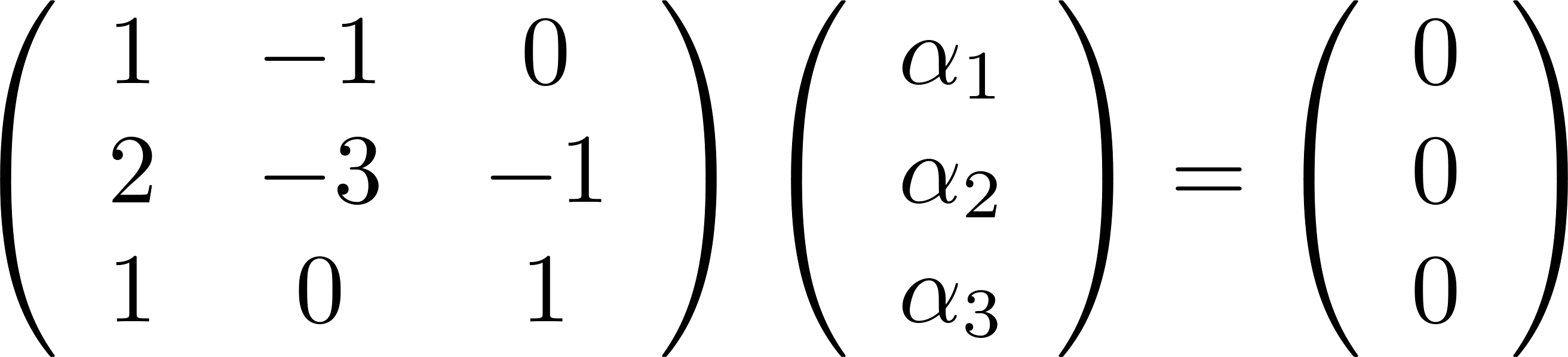 זהו בעצם מערכת משוואות לינאריות שבכתיב מטריצי:
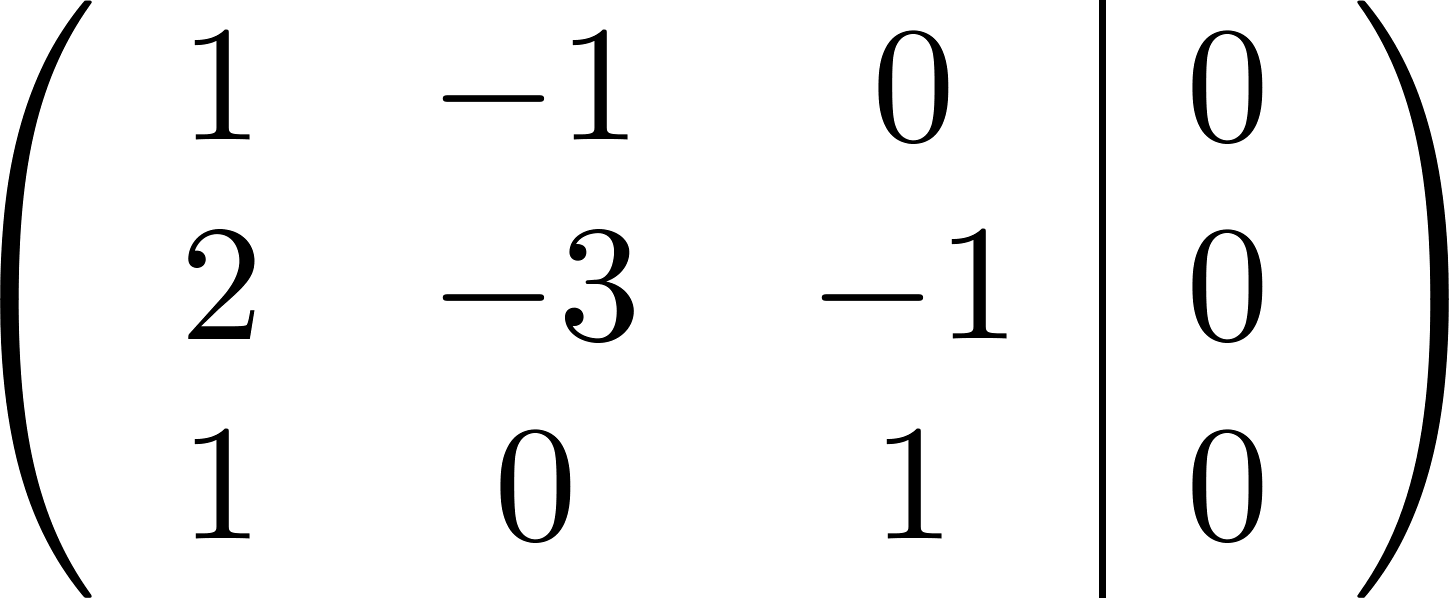 צריך לבדוק האם למערכת
יש רק פתרון טריואלי
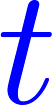 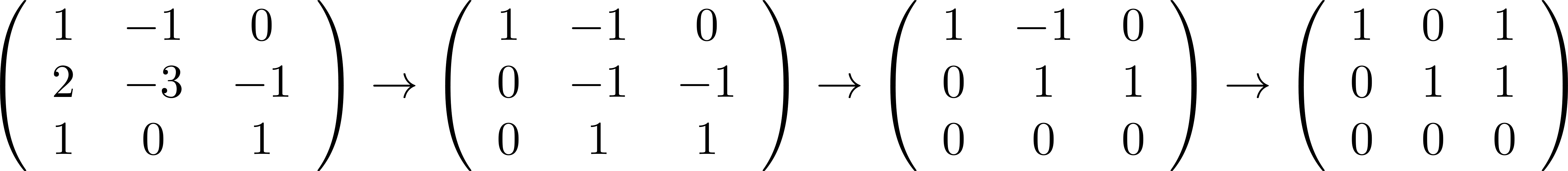 נדרג
ונבדוק:
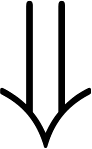 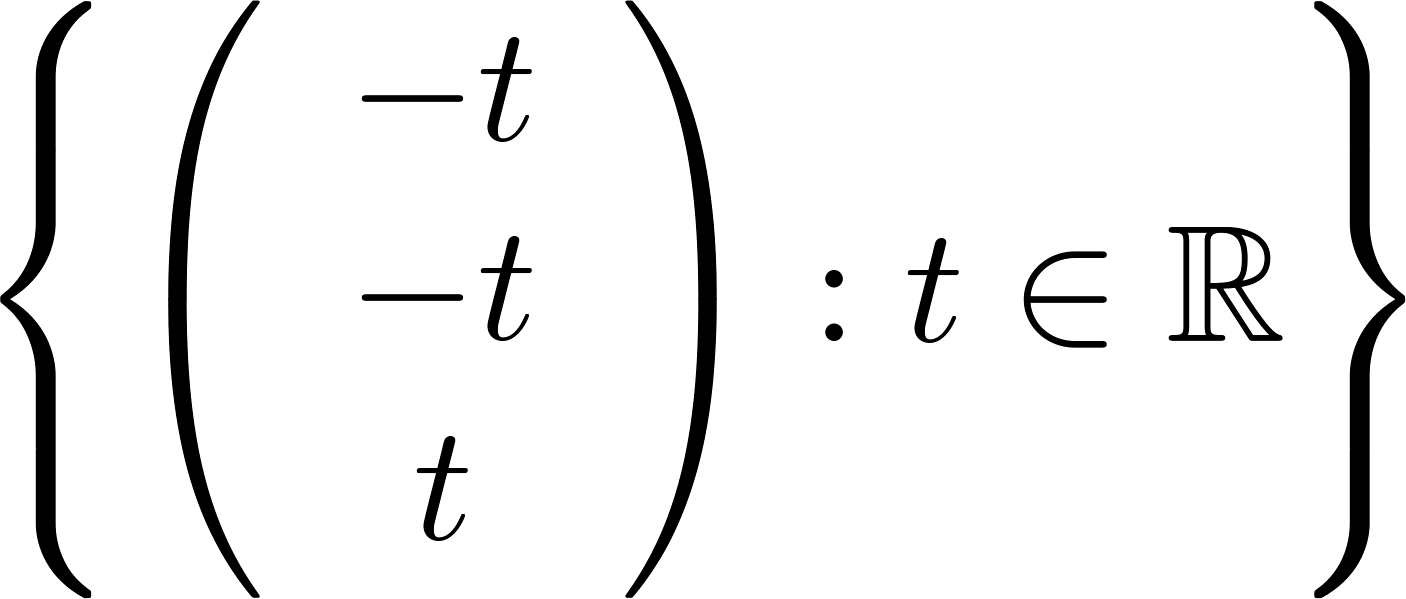 אוסף הפתרונות הוא
יש פתרון לא טריוואלי
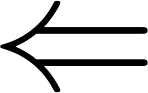 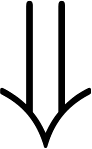 הוקטורים לא בת"ל.
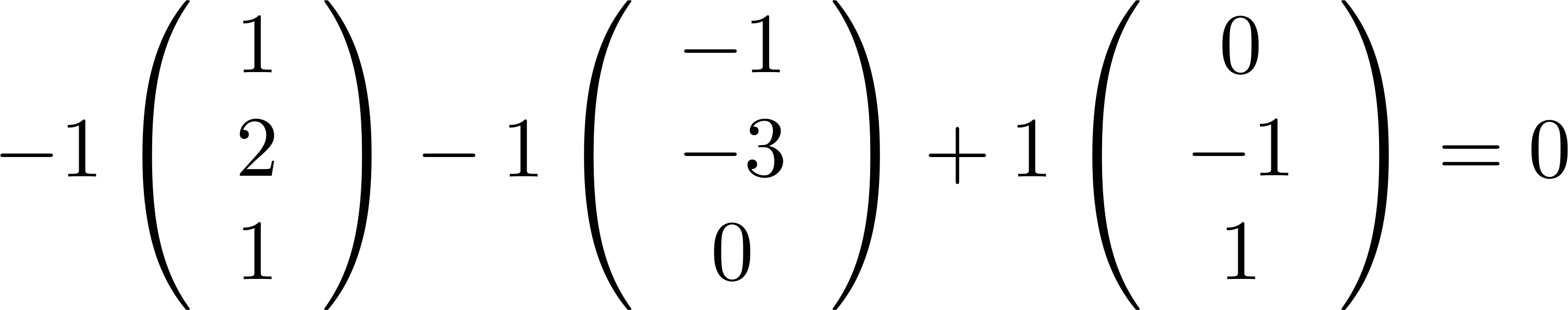 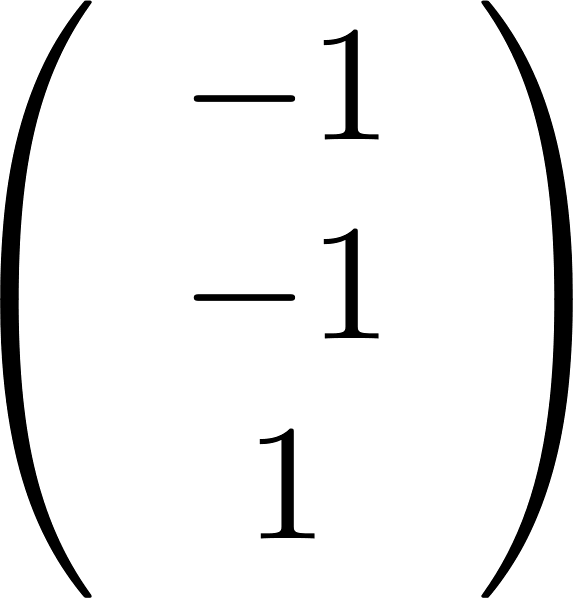 למשל:
הוא פתרון. כלומר
הגדרה: יהא
מעל שדה
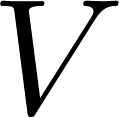 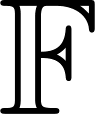 יקראו תלויים לינארית (ת"ל) אם הם לא בת"ל
הוקטורים
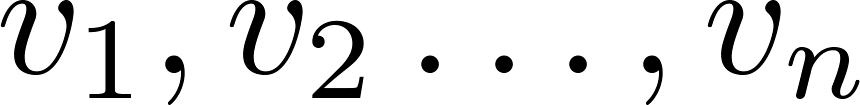 באופן שקול
ת"ל אם קיים צ"ל לא טריואלי שמתאפס
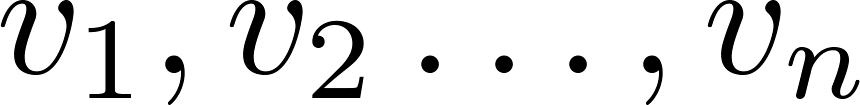 מעל שדה
דוגמא:
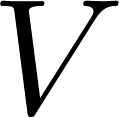 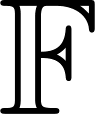 בת"ל
אז
אם
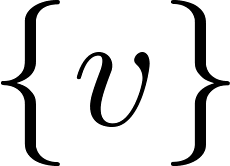 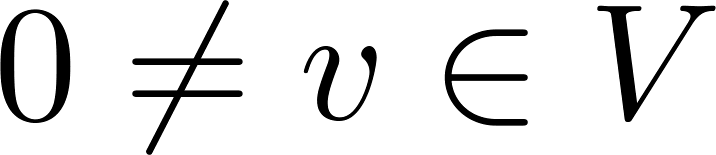 צ"ל לא טריואלי שמתאפס
מעל שדה
דוגמא:
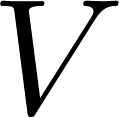 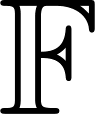 ת"ל כי
אז
אם
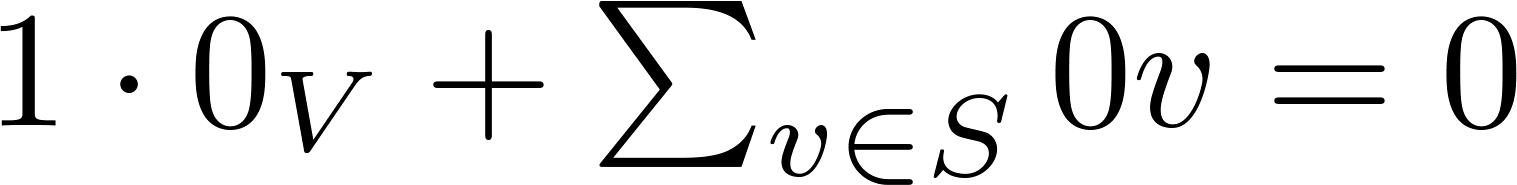 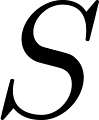 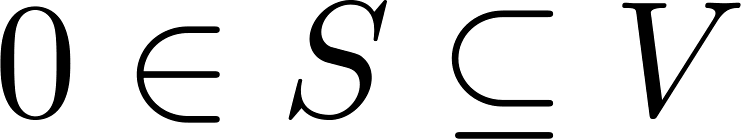 דוגמא:
מעל שדה
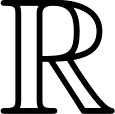 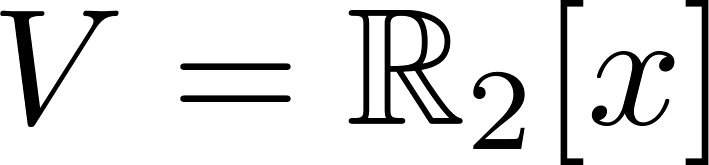 האם
בת"ל?
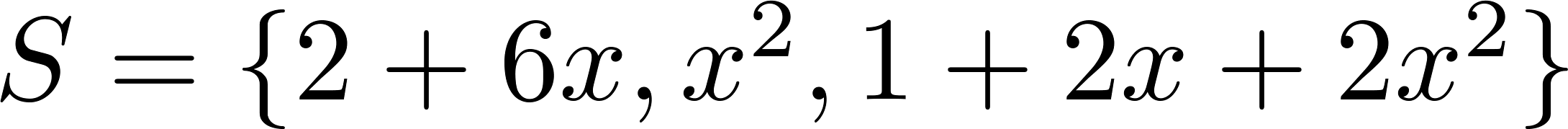 נבדוק: נניח כי
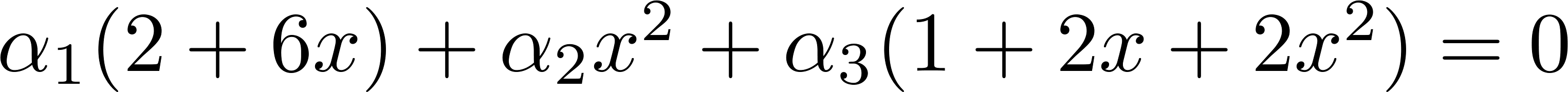 צריך לבדוק האם בהכרח
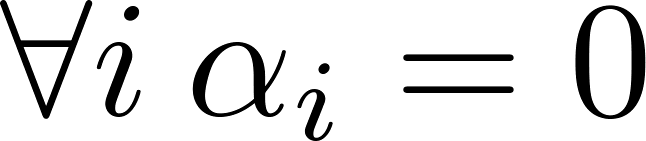 נשווה את המקדמים
 בשני הצדדים
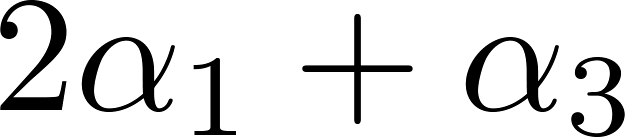 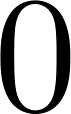 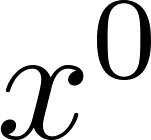 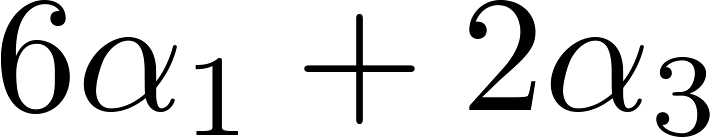 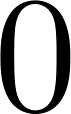 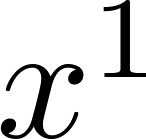 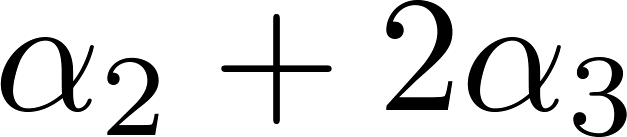 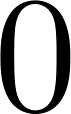 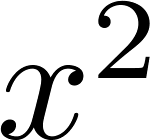 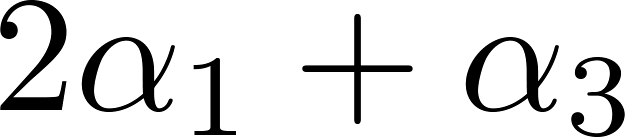 זהו בעצם מערכת משוואות לינאריות – נשווה מקדמים:
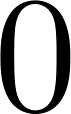 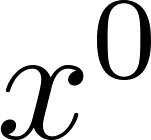 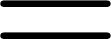 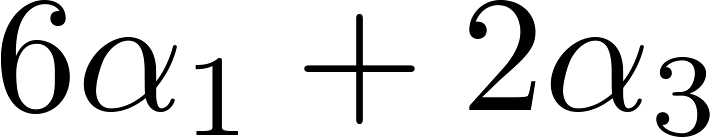 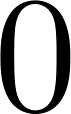 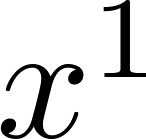 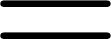 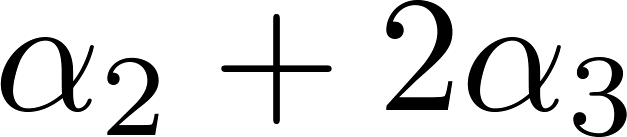 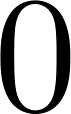 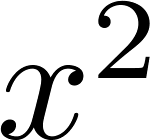 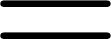 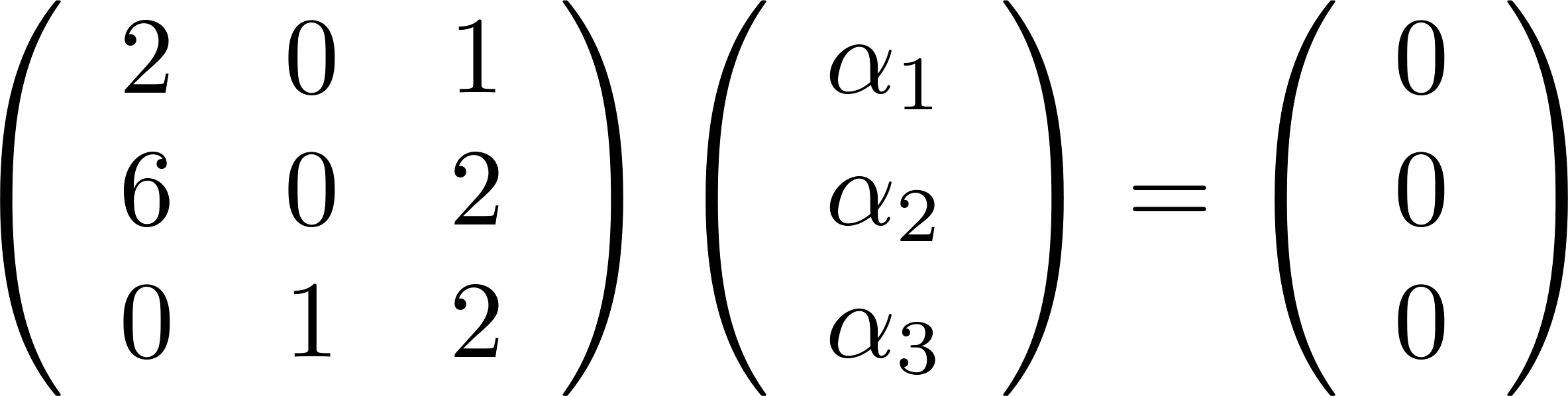 ובכתיב מטריצי
נדרג ונבדוק אם קיים פתרון לא טריואלי
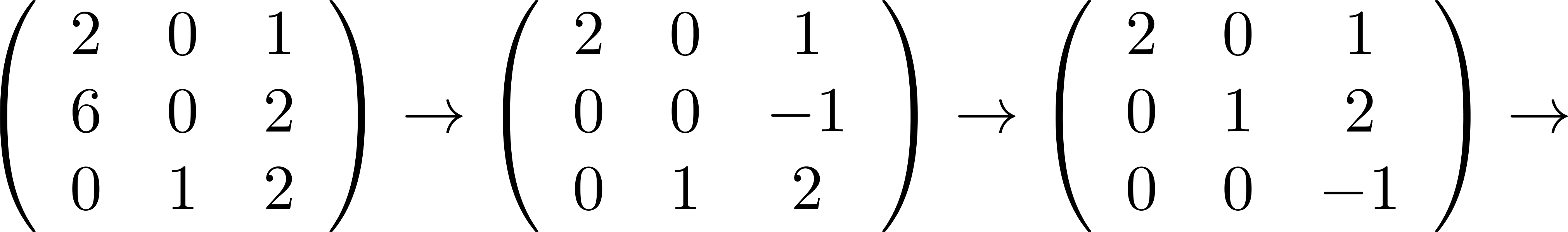 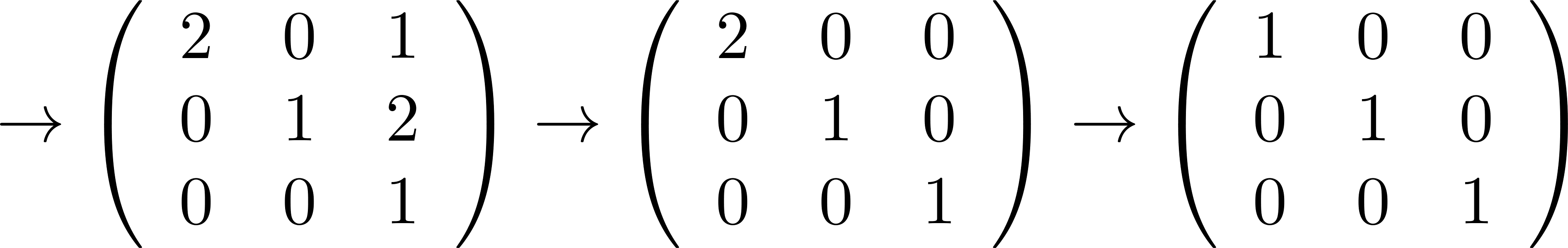 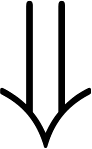 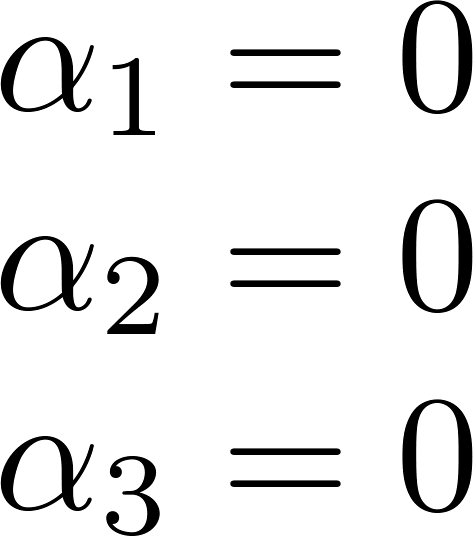 הוקטורים בת"ל
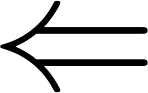 דוגמא:
מעל שדה
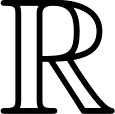 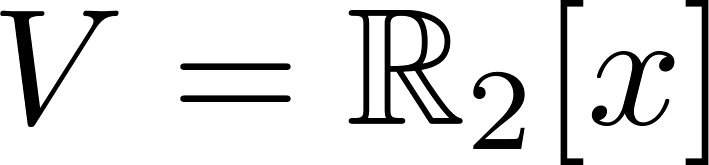 האם
צ"ל של
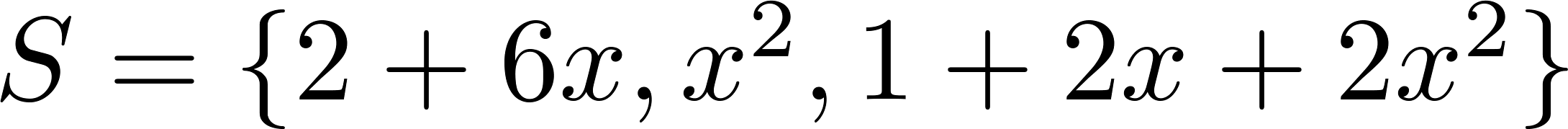 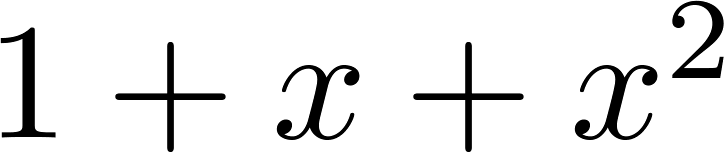 נבדוק האם קיימים סקלארים כך ש:
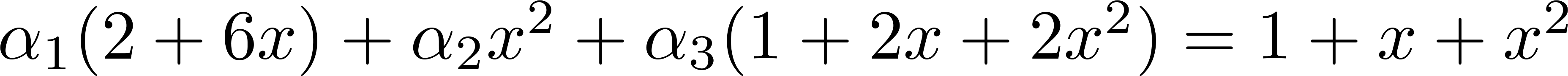 נשווה את המקדמים
 בשני הצדדים
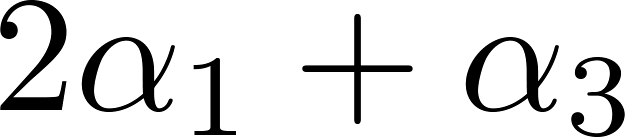 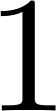 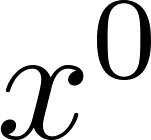 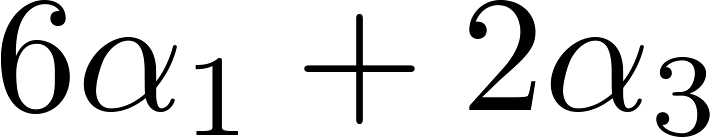 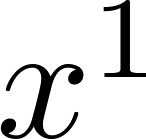 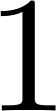 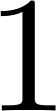 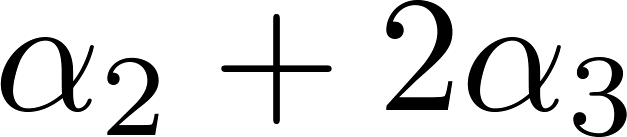 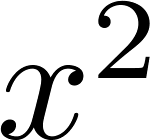 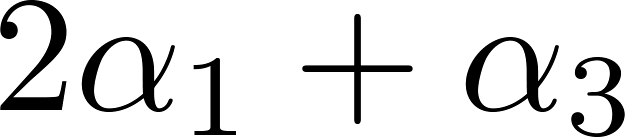 זהו בעצם מערכת משוואות לינאריות – נשווה מקדמים:
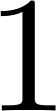 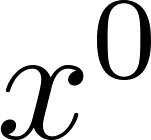 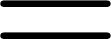 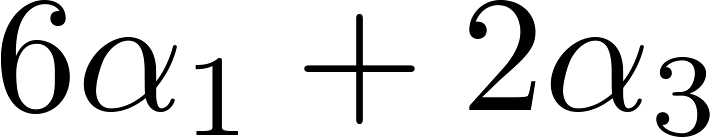 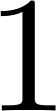 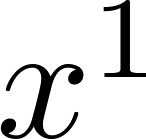 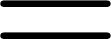 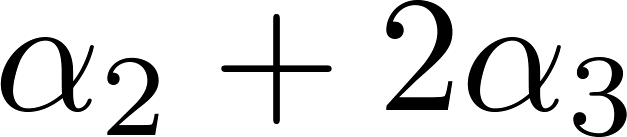 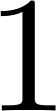 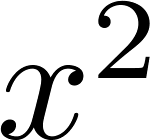 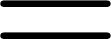 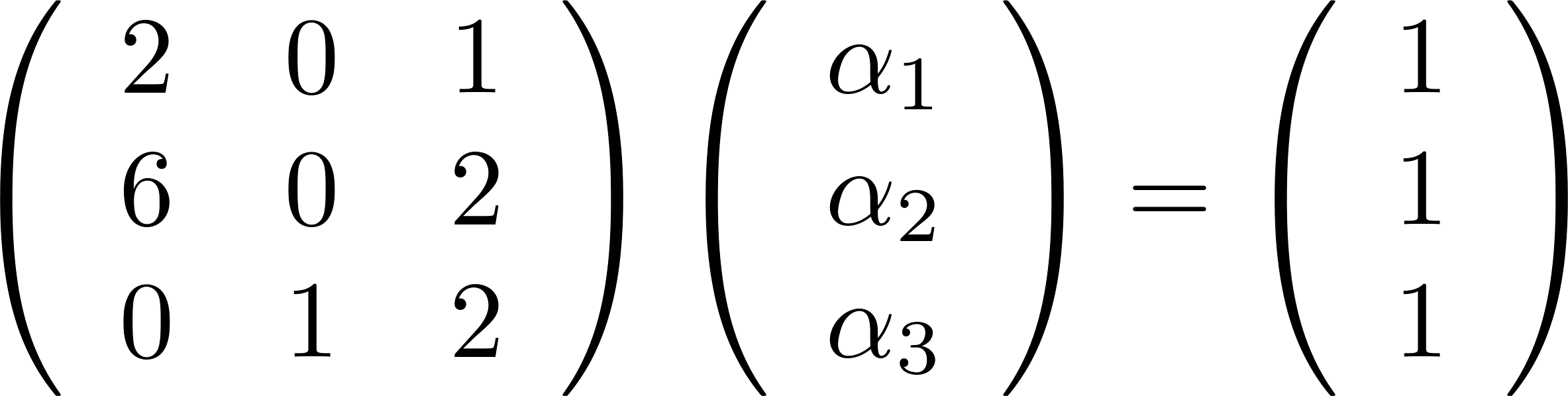 ובכתיב מטריצי
נדרג ונבדוק אם קיים פתרון
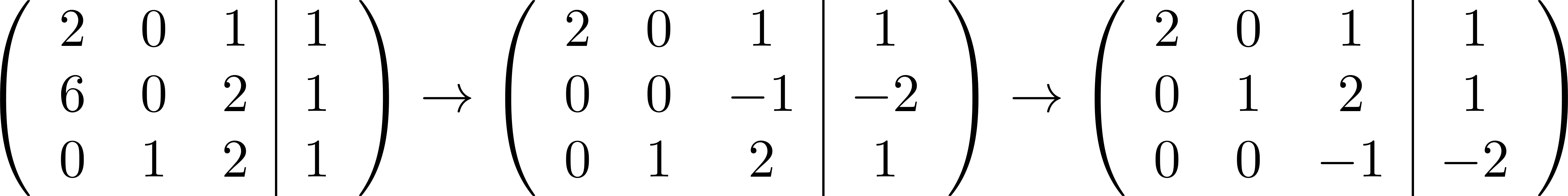 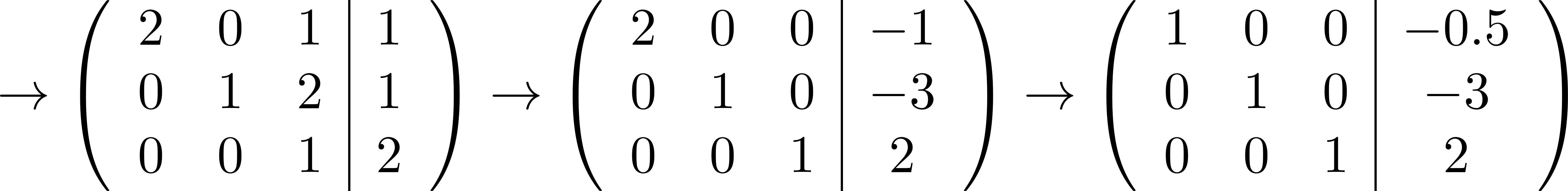 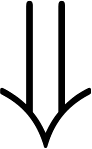 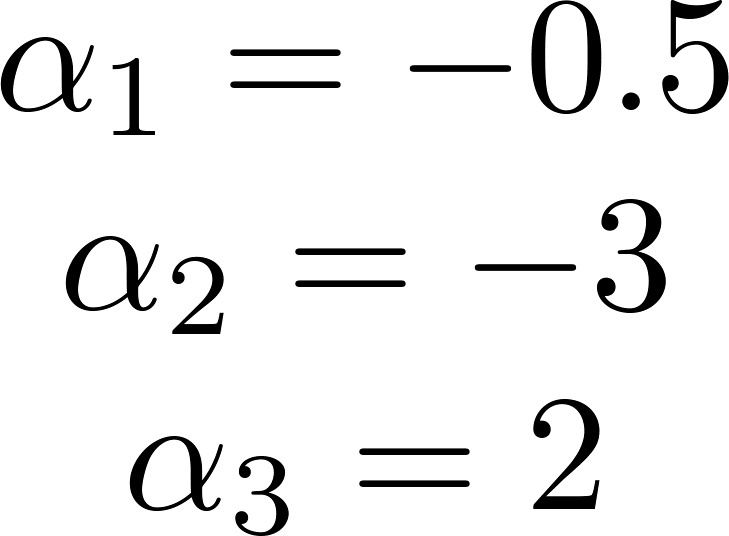 הוא צ"ל של איברי S. ואלו המקדמים של הצ"ל
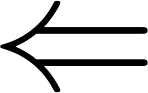 דוגמא:
בת"ל
תהא
מעל שדה
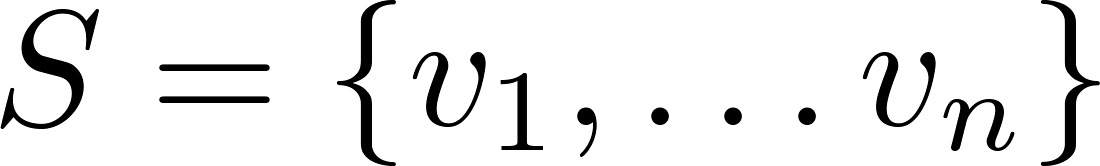 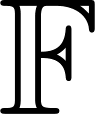 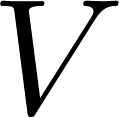 האם        בת"ל?
כך:
נגדיר
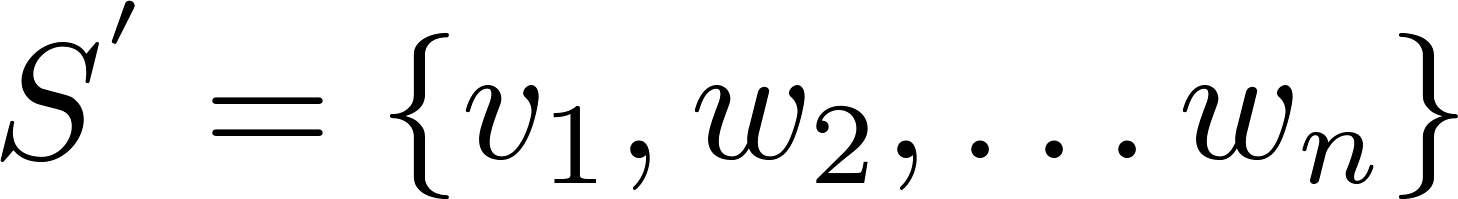 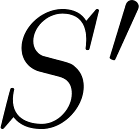 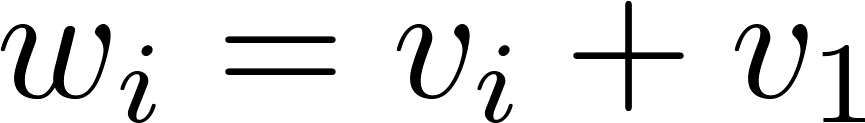 האם כל המקדמים = 0?
פתרון: נניח
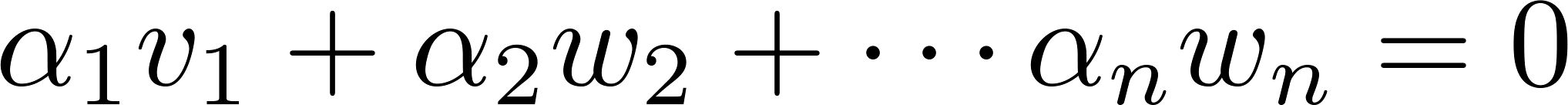 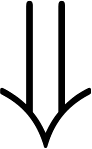 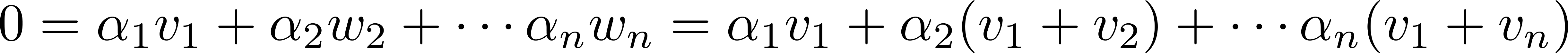 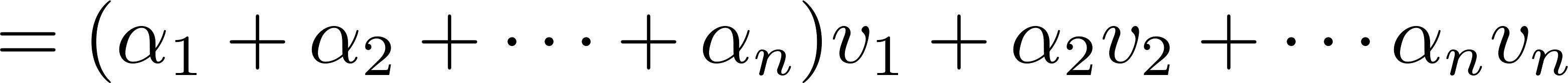 S בת"ל
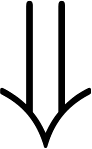 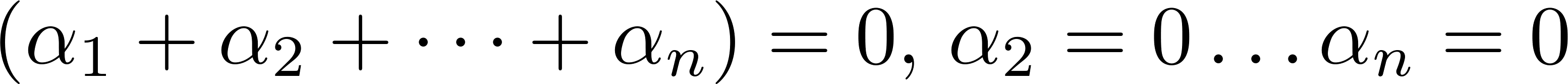 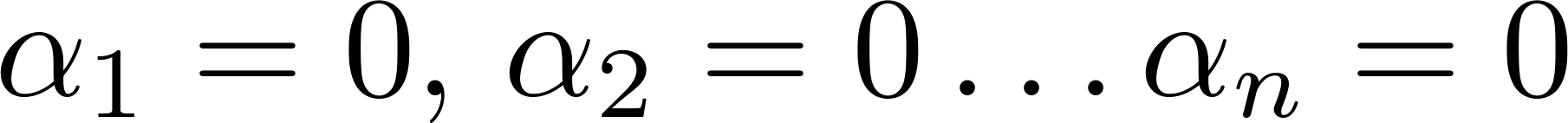 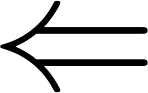 תהא
הגדרה: יהא
מעל שדה
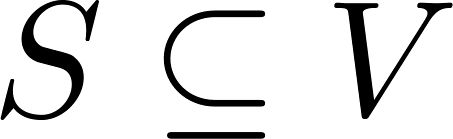 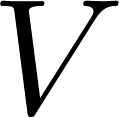 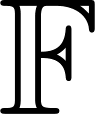 מוגדר להיות הת"מ המקיים:
אזי
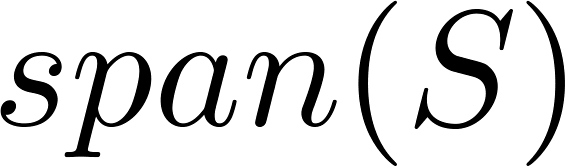 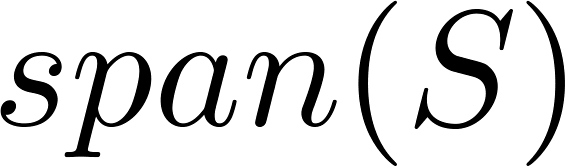 1.
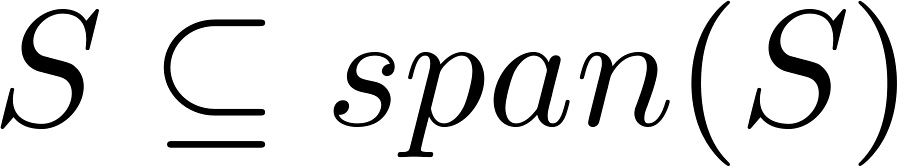 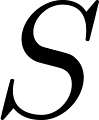 2.
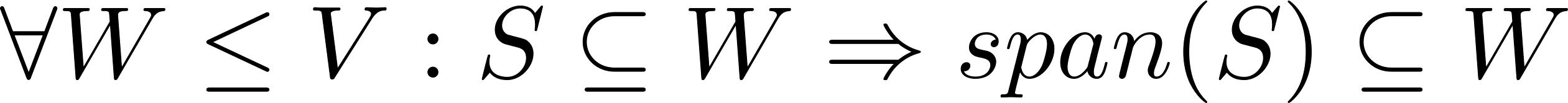 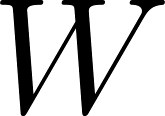 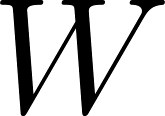 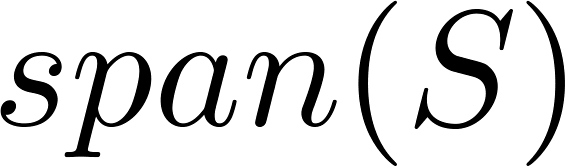 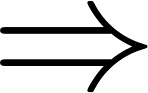 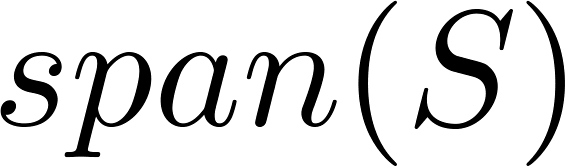 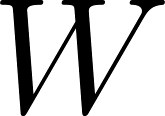 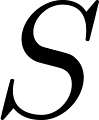 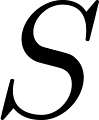 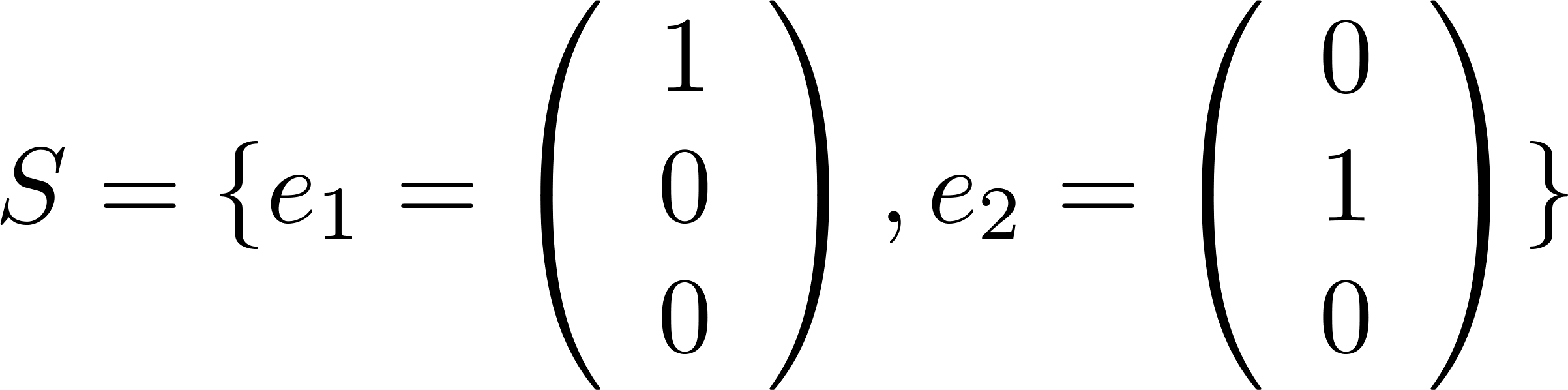 נגדיר
דוגמא: יהא
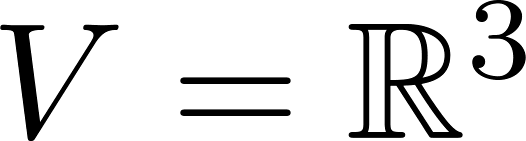 ?
מהו
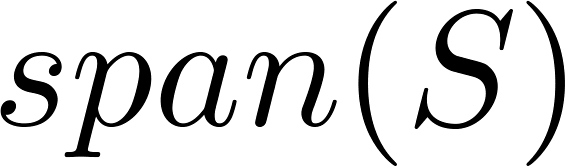 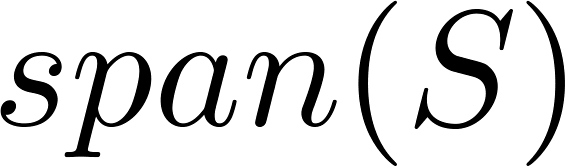 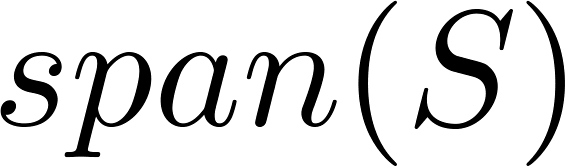 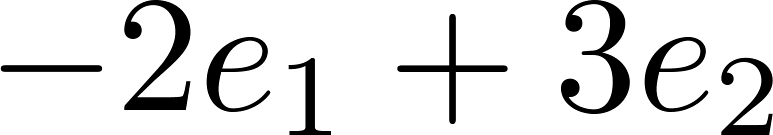 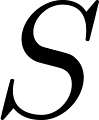 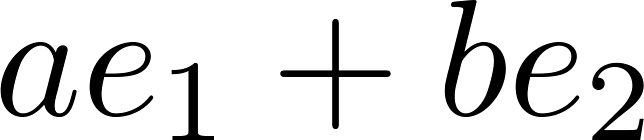 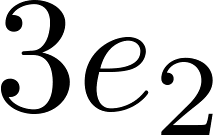 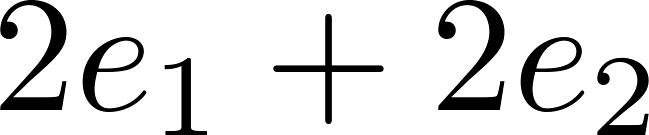 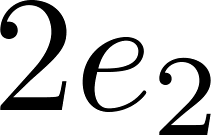 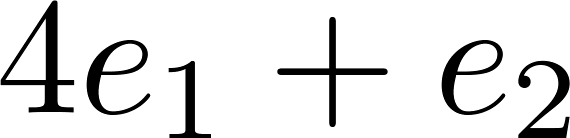 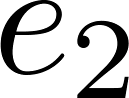 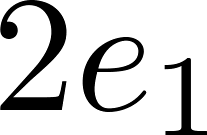 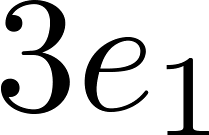 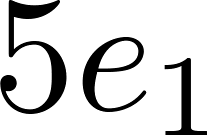 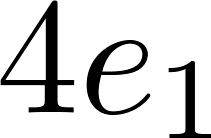 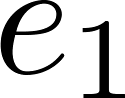 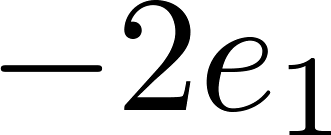 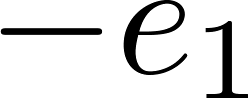 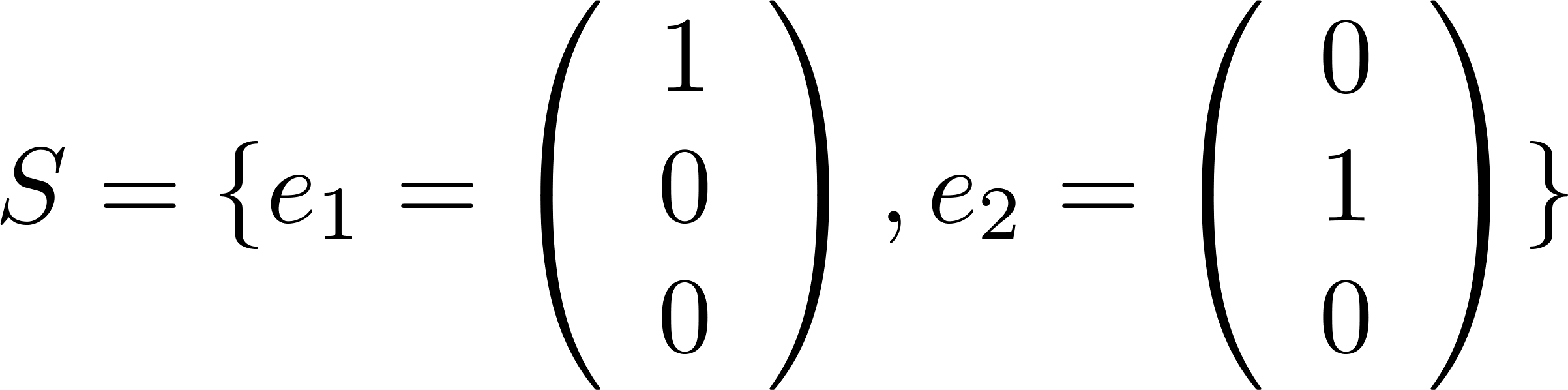 נגדיר
דוגמא: יהא
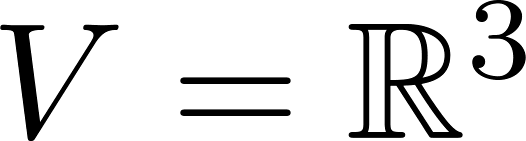 ?
מהו
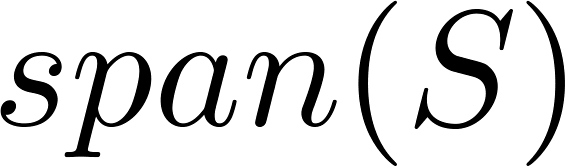 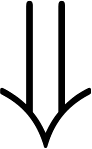 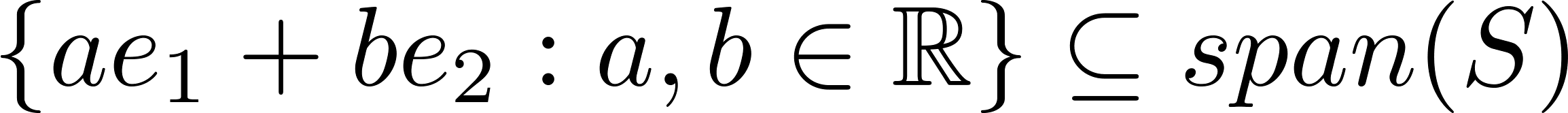 אבל
הוא ת"מ +
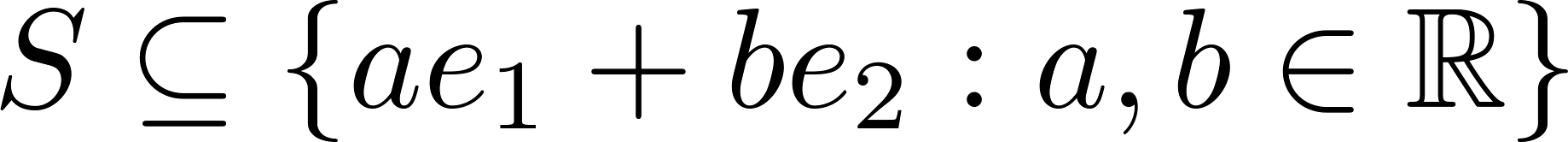 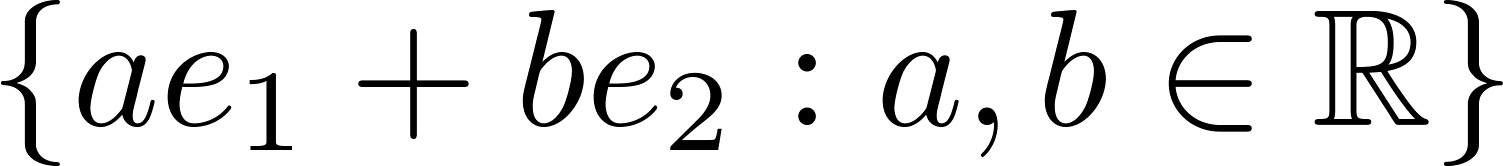 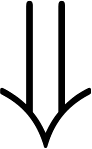 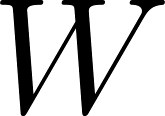 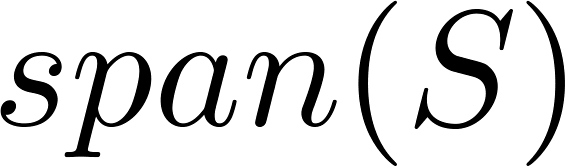 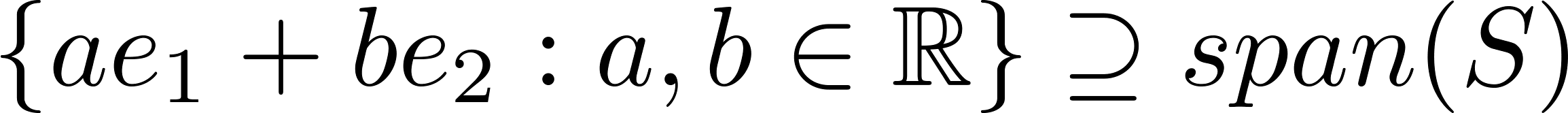 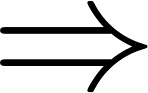 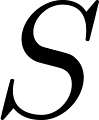 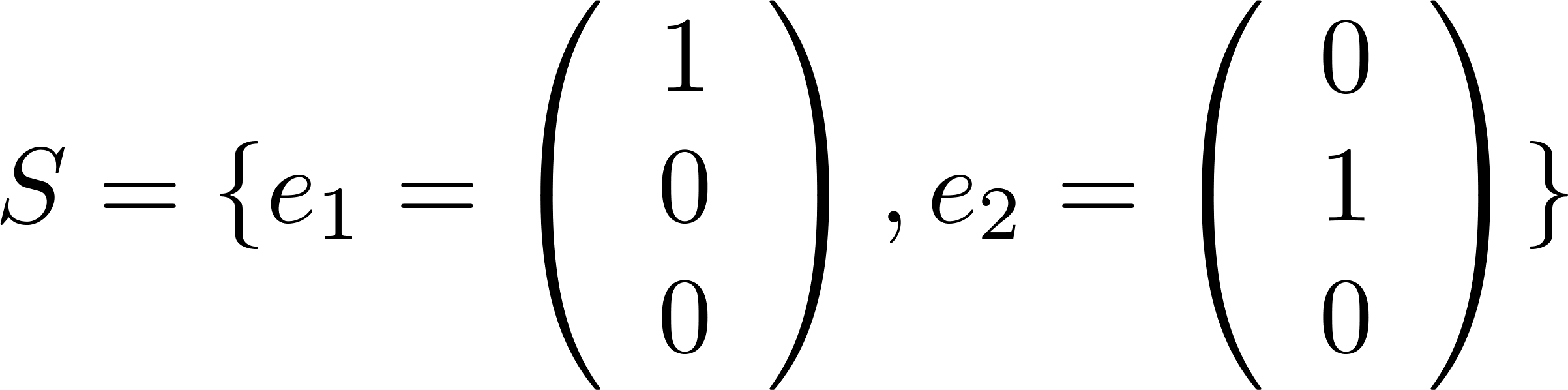 נגדיר
דוגמא: יהא
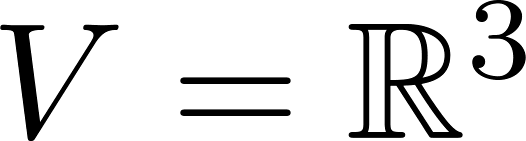 ?
מהו
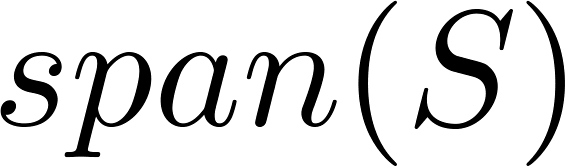 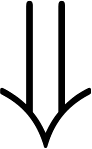 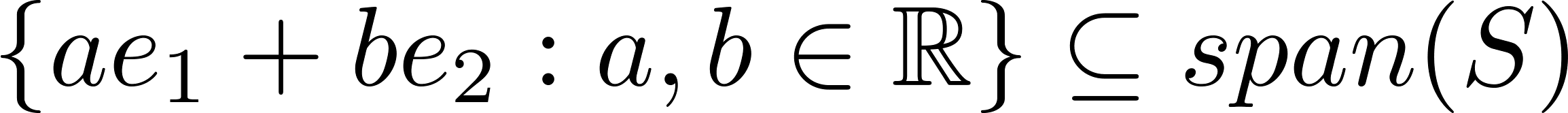 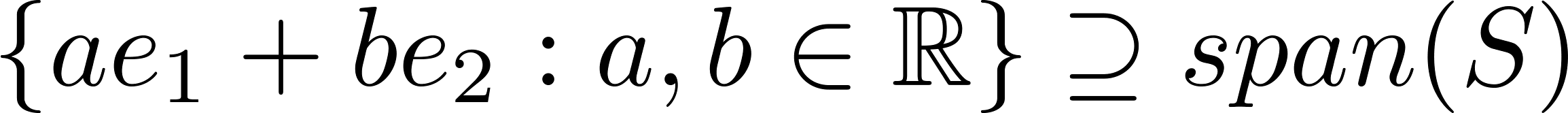 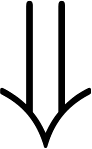 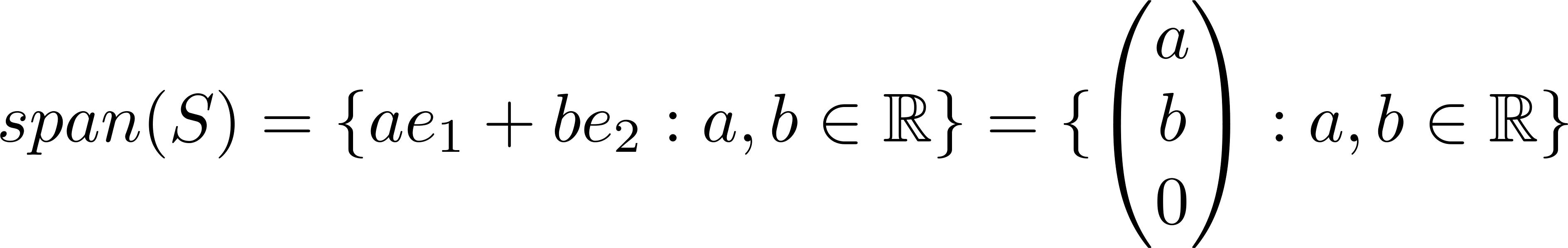 ותת קבוצה
מעל
דוגמא: באופן כללי
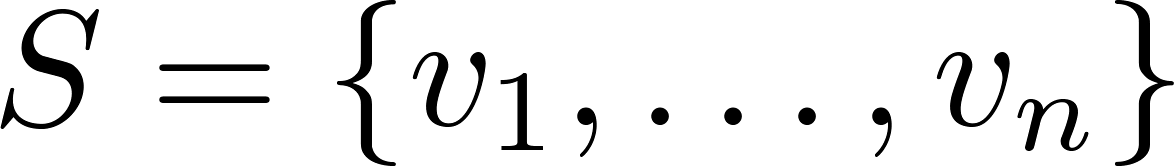 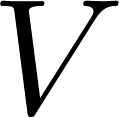 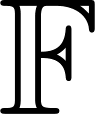 אזי
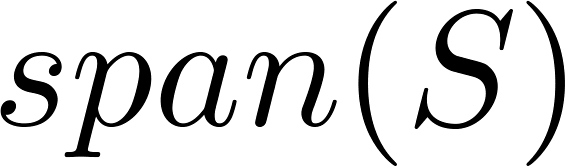 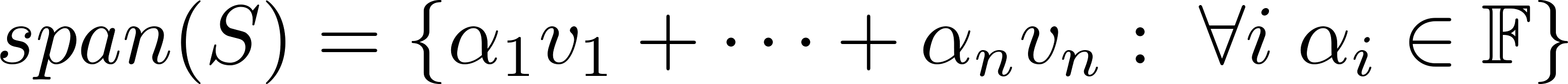 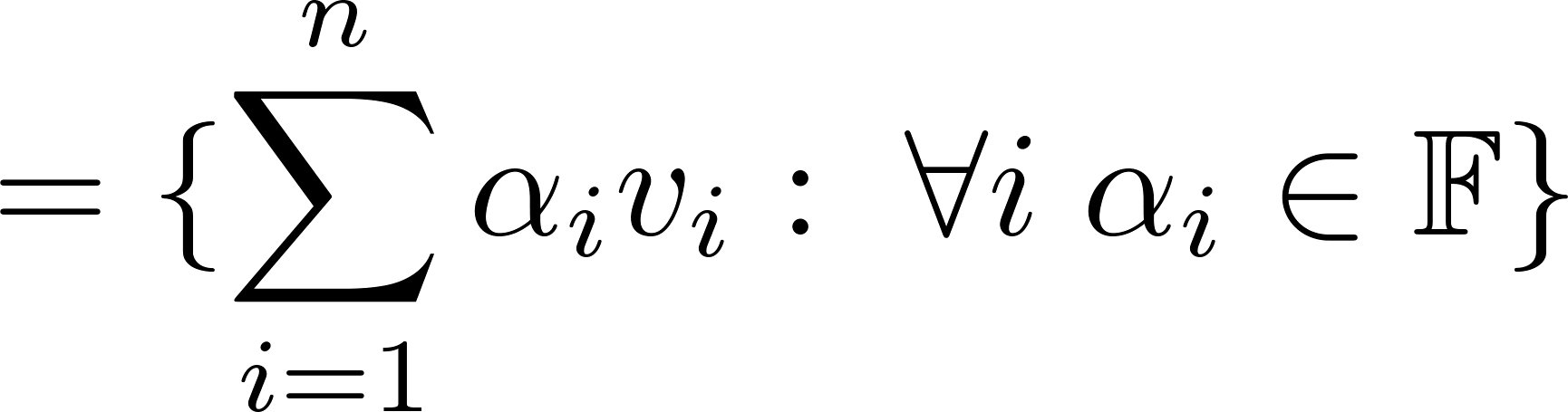 כל הצ"ל בוקטורי
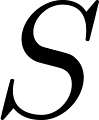 מקרה קצה:
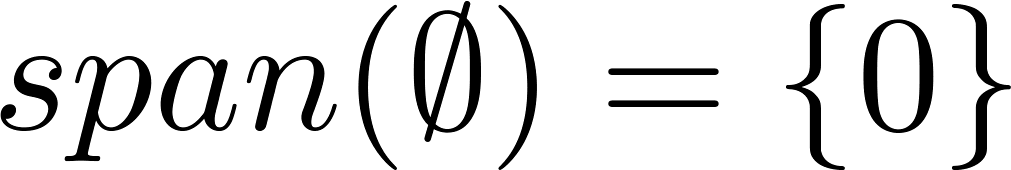 מעבר בין הצגות של ת"מ
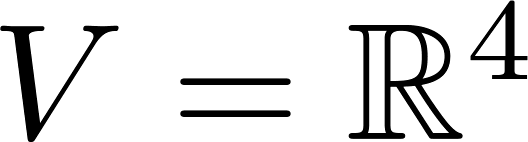 הצגה ע"י
הצגה ע"י מערכת משוואות
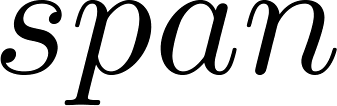 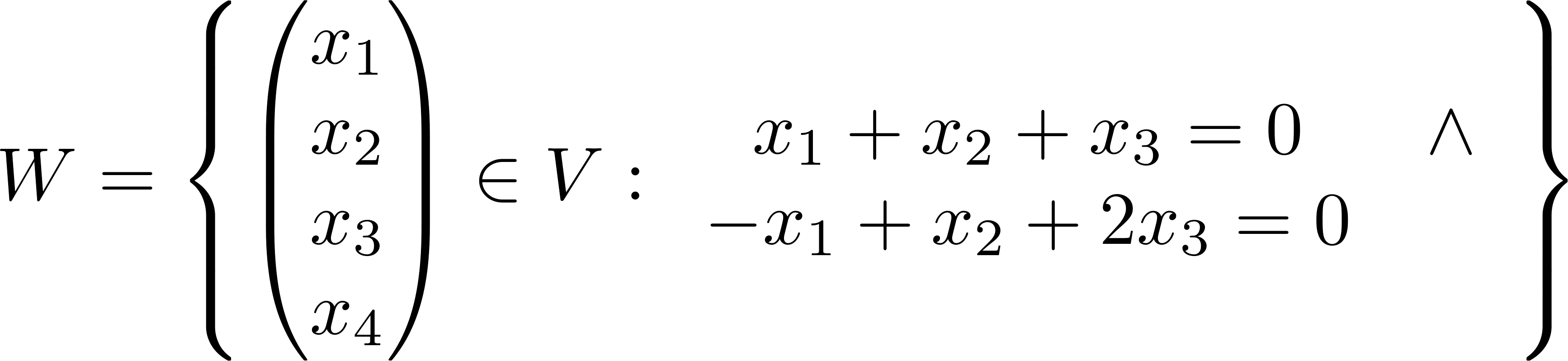 מעבר בין הצגות של ת"מ
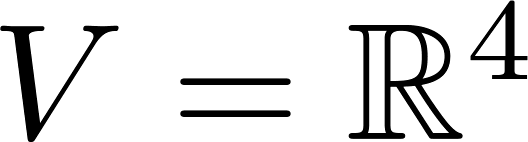 הצגה ע"י
הצגה ע"י מערכת משוואות
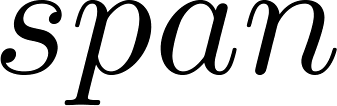 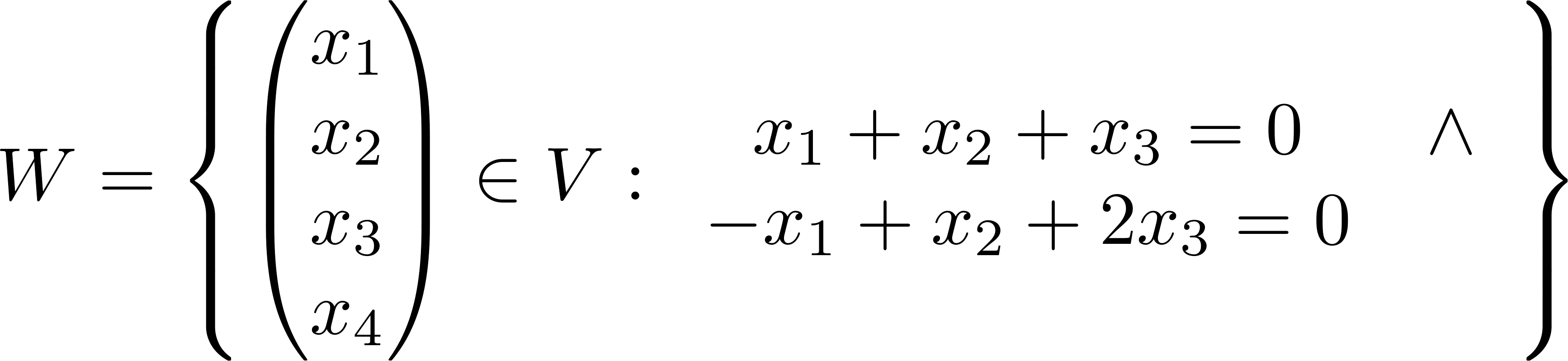 נמצא את אוסף הפתרונות ונשתמש
 במשתנים תלויים וחופשיים
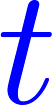 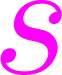 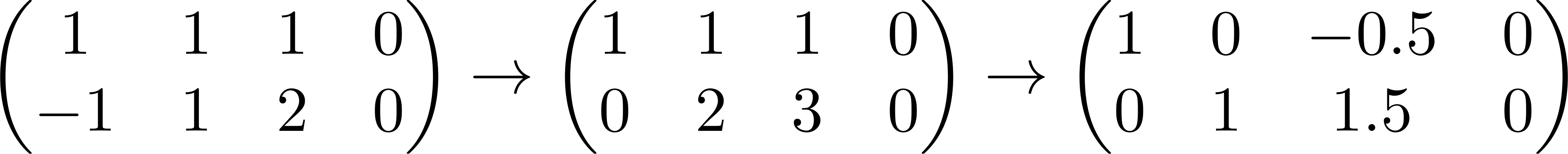 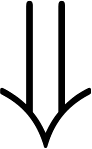 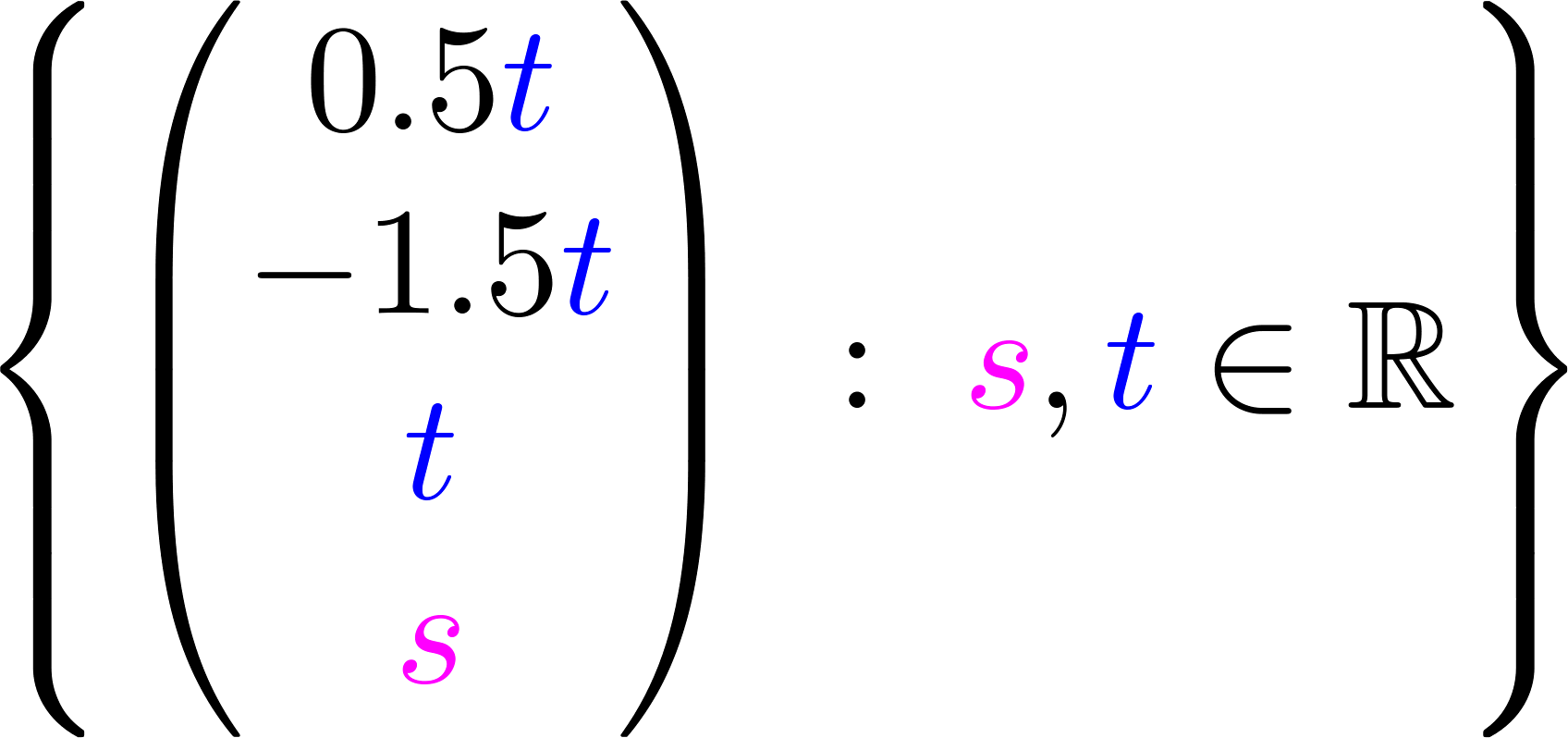 אוסף הפתרונות הוא
מעבר בין הצגות של ת"מ
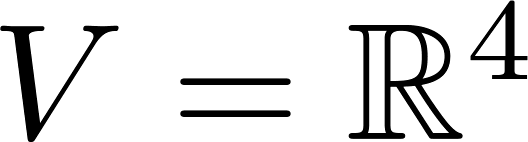 הצגה ע"י
הצגה ע"י מערכת משוואות
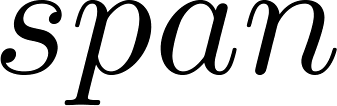 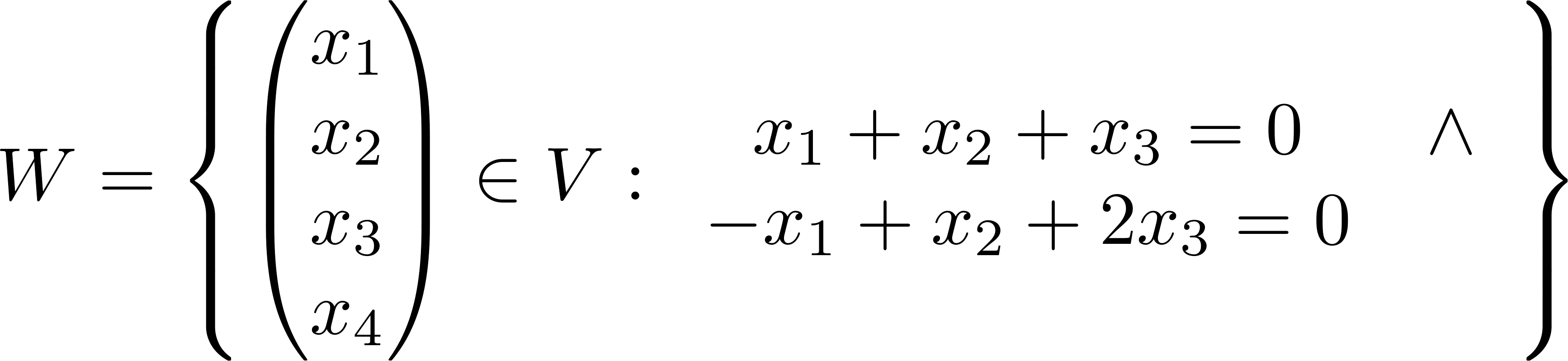 נמצא את אוסף הפתרונות ונשתמש
 במשתנים תלויים וחופשיים
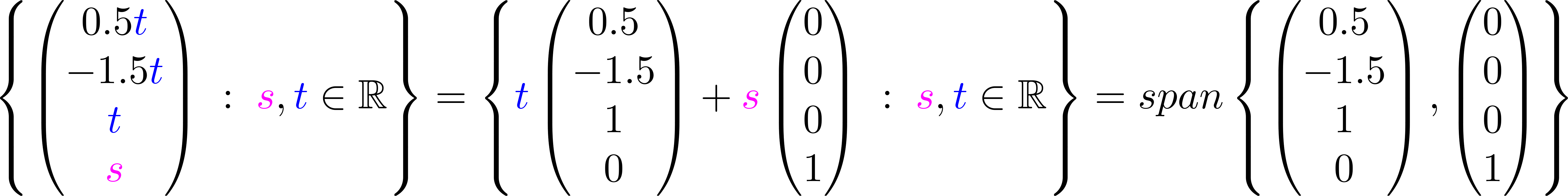 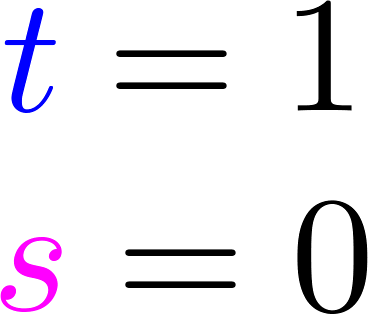 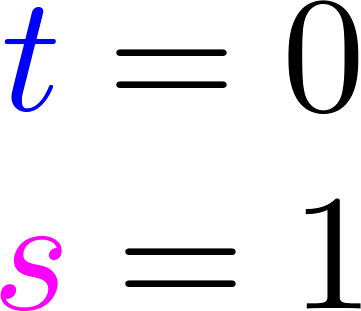 מעבר בין הצגות של ת"מ
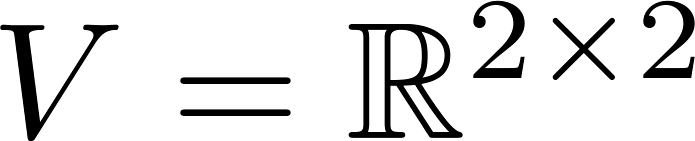 הצגה ע"י
הצגה ע"י מערכת משוואות
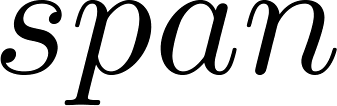 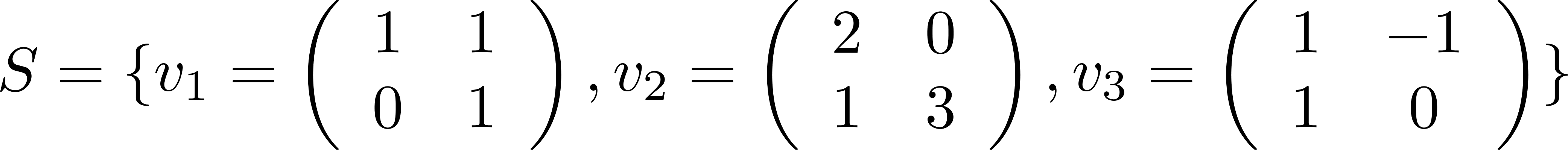 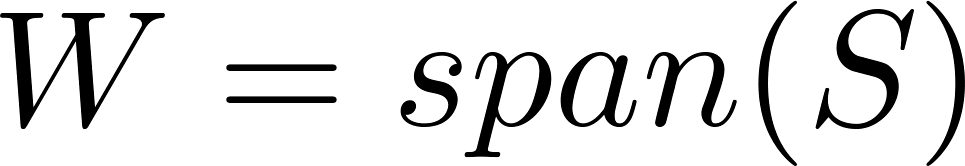 מעבר בין הצגות של ת"מ
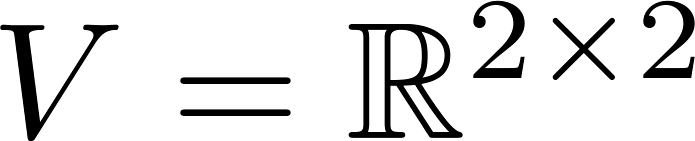 הצגה ע"י
הצגה ע"י מערכת משוואות
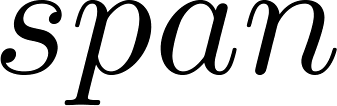 נביע וקטור כללי 
שנמצא ב
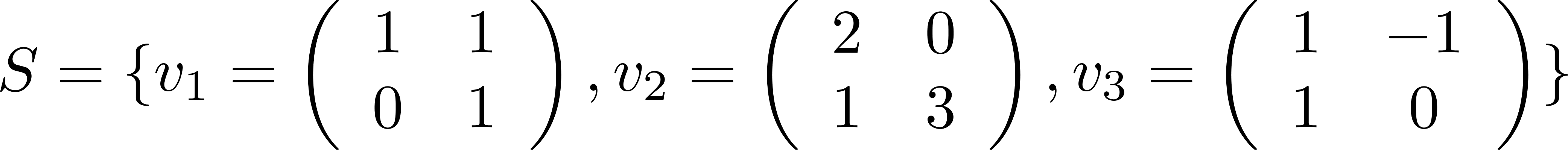 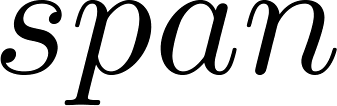 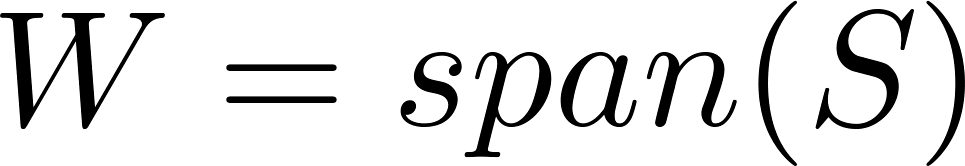 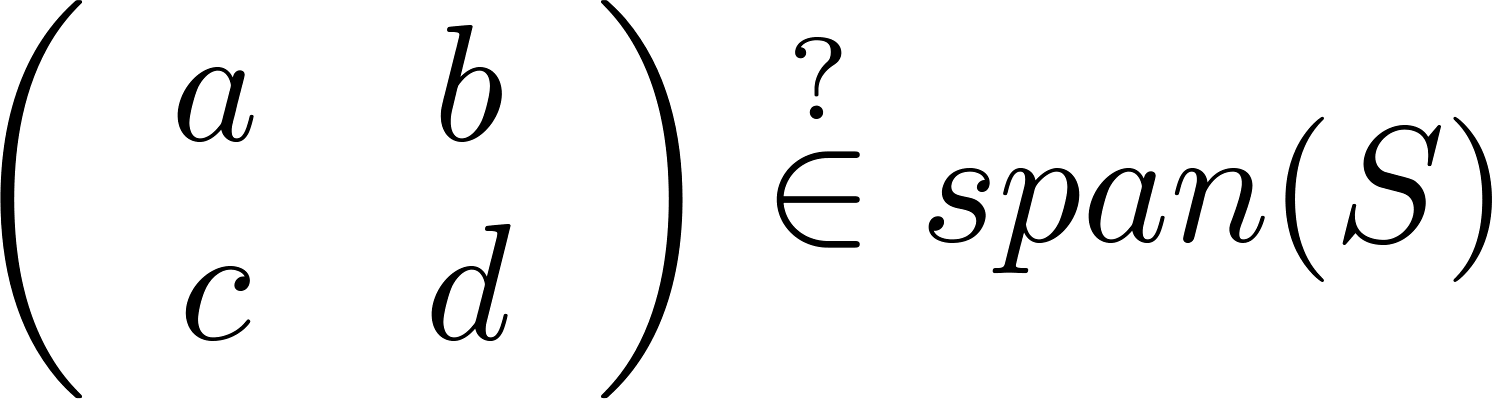 מעבר בין הצגות של ת"מ
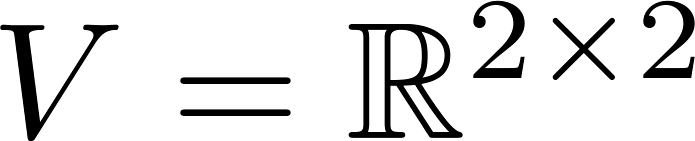 הצגה ע"י
הצגה ע"י מערכת משוואות
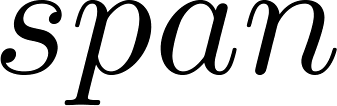 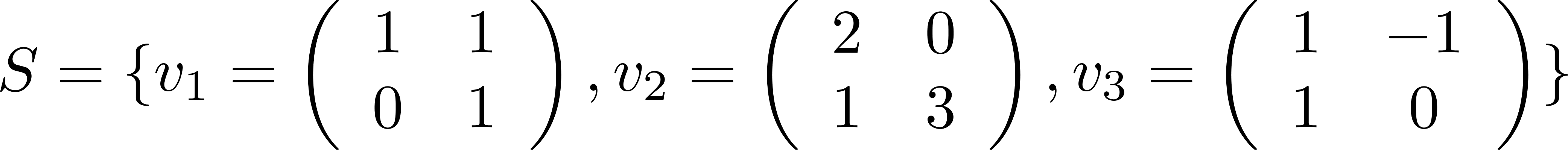 מערכת משוואות לינאריות!
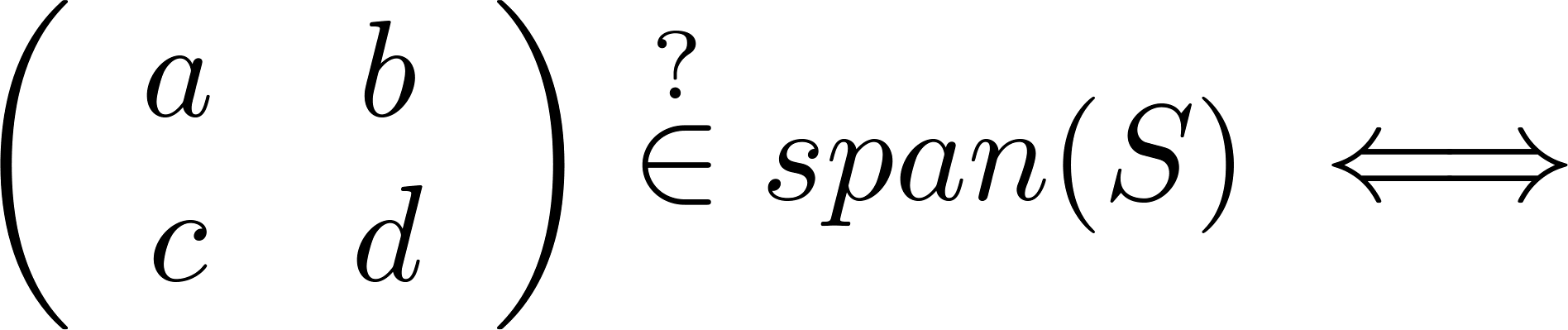 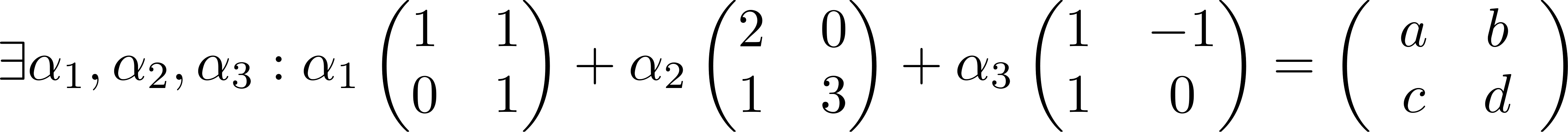 מעבר בין הצגות של ת"מ
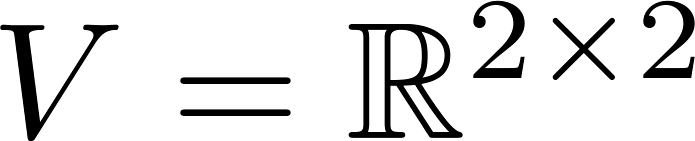 הצגה ע"י
הצגה ע"י מערכת משוואות
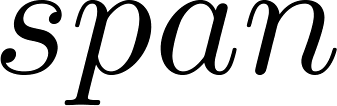 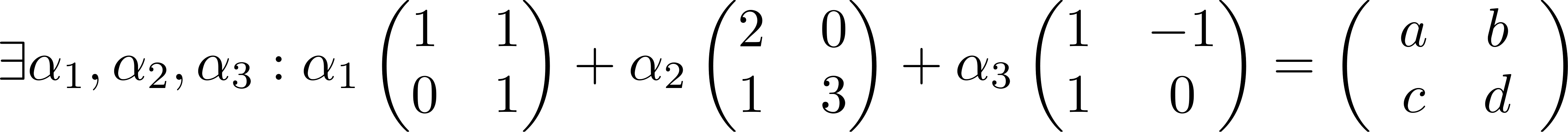 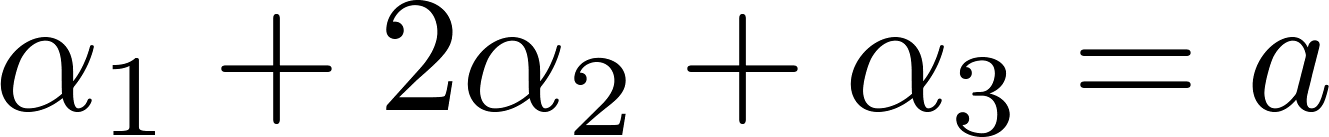 מעבר בין הצגות של ת"מ
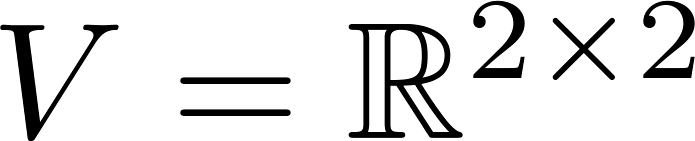 הצגה ע"י
הצגה ע"י מערכת משוואות
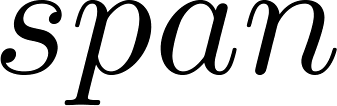 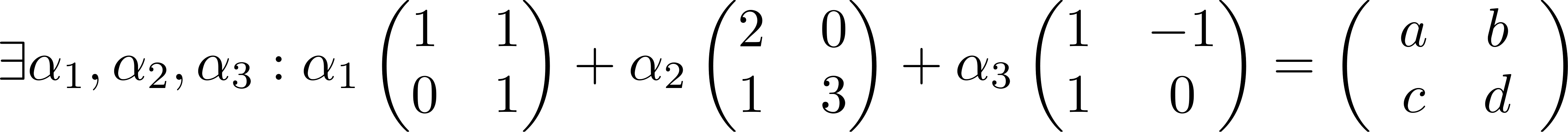 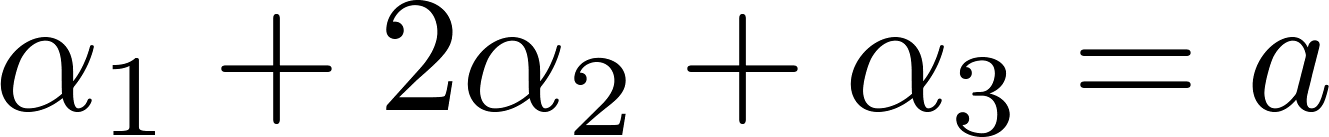 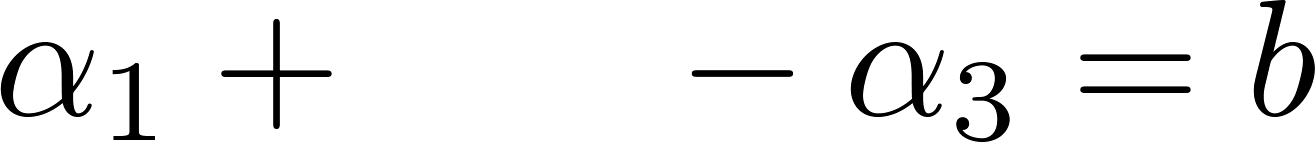 מעבר בין הצגות של ת"מ
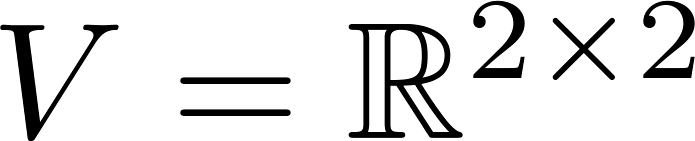 הצגה ע"י
הצגה ע"י מערכת משוואות
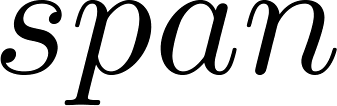 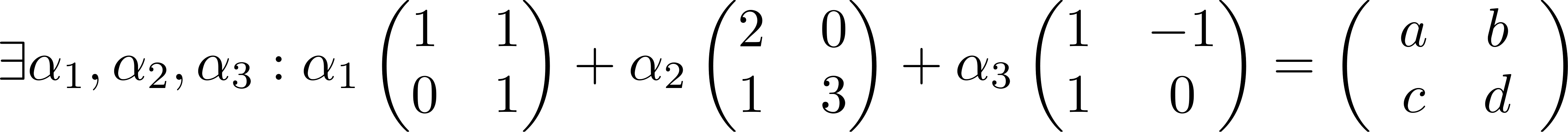 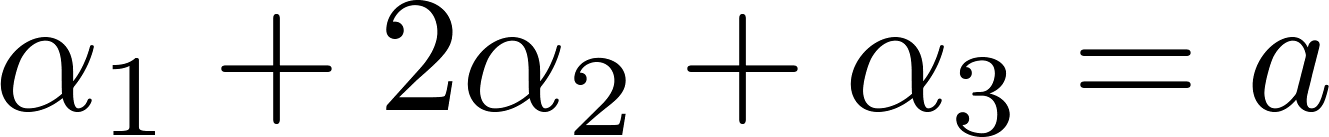 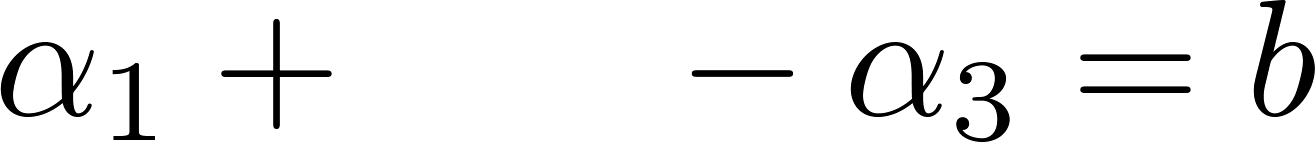 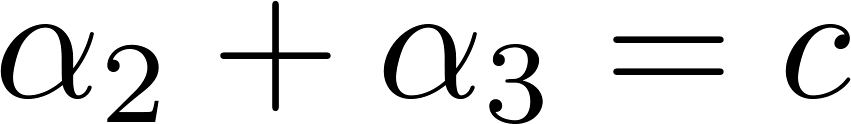 מעבר בין הצגות של ת"מ
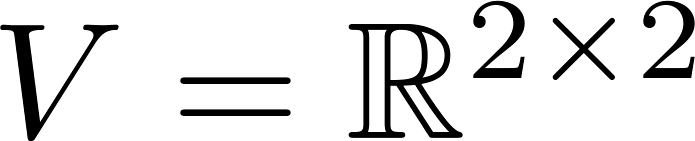 הצגה ע"י
הצגה ע"י מערכת משוואות
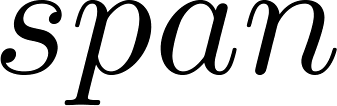 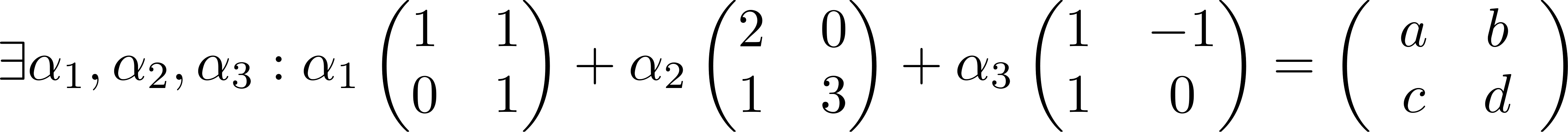 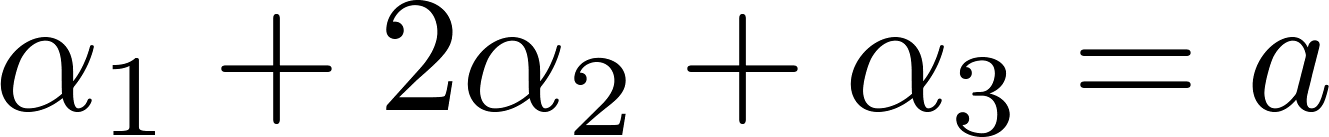 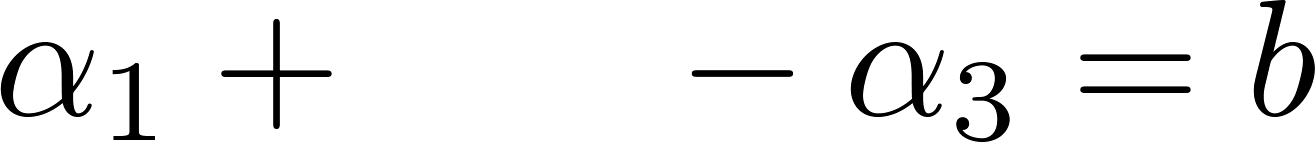 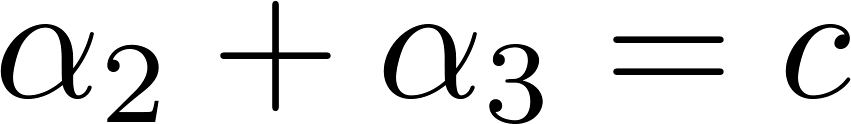 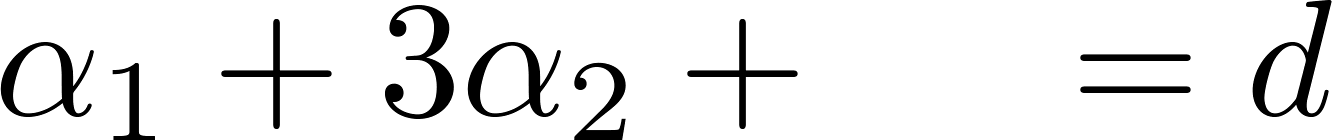 מעבר בין הצגות של ת"מ
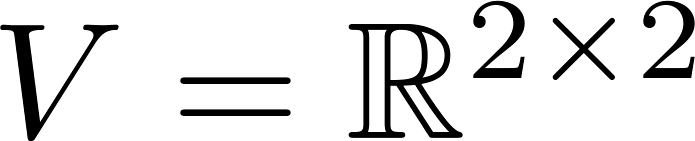 הצגה ע"י
הצגה ע"י מערכת משוואות
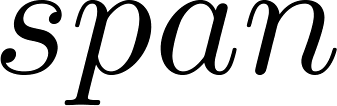 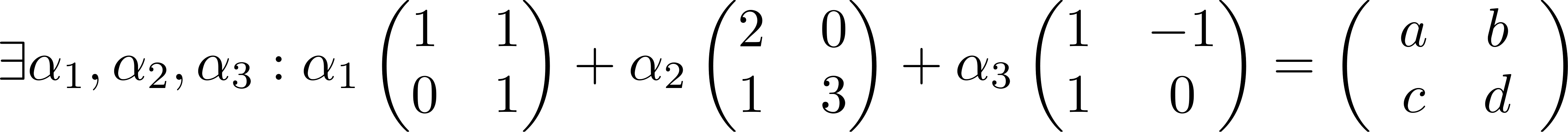 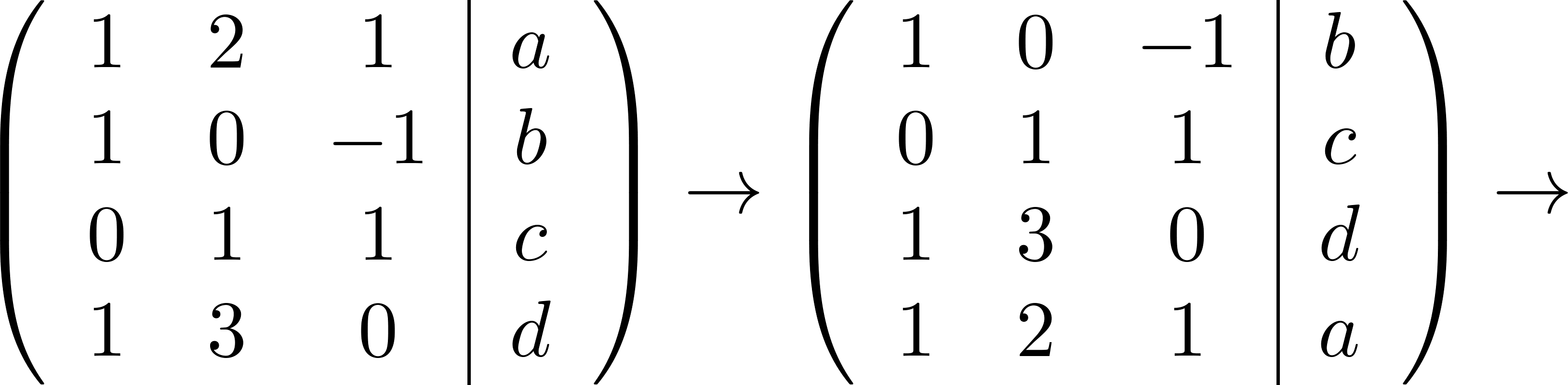 נבדוק מתי קיים 
פתרון למערכת!
נעבור למטריצה 
ונדרג:
מעבר בין הצגות של ת"מ
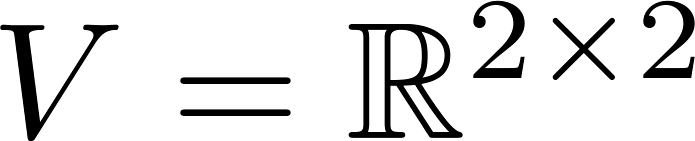 הצגה ע"י
הצגה ע"י מערכת משוואות
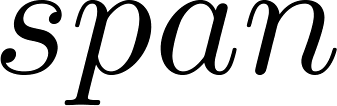 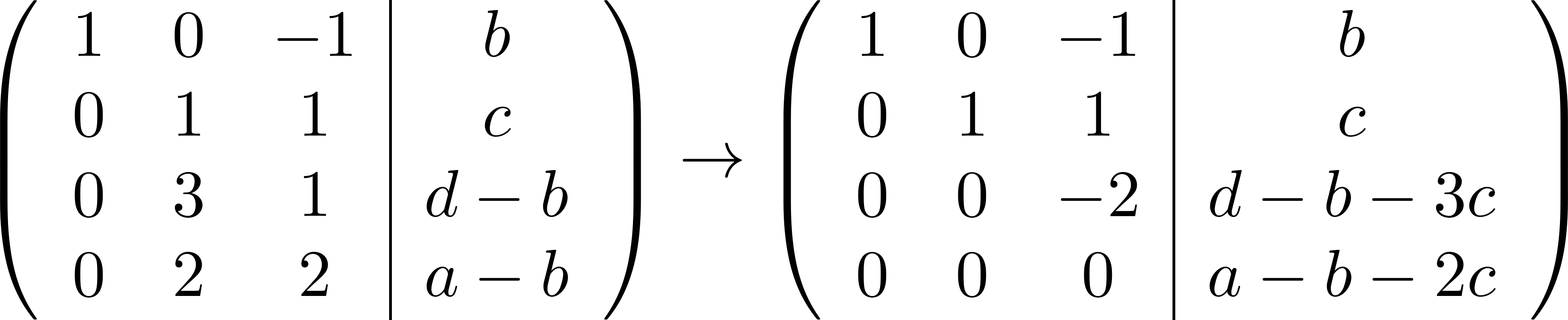 יש פתרון אמ"מ
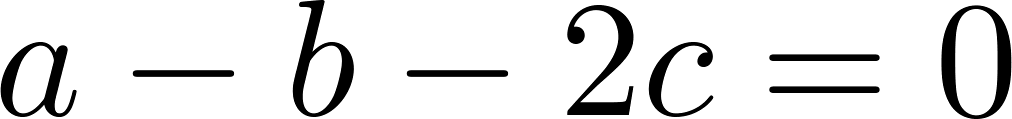 מעבר בין הצגות של ת"מ
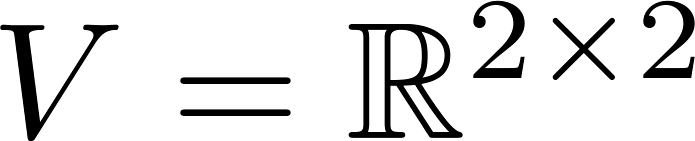 הצגה ע"י
הצגה ע"י מערכת משוואות
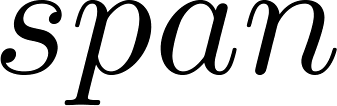 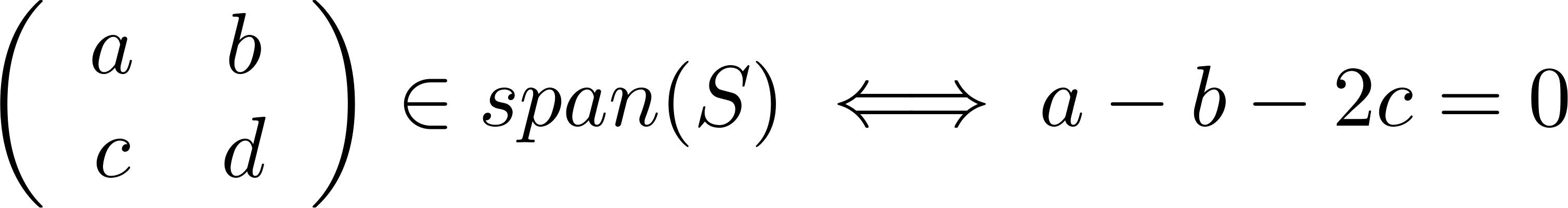 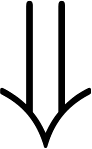 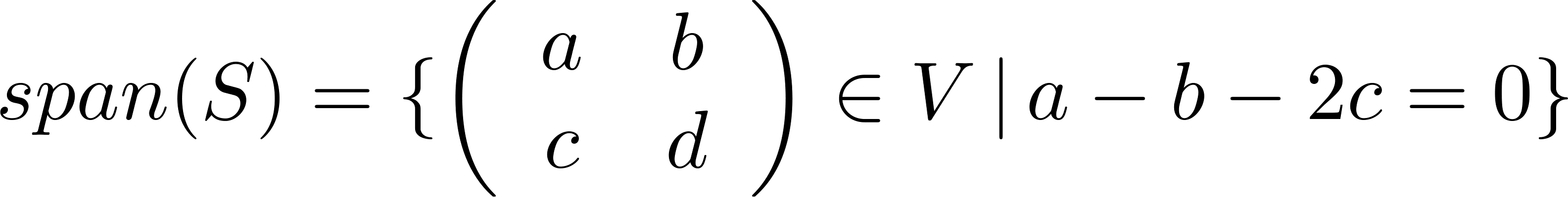 מעבר בין הצגות של ת"מ
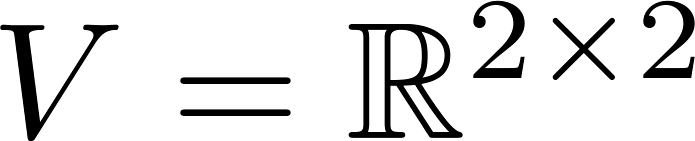 הצגה ע"י
הצגה ע"י מערכת משוואות
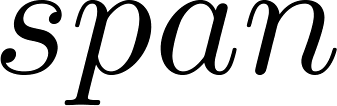 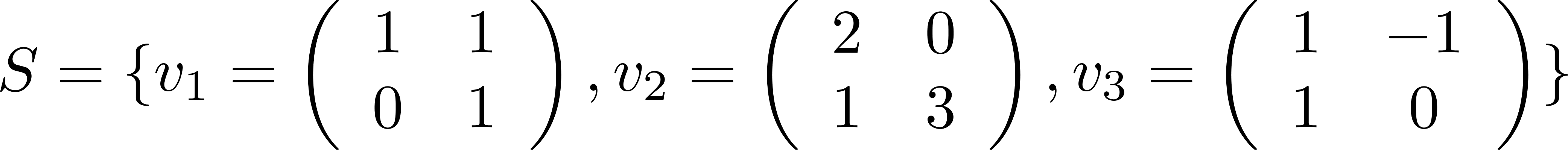 בת"ל.
הערה:
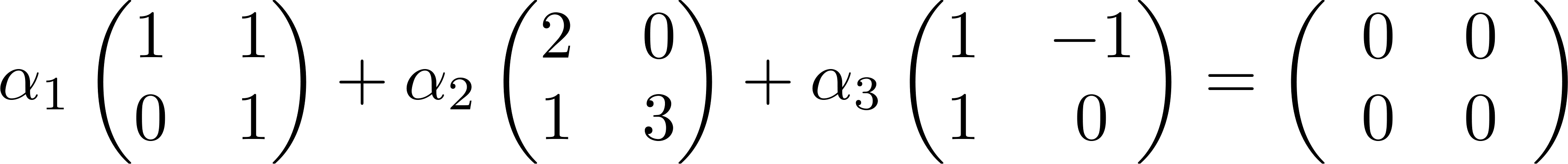 הוכחה: נניח צי"ל שלהם שמתאפס
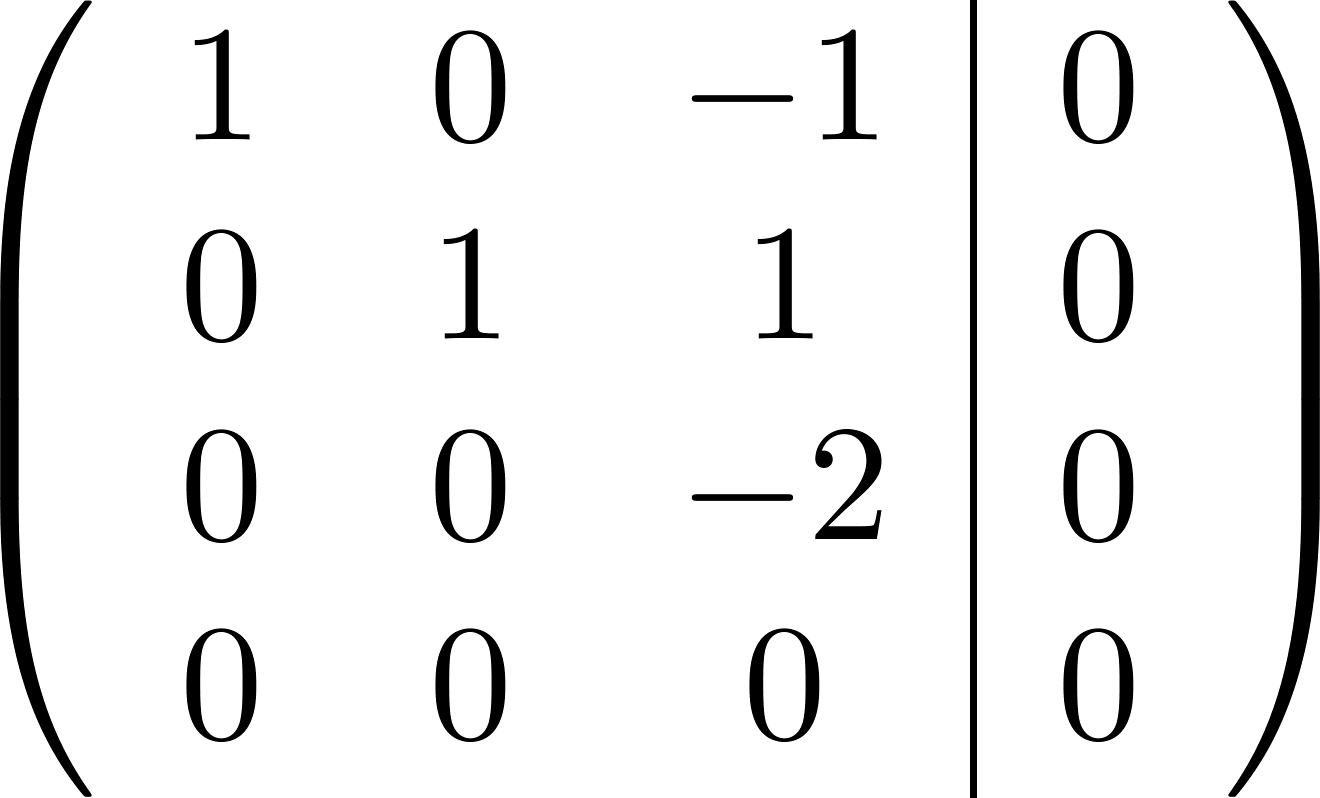 כמו מקודם נגיע שזה שקול למערכת
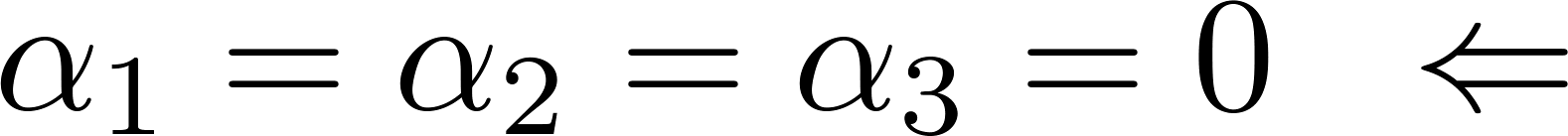 סכום תתי מרחבים
משפט: יהיה          מ"ו. יהיו                               שני ת"מ.
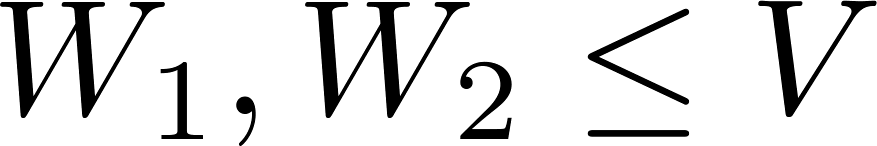 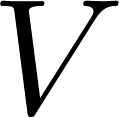 אזי:
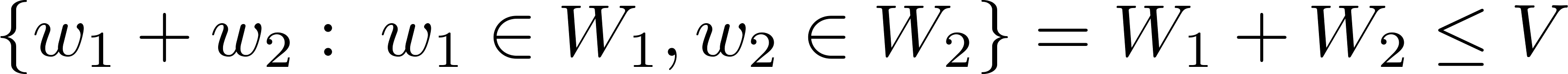 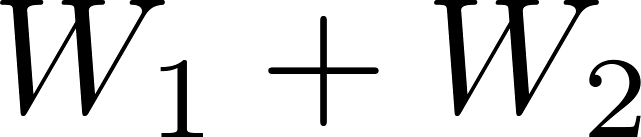 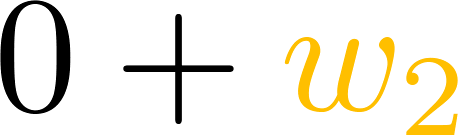 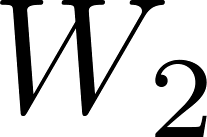 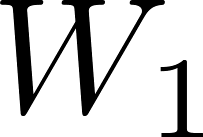 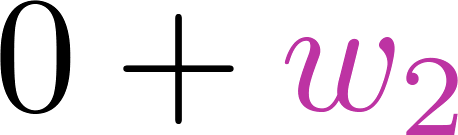 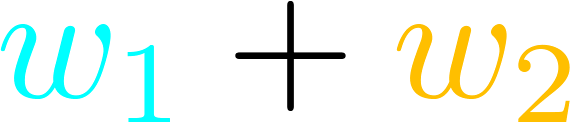 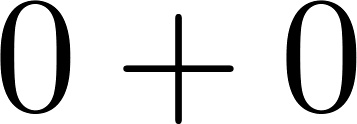 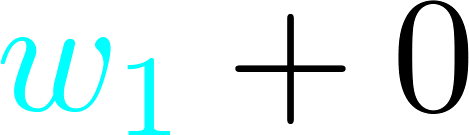 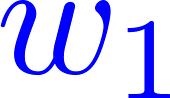 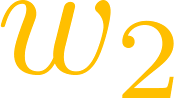 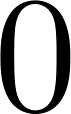 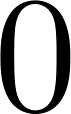 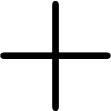 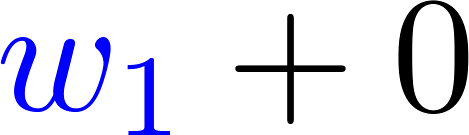 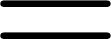 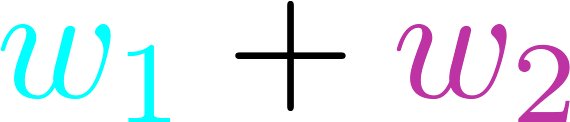 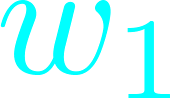 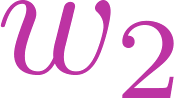 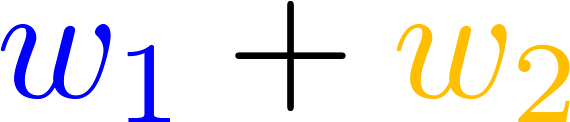 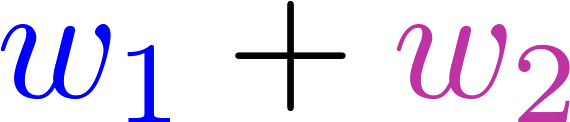 תכונות: יהיה          מ"ו. יהיו                               שני ת"מ.
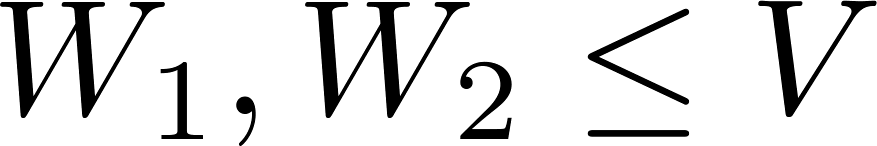 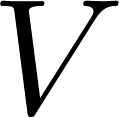 אזי:
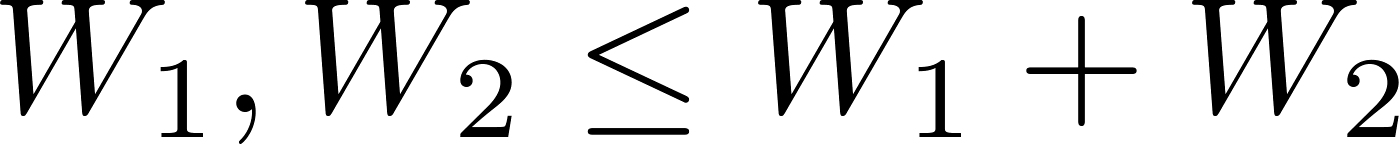 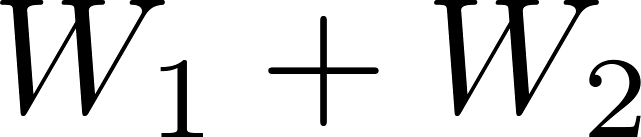 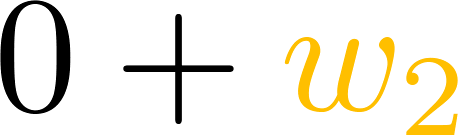 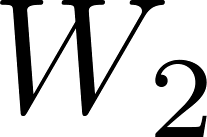 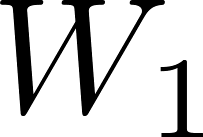 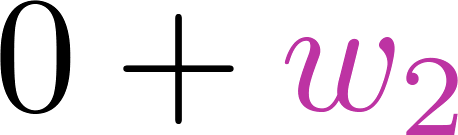 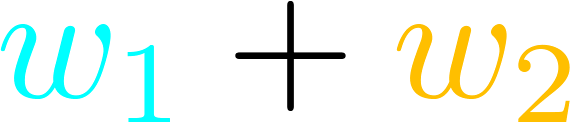 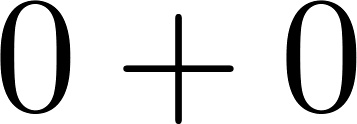 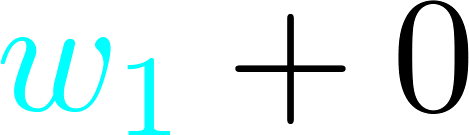 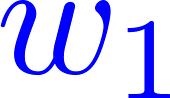 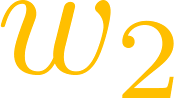 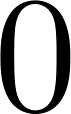 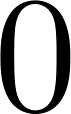 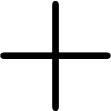 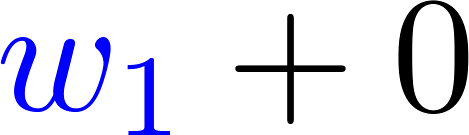 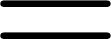 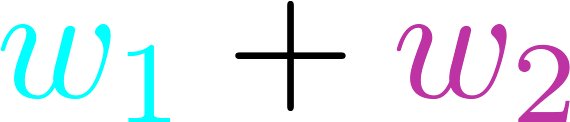 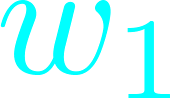 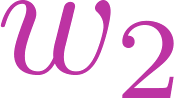 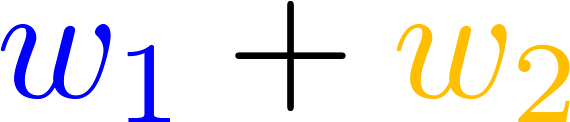 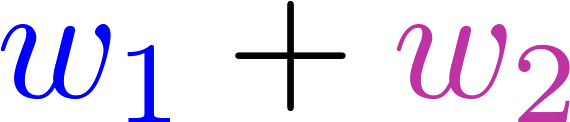 תכונות: יהיה          מ"ו. יהיו                               שני ת"מ.
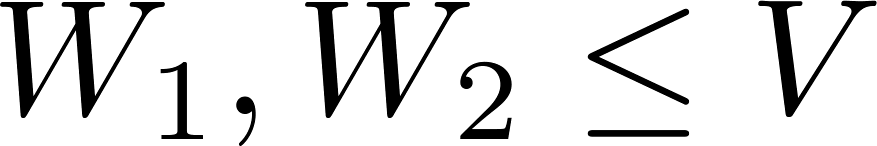 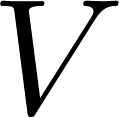 אזי:
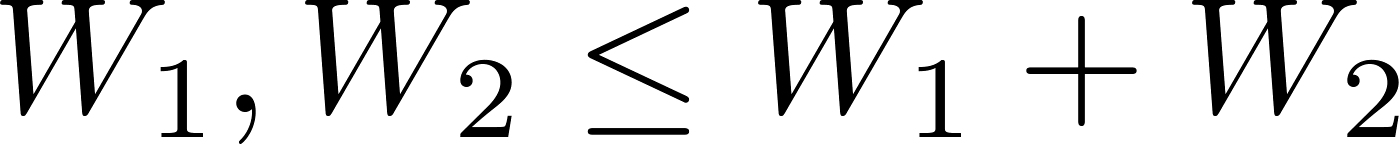 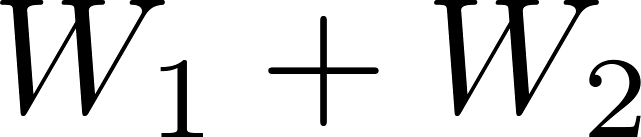 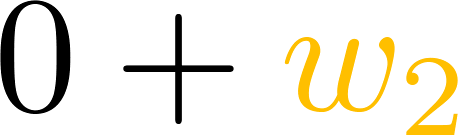 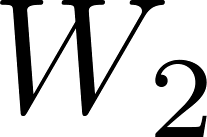 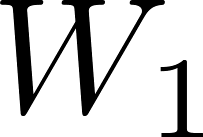 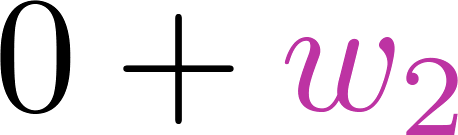 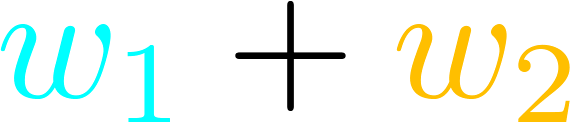 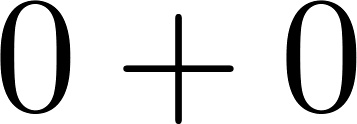 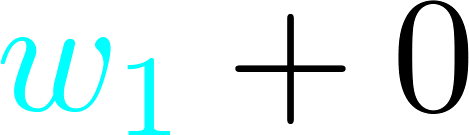 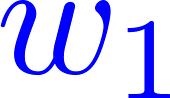 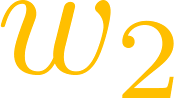 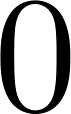 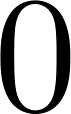 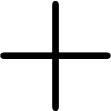 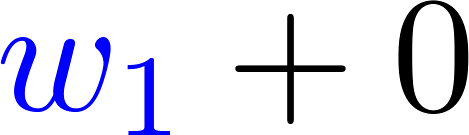 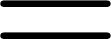 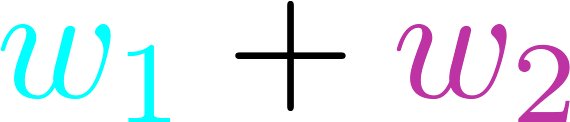 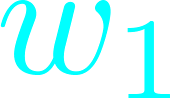 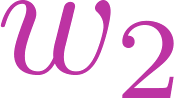 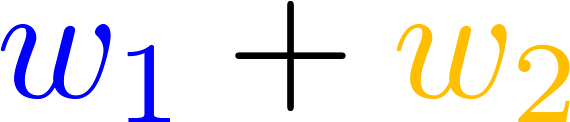 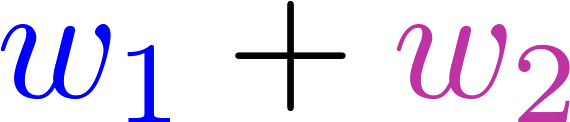 תכונות: יהיה          מ"ו. יהיו                               שני ת"מ.
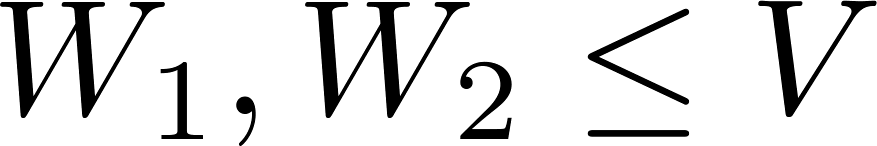 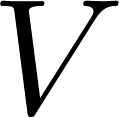 אזי:
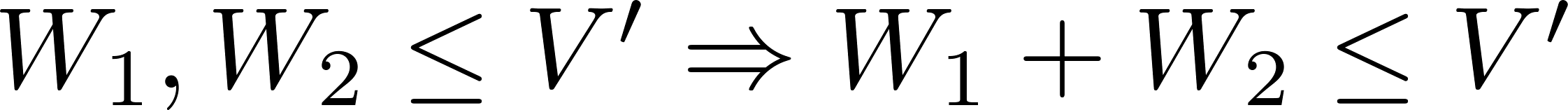 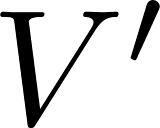 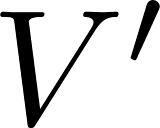 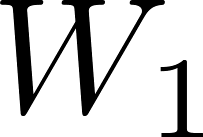 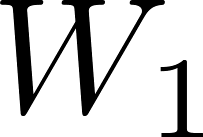 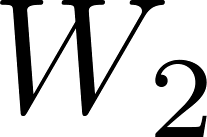 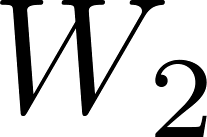 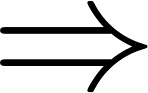 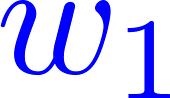 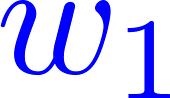 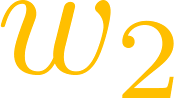 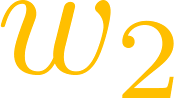 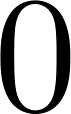 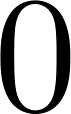 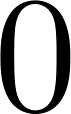 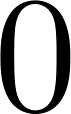 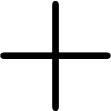 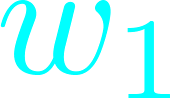 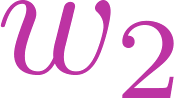 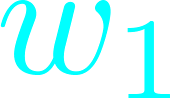 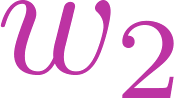 תכונות: יהיה          מ"ו. יהיו                               שני ת"מ.
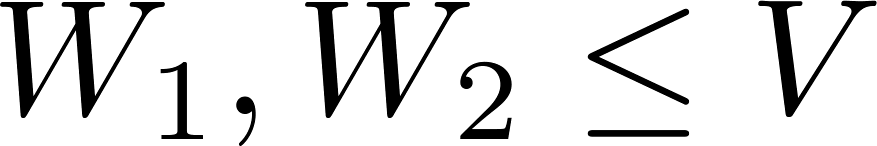 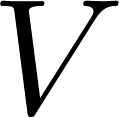 אזי:
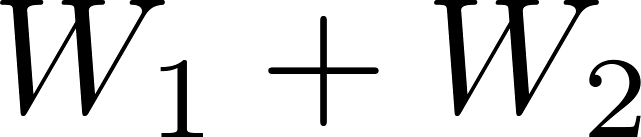 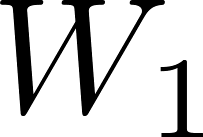 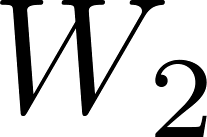 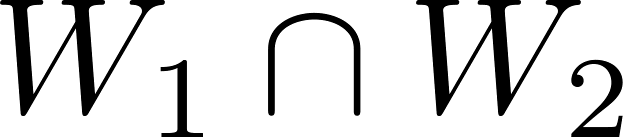 תכונות
שני תתי קבוצות. אזי:
יהיה          מ"ו. יהיו                    ת"מ ו
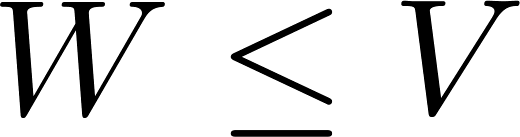 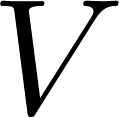 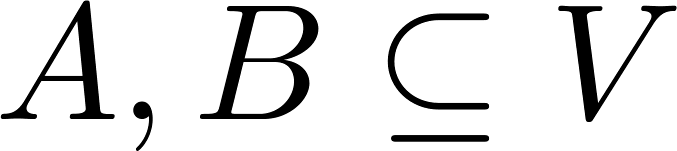 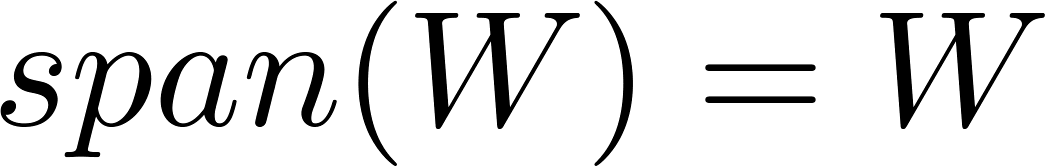 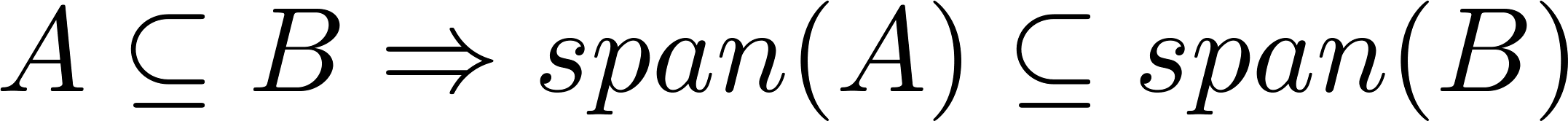 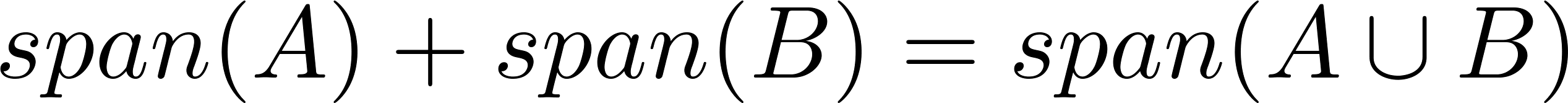 תכונות
שני תתי קבוצות. אזי:
יהיה          מ"ו. יהיו
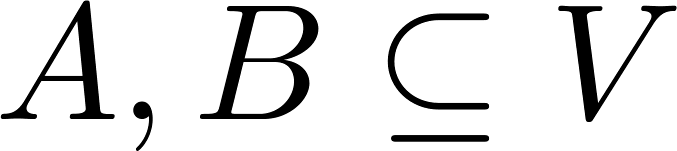 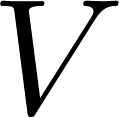 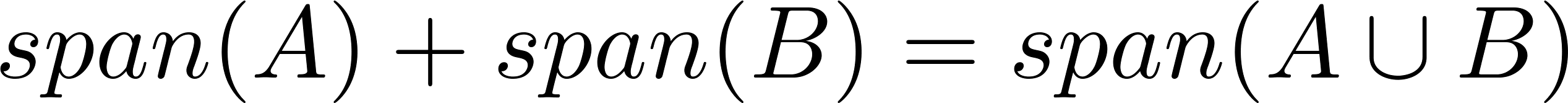 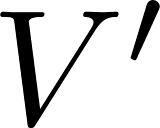 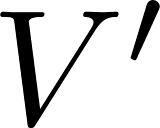 הוכחה:
הגדרה
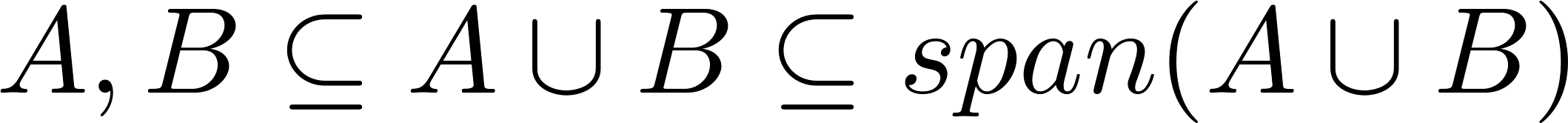 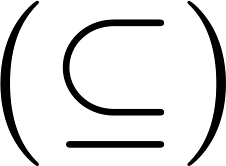 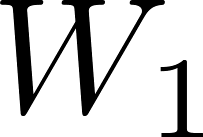 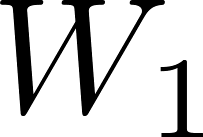 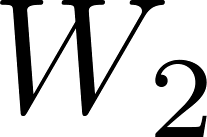 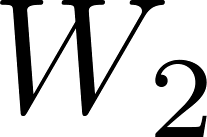 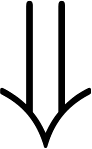 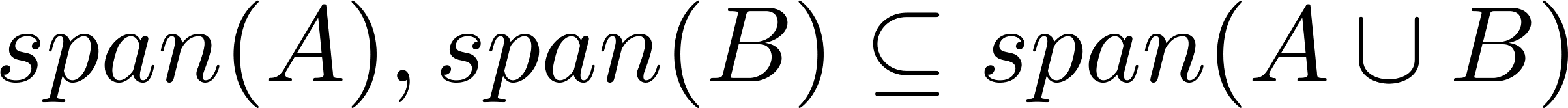 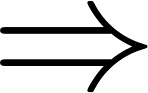 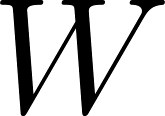 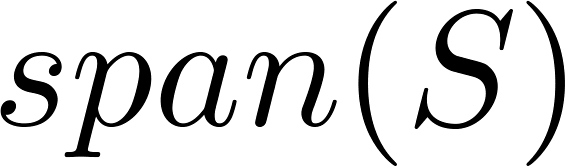 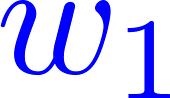 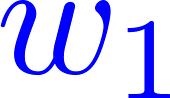 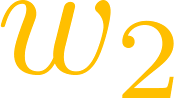 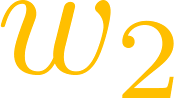 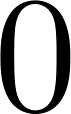 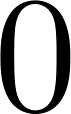 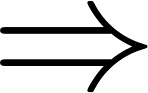 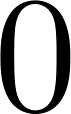 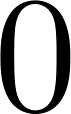 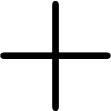 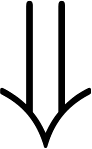 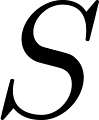 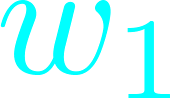 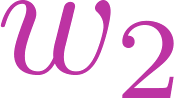 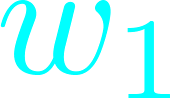 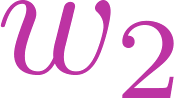 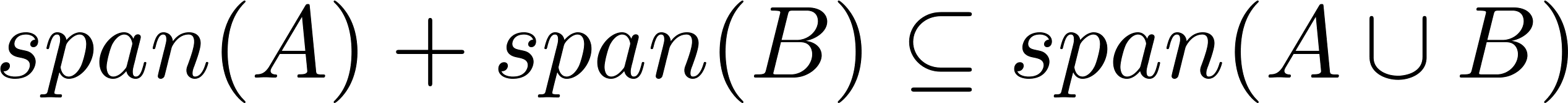 תכונות
שני תתי קבוצות. אזי:
יהיה          מ"ו. יהיו
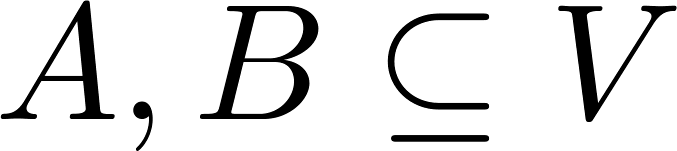 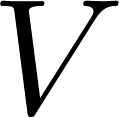 הגדרה
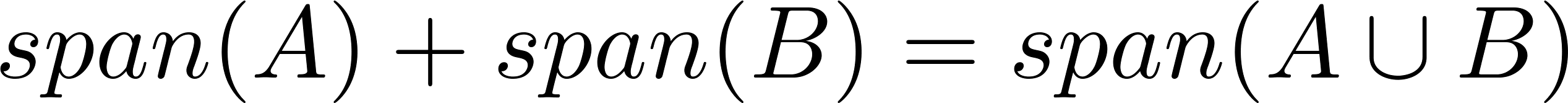 הוכחה:
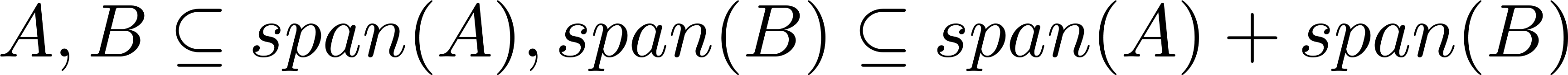 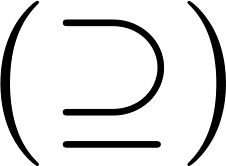 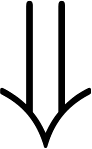 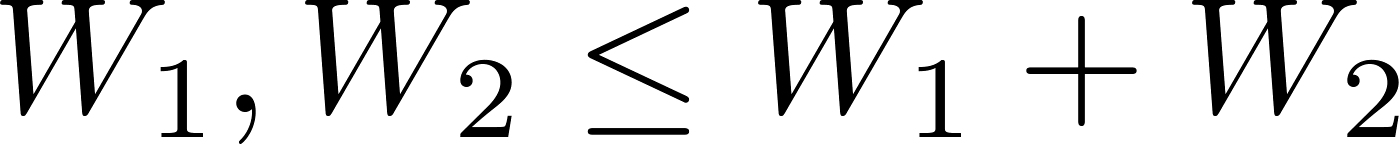 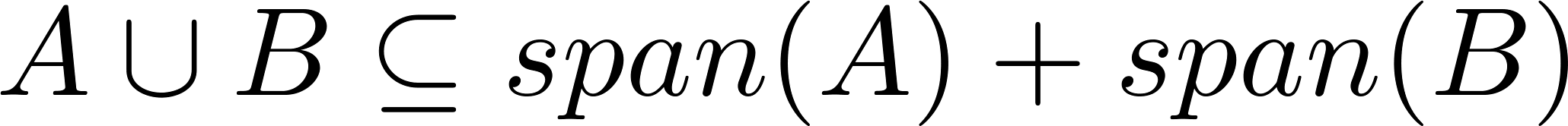 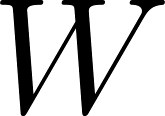 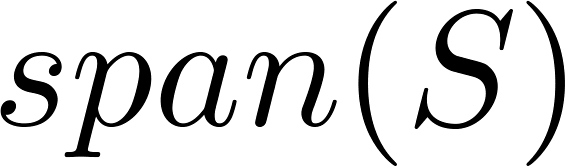 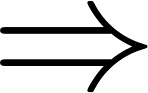 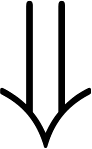 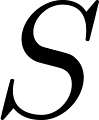 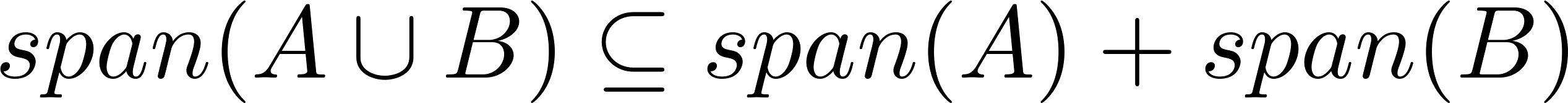 דוגמא:
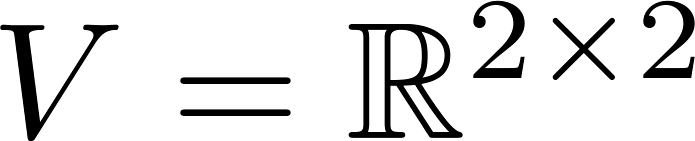 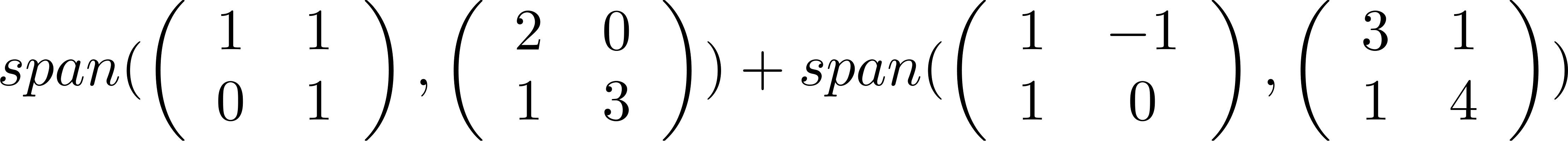 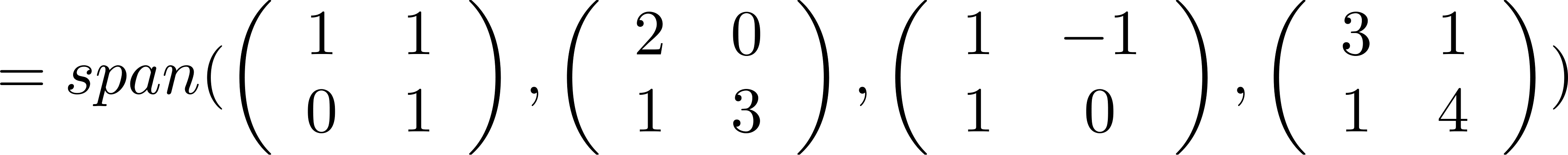 מסקנה:
לחבר ת"מ קל בהצגת
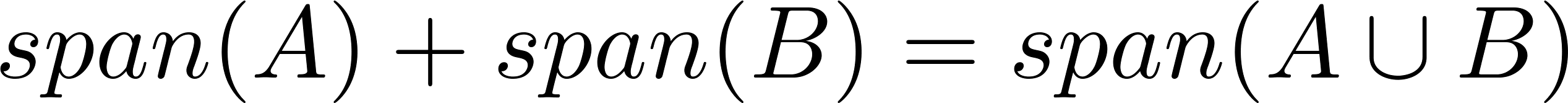 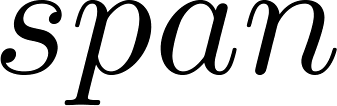 לחתוך ת"מ קל בהצגה של מערכת משוואות לינאריות
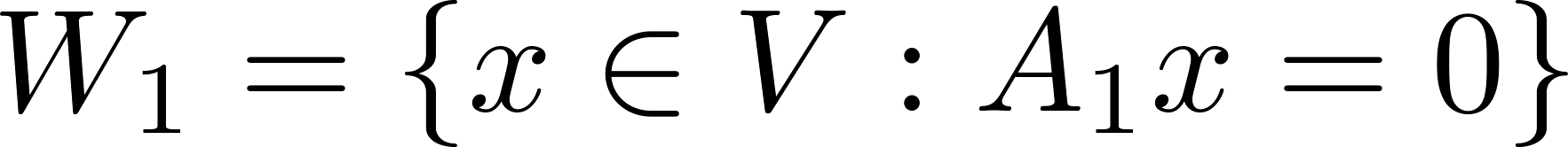 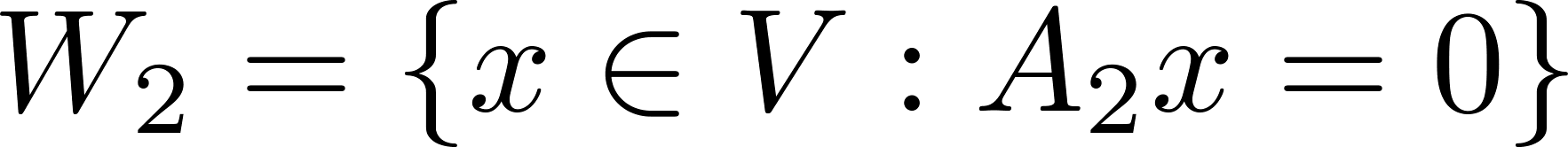 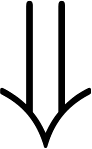 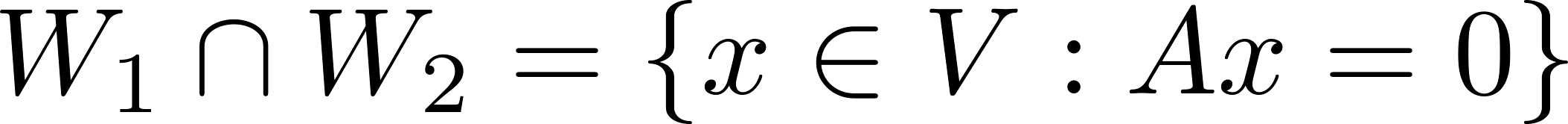 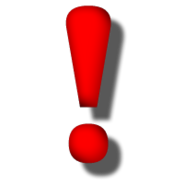 כדאי לדעת לעבור מצורה אחת לצורה שניה
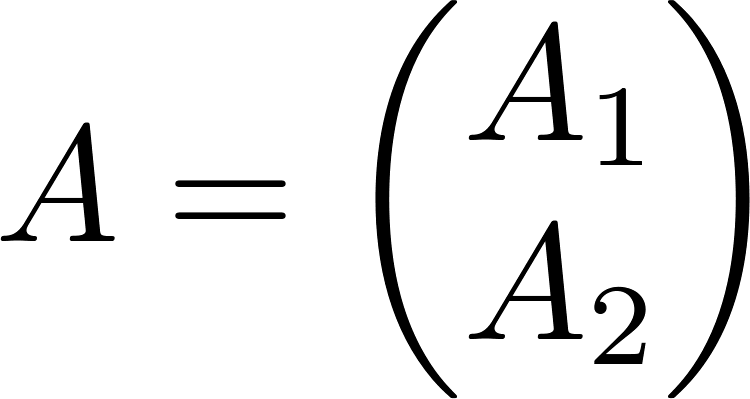 בסיס ומימד
הגדרה: יהא
מעל שדה
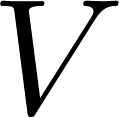 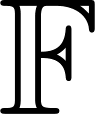 תקרא בסיס אם:
קבוצה
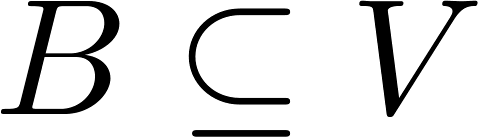 בת"ל
1.
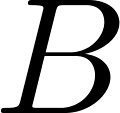 פורשת (את המרחב). כלומר
2.
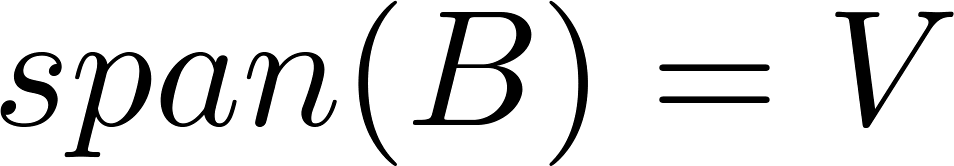 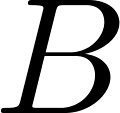 בסיס כלשהוא
הגדרה:  המימד של        מוגדר להיות
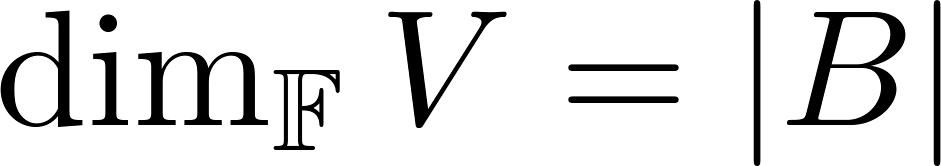 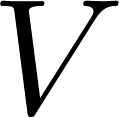 הגדרה:          יקרא נוצר סופית אם
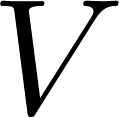 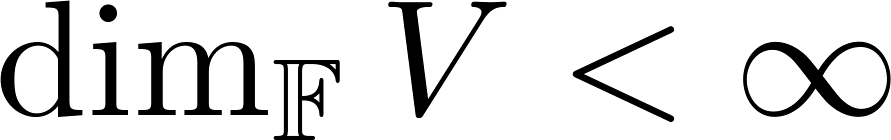 משפט: לכל שני בסיסים
מתקיים כי
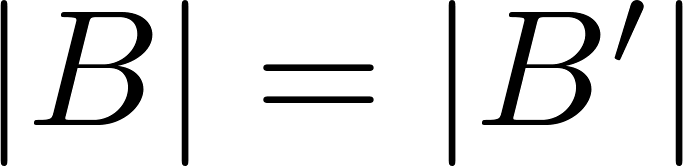 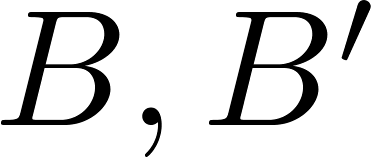 אזי
מעל שדה
דוגמאות: יהא
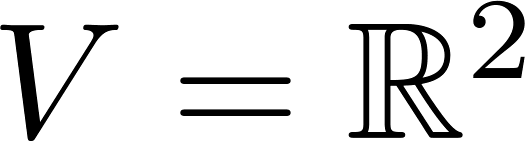 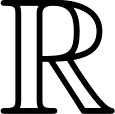 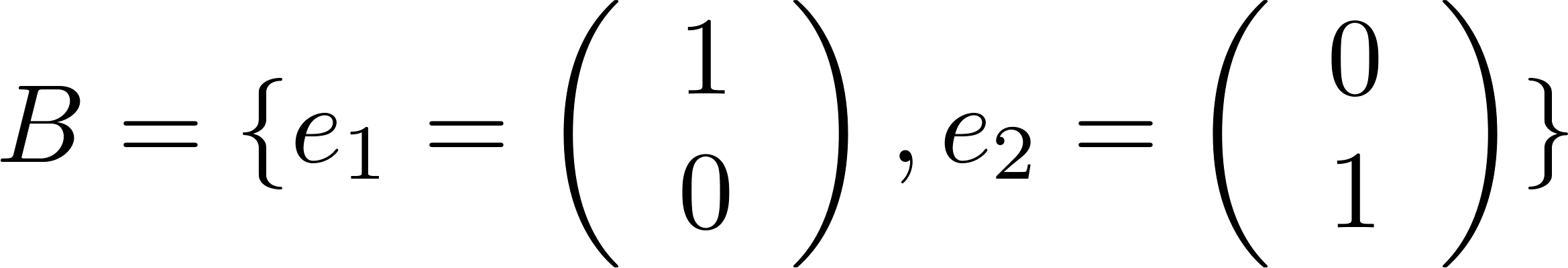 בסיס.
הוכחה:
נניח
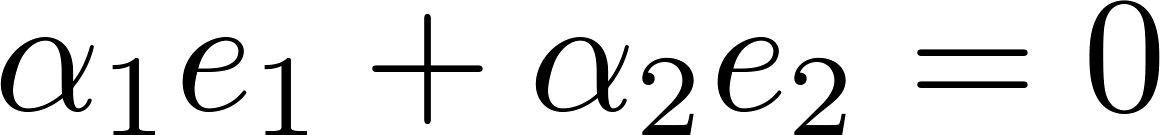 בת"ל.
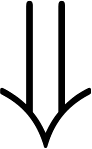 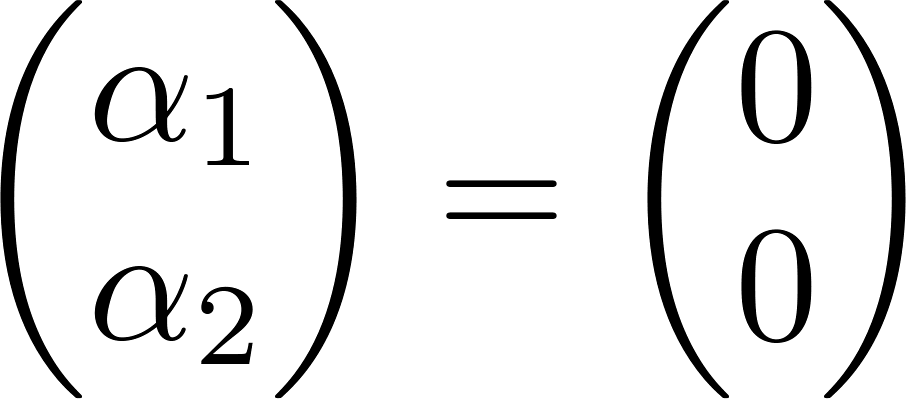 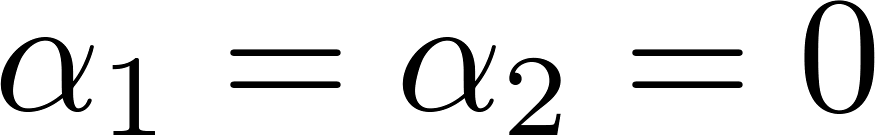 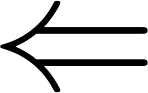 אזי
מעל שדה
דוגמאות: יהא
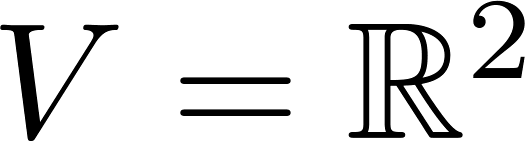 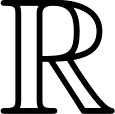 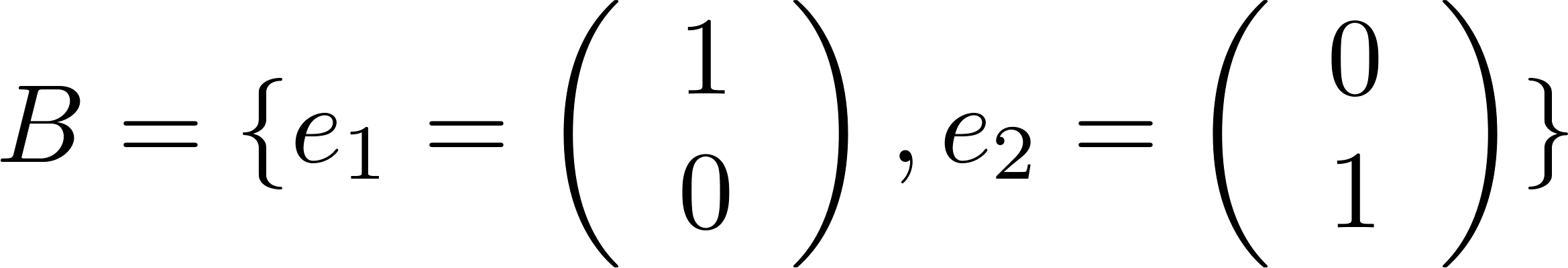 בסיס.
הוכחה:
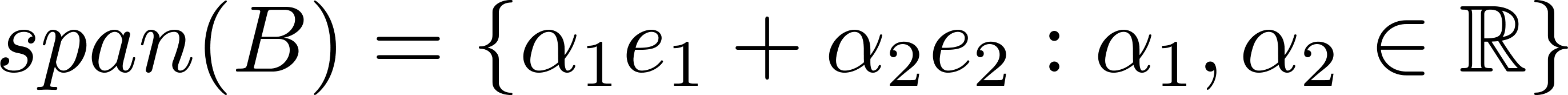 פרישה.
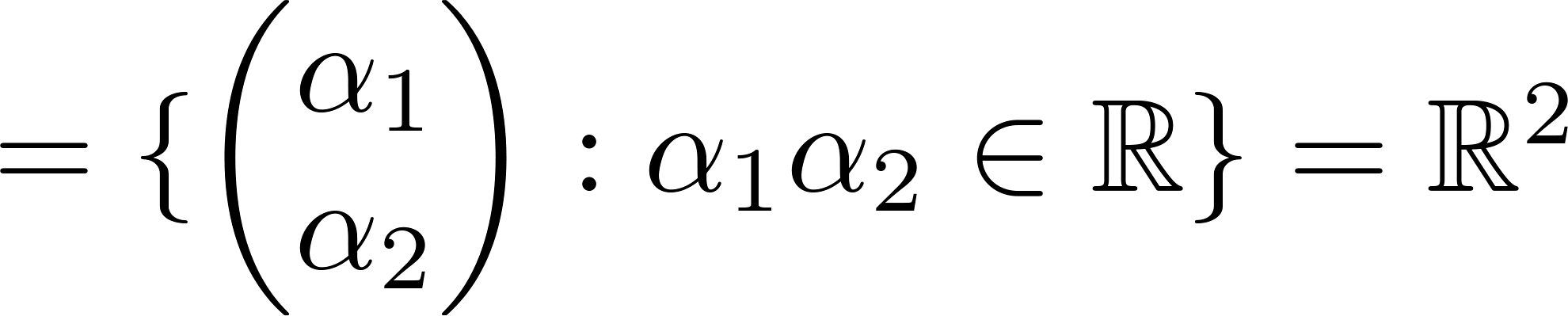 בסיס. אזי:
מעל שדה
תרגיל: יהא
יהא
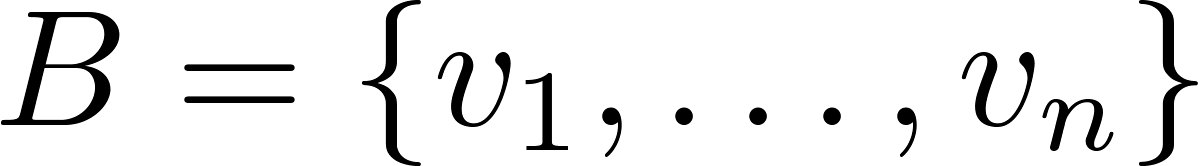 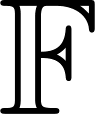 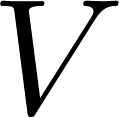 ובנוסף, צ"ל יחיד.
הוא צ"ל של איברי
כל
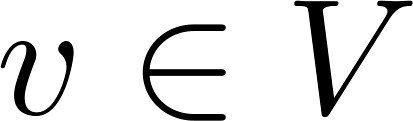 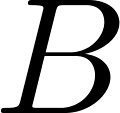 הוכחה: יהא
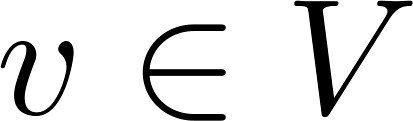 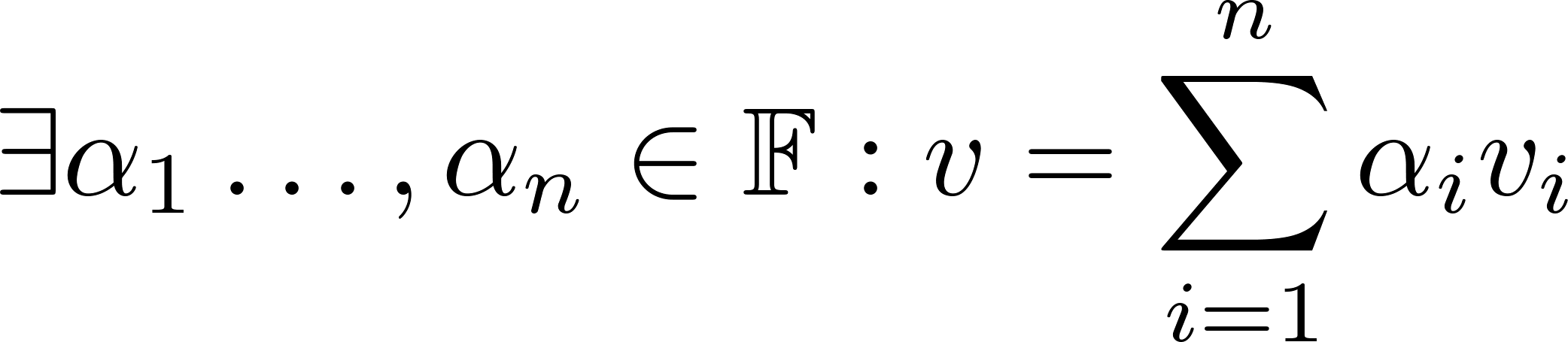 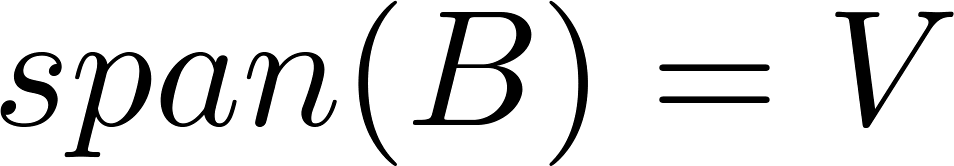 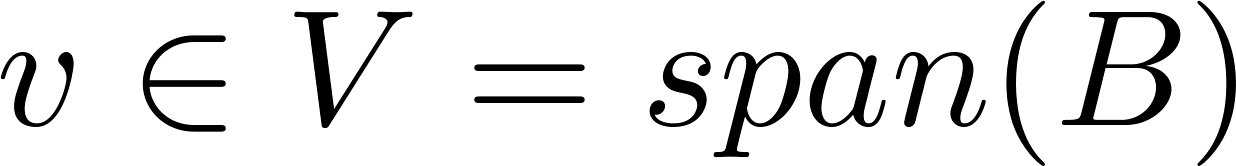 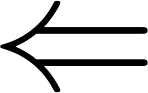 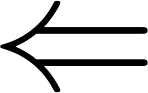 נניח שני צ"ל
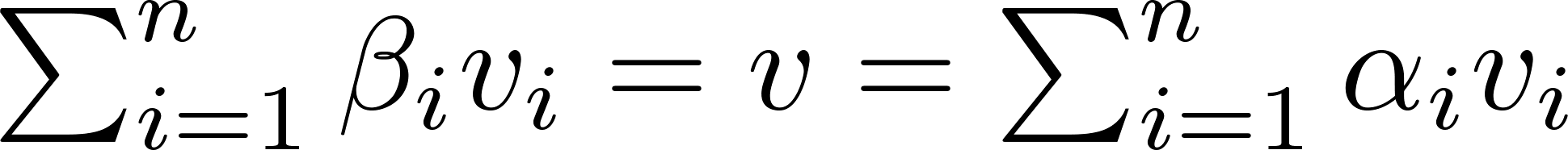 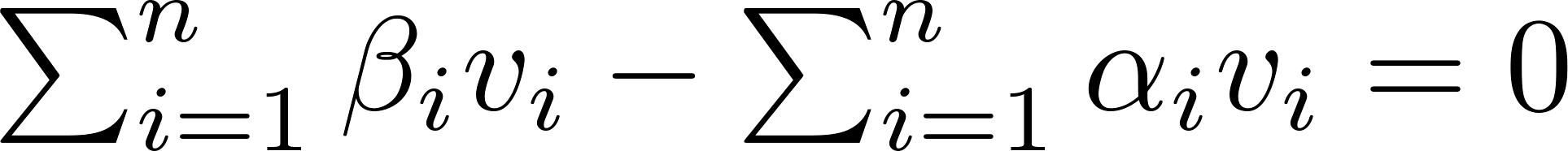 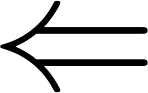 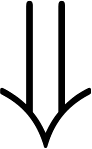 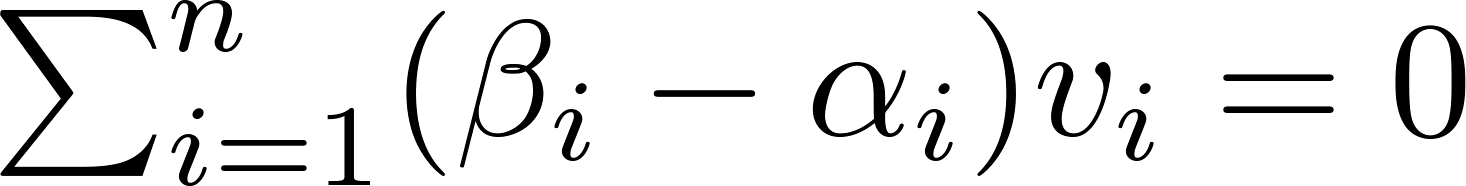 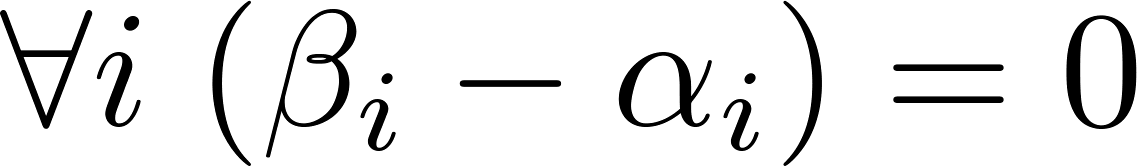 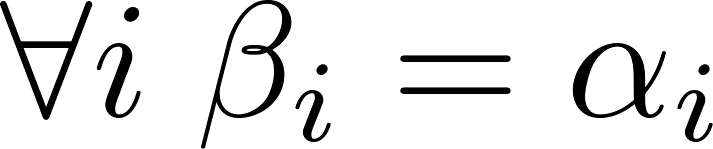 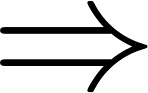 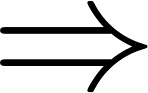 בת"ל
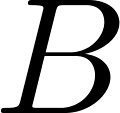 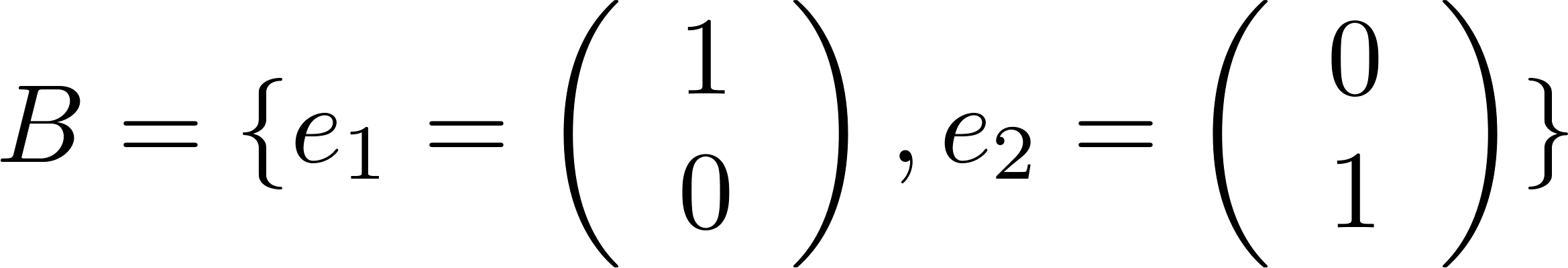 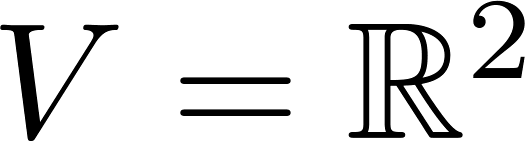 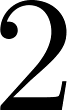 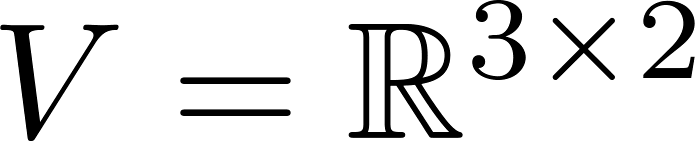 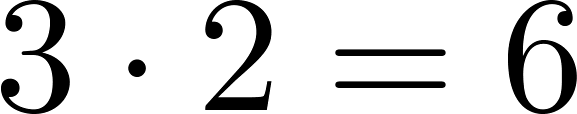 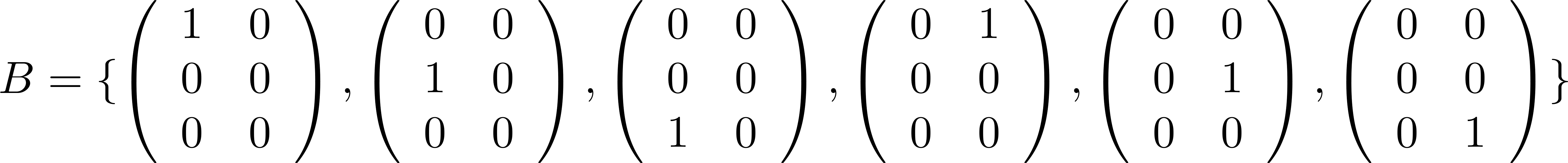 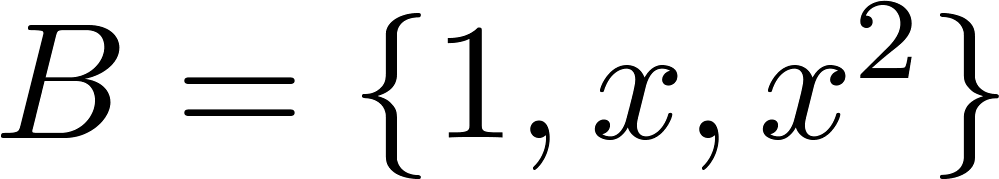 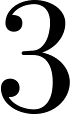 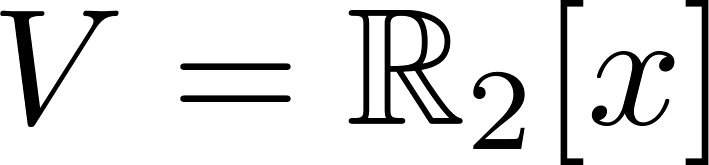 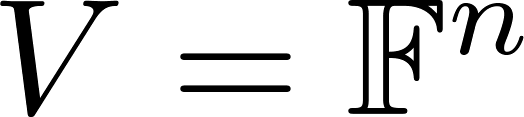 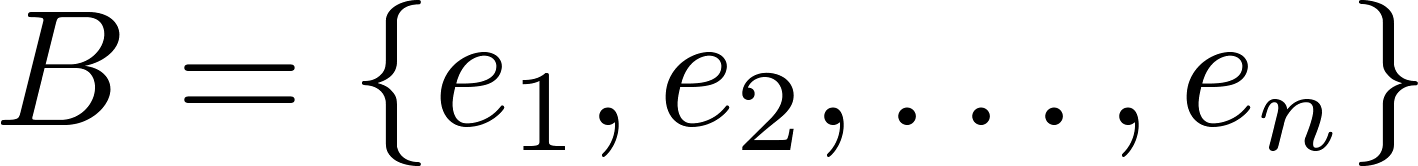 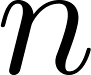 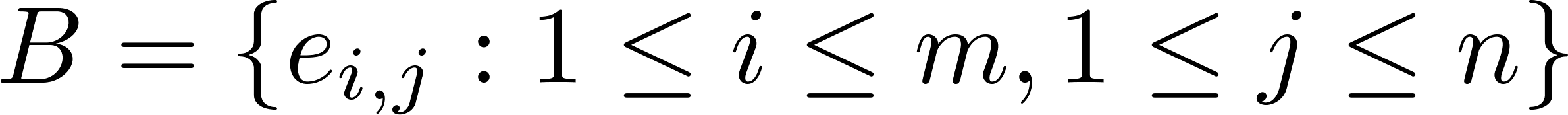 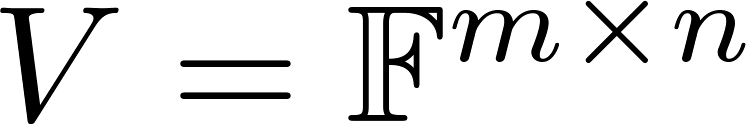 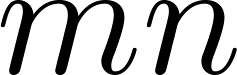 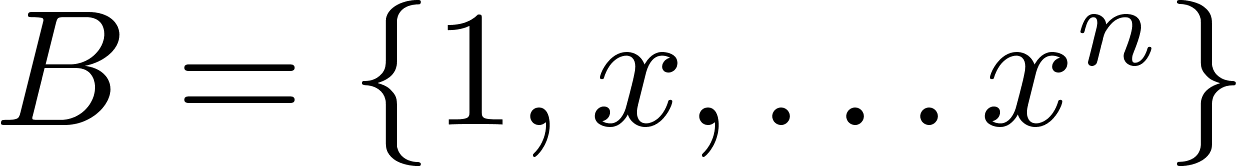 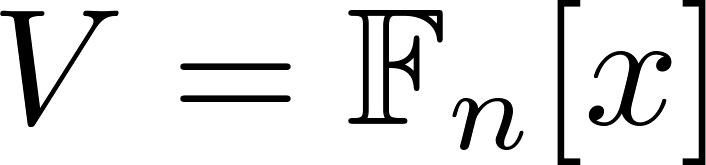 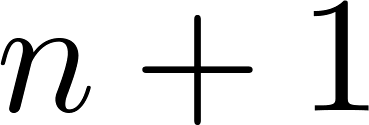 איך מוצאים בסיס למרחב ממימד      ?
דרך 1: הגדלת קבוצה בת"ל
בת"ל
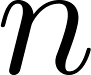 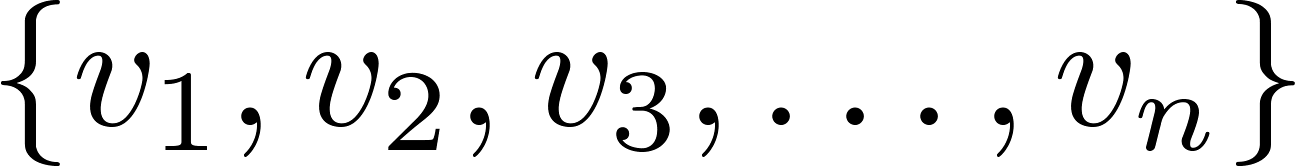 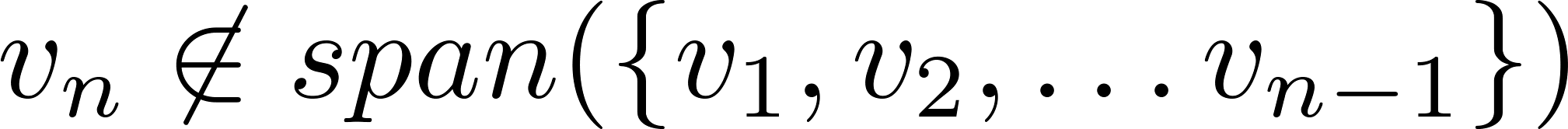 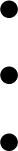 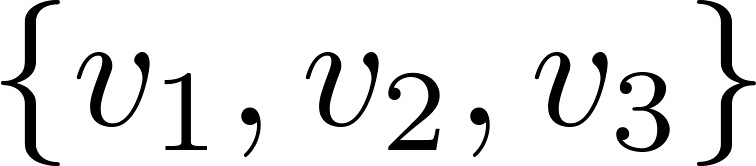 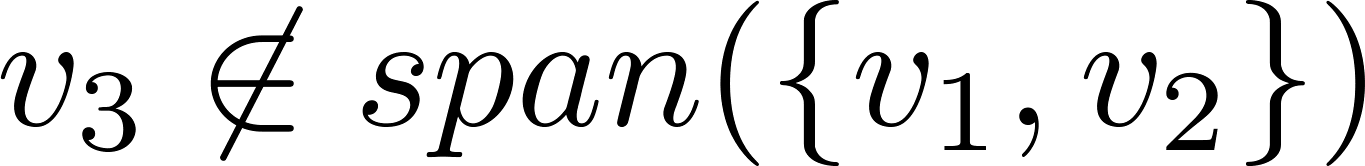 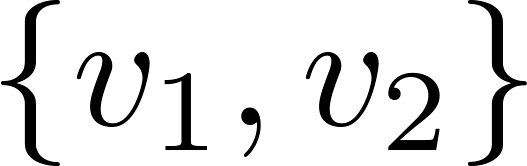 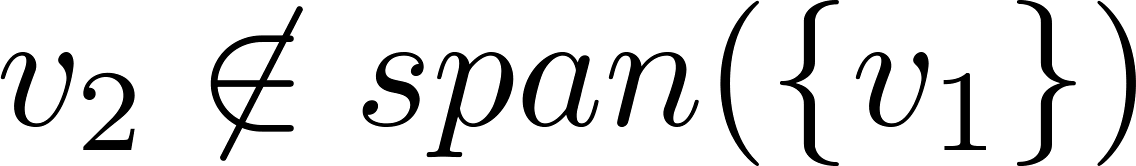 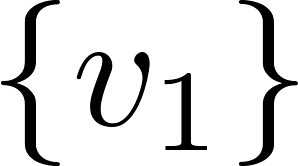 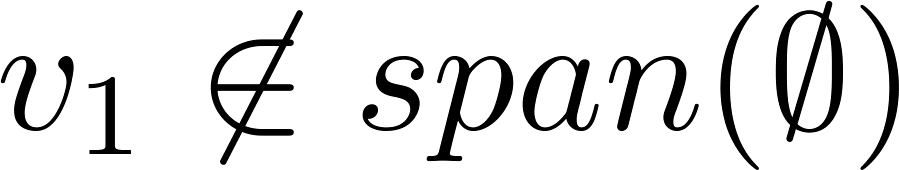 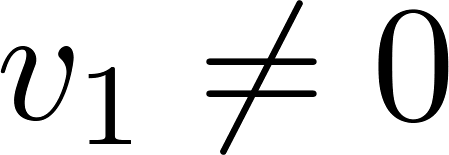 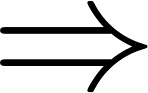 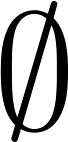 איך מוצאים בסיס למרחב ממימד      ?
דרך 1: הגדלת קבוצה בת"ל
בת"ל
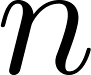 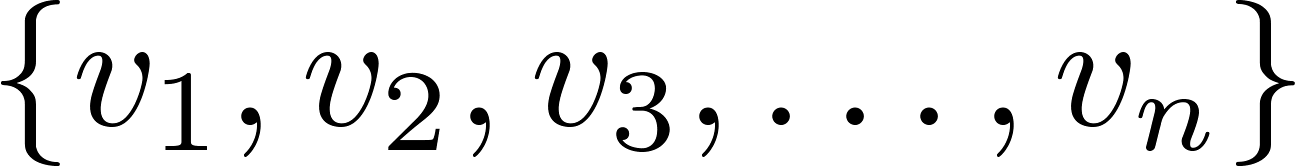 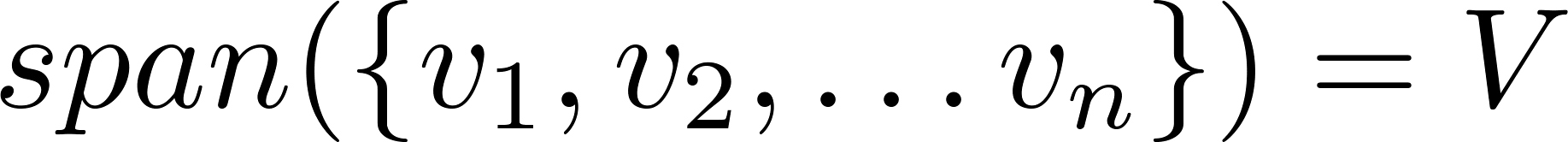 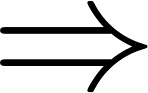 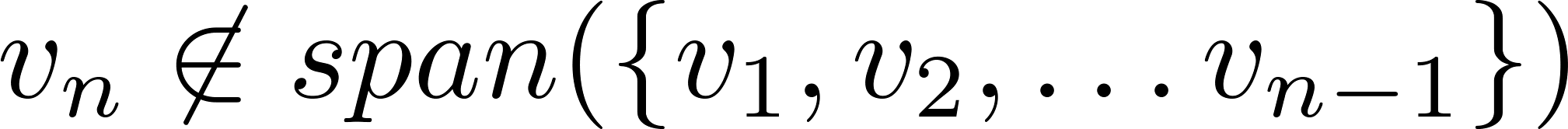 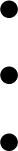 בסיס = 
בת"ל מקסימאלית = 
בת"ל עם     איברים
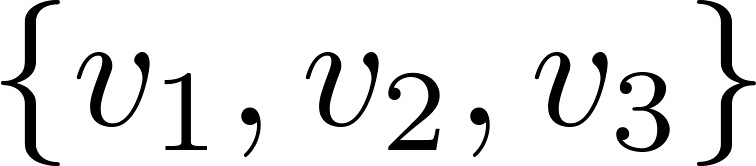 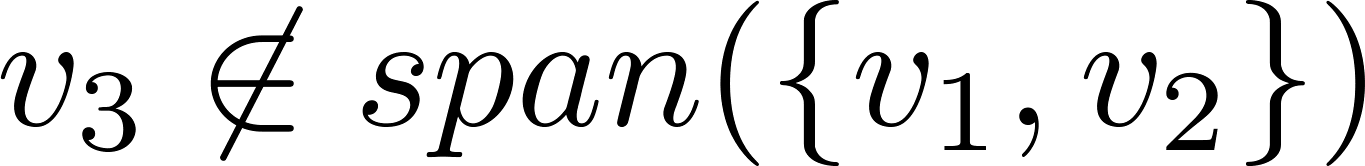 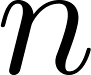 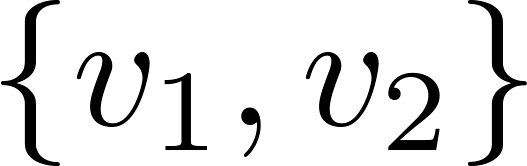 כל קבוצה בת"ל ניתן להרחיב לבסיס
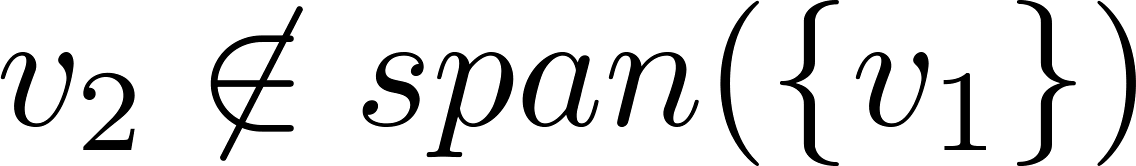 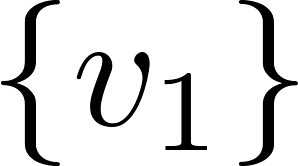 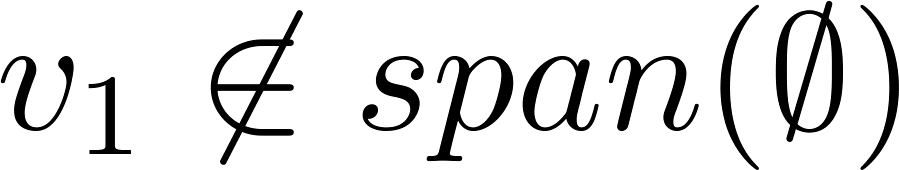 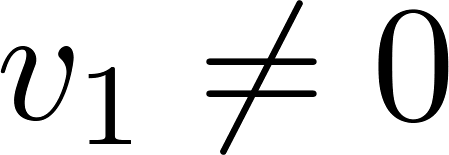 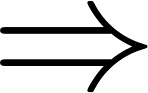 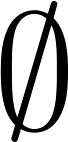 השלם לבסיס את:
דוגמא:
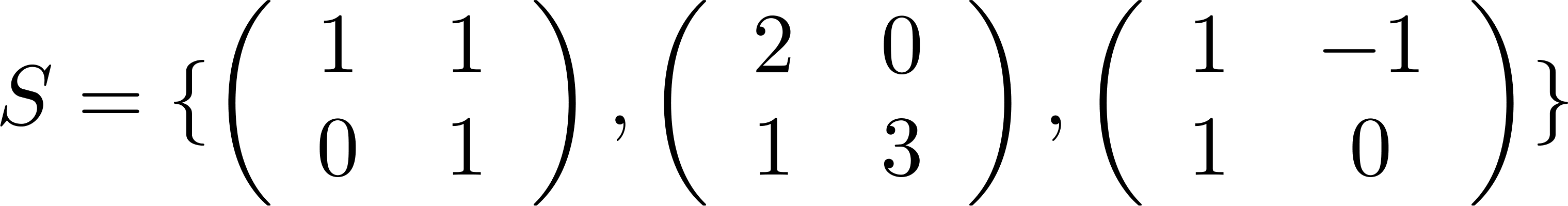 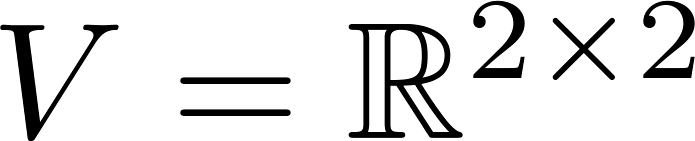 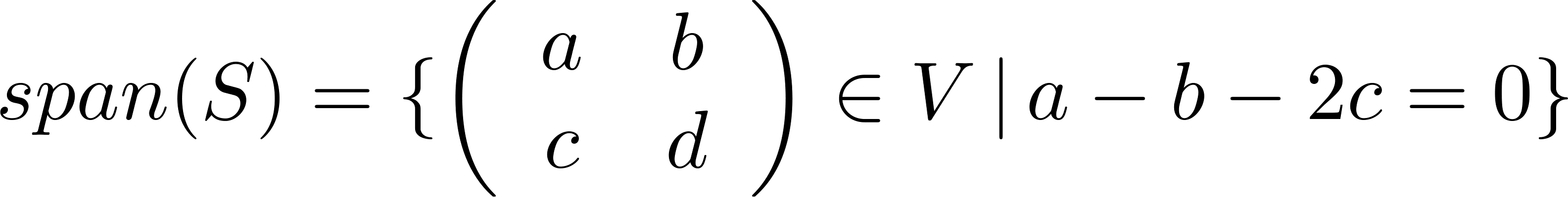 פתרון: ראינו כי
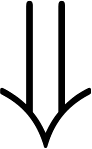 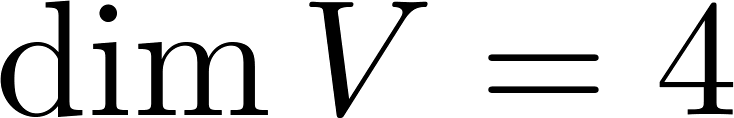 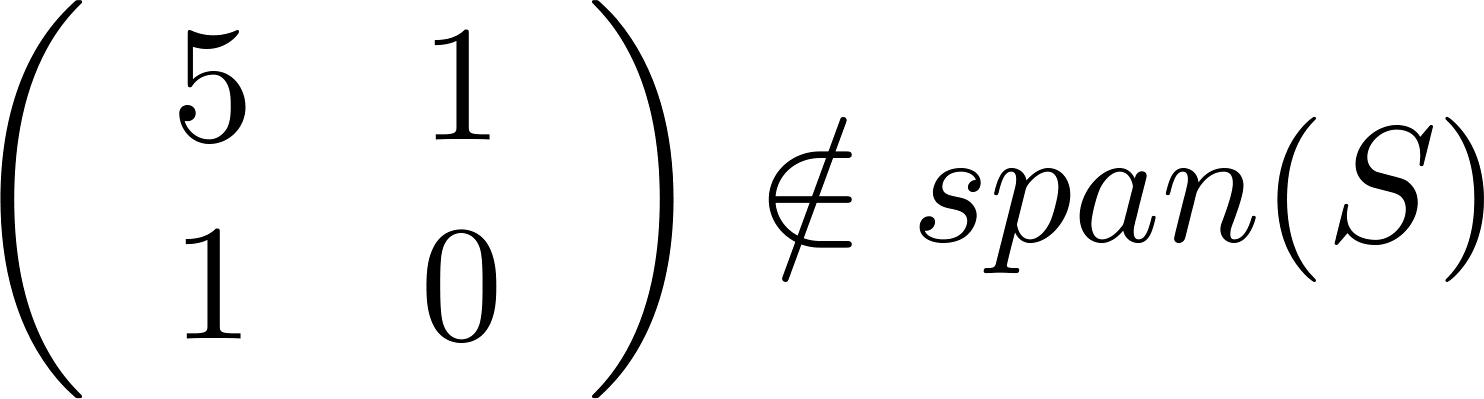 בסיס!
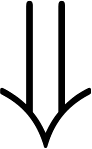 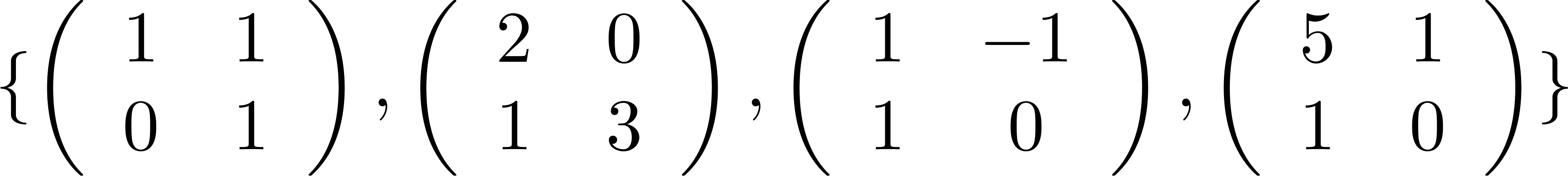 איך מוצאים בסיס למרחב ממימד      ?
דרך 2: הקטנת קבוצה פורשת
פורשת
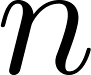 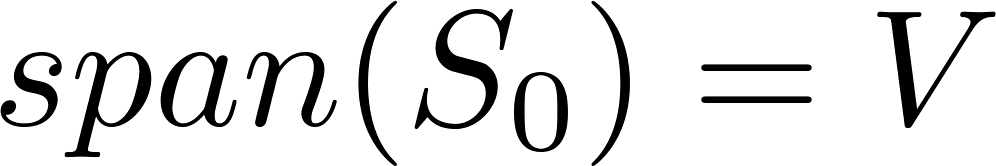 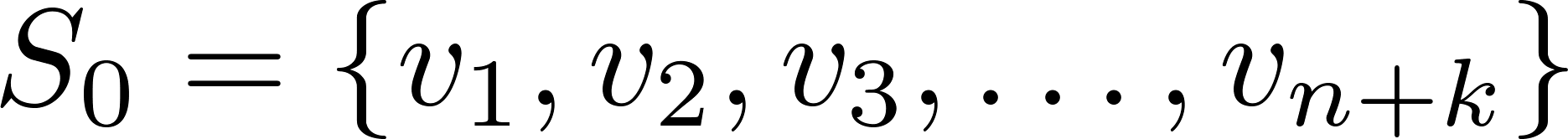 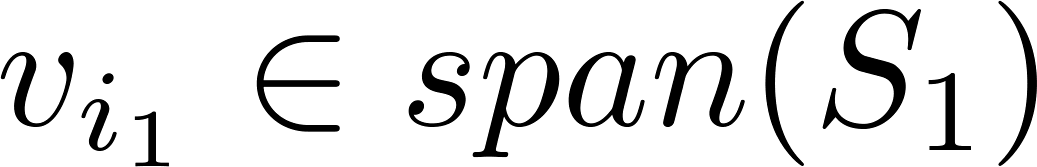 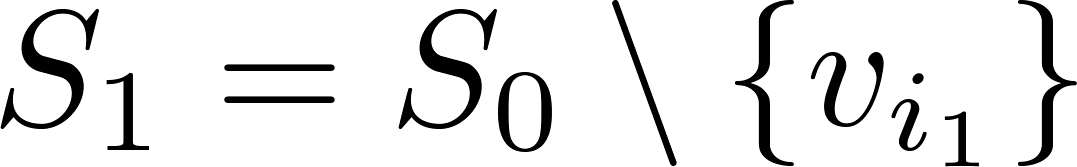 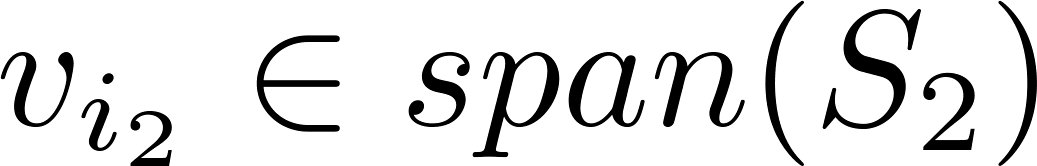 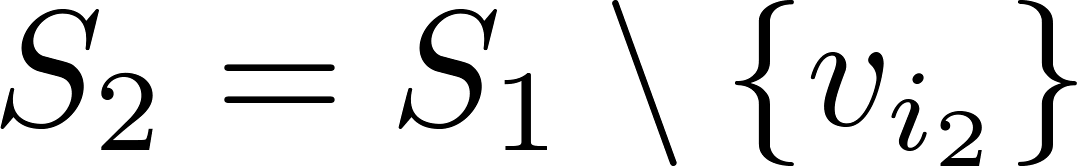 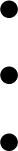 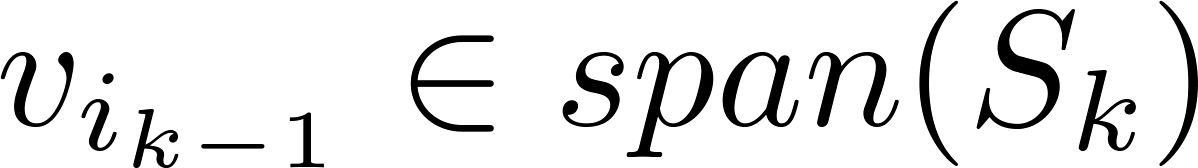 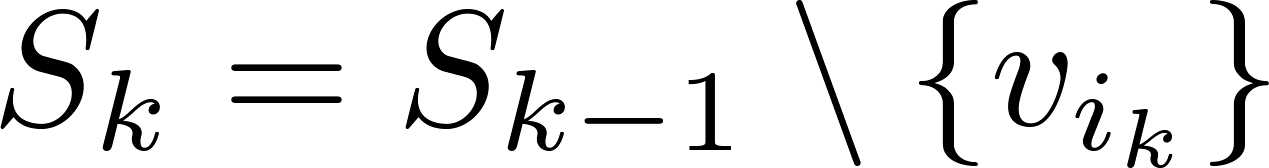 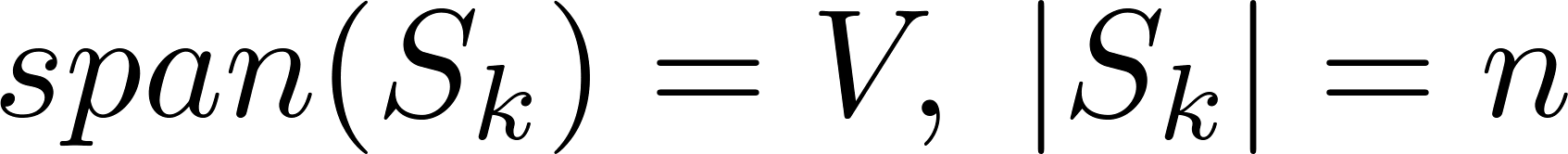 איך מוצאים בסיס למרחב ממימד      ?
דרך 2: הקטנת קבוצה פורשת
פורשת
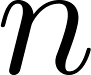 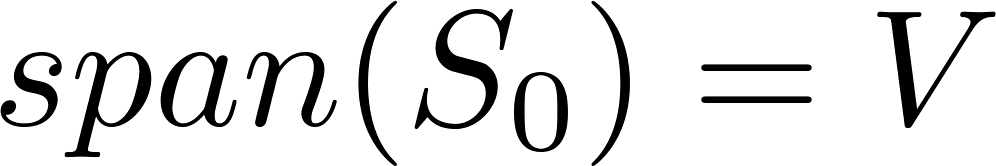 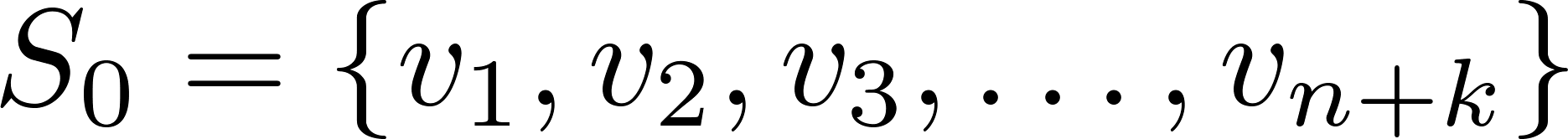 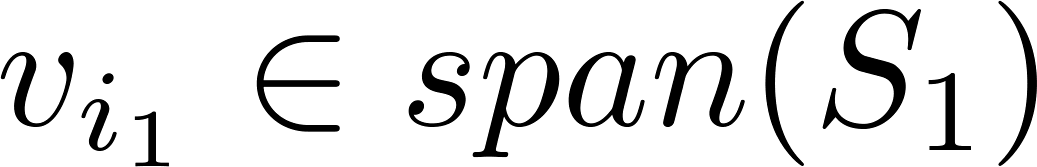 כל קבוצה פורשת ניתן לצמצם לבסיס
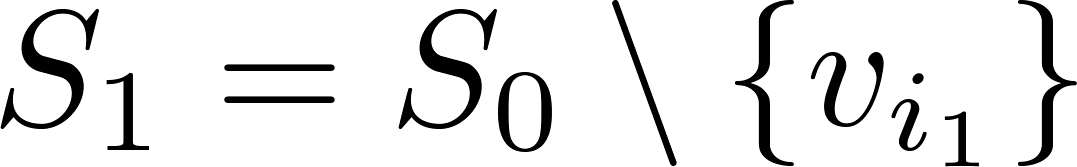 בסיס = 
פורשת מינימלית = 
פורשת עם     איברים
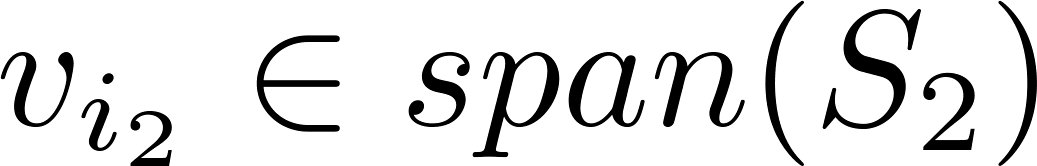 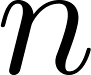 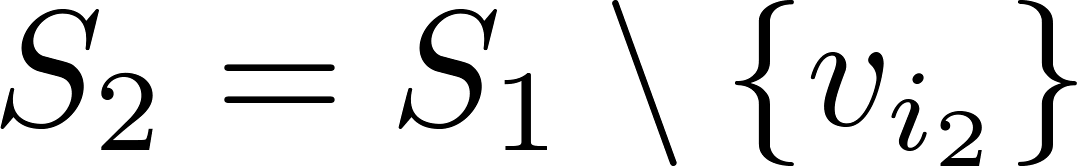 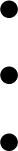 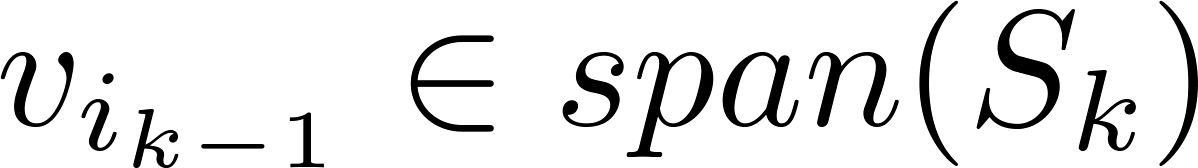 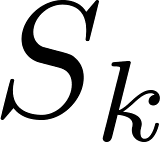 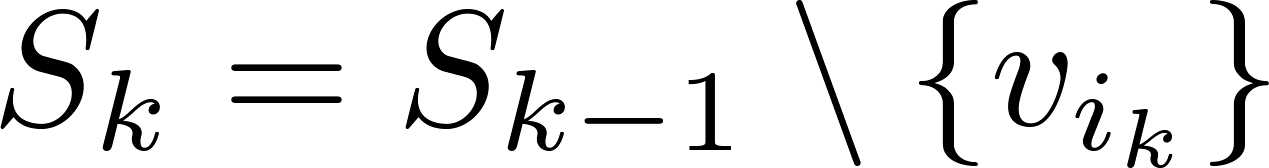 בת"ל
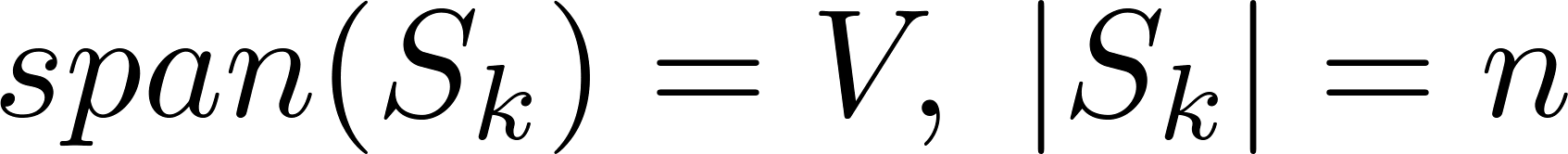 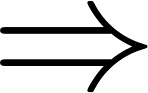 מעל שדה
תרגיל:
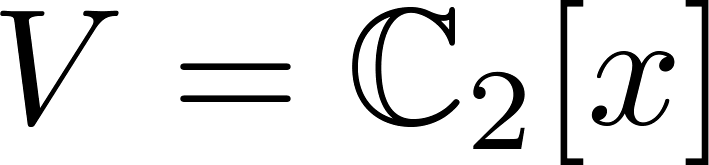 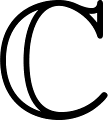 קבוצה פורשת. צמצם אותה לבסיס.
ותהא
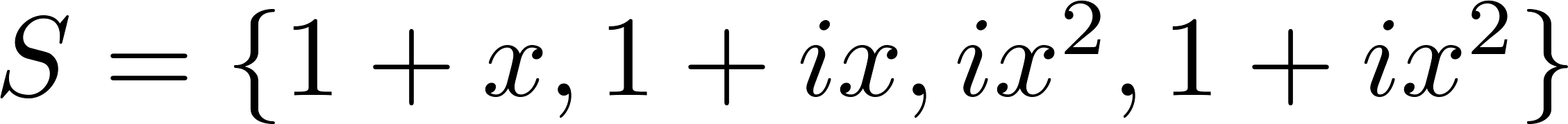 פתרון: נתון ש S קבוצה פורשת ולכן צריך למצוא                       וקטורים מתוכה בת"ל.
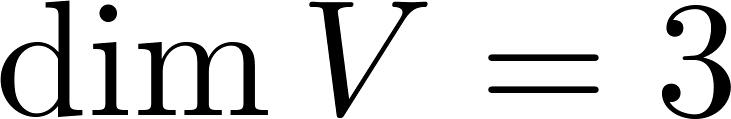 ניקח צ"ל שלהם ששווה אפס ונבדוק מתי המקדמים שווים בהכרח לאפס.
מקדם של
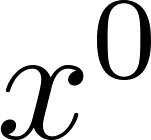 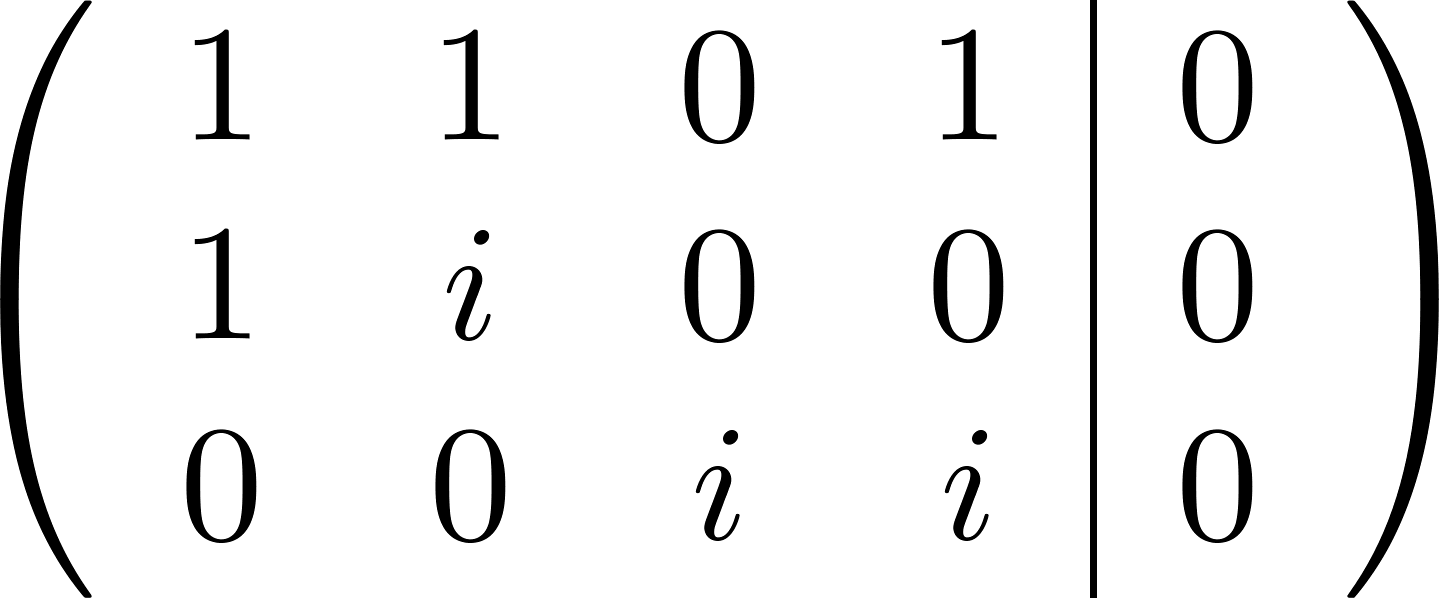 בכתיב מטריצי:
מקדם של
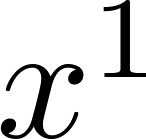 מקדם של
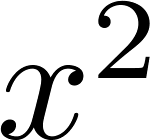 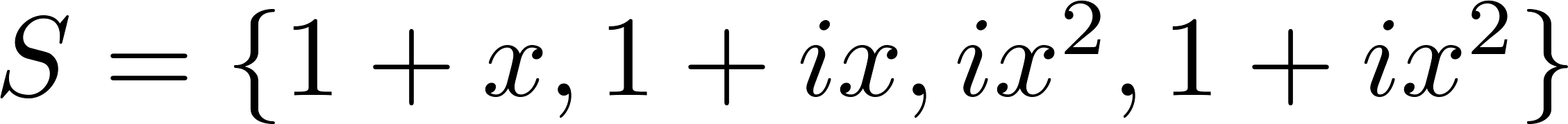 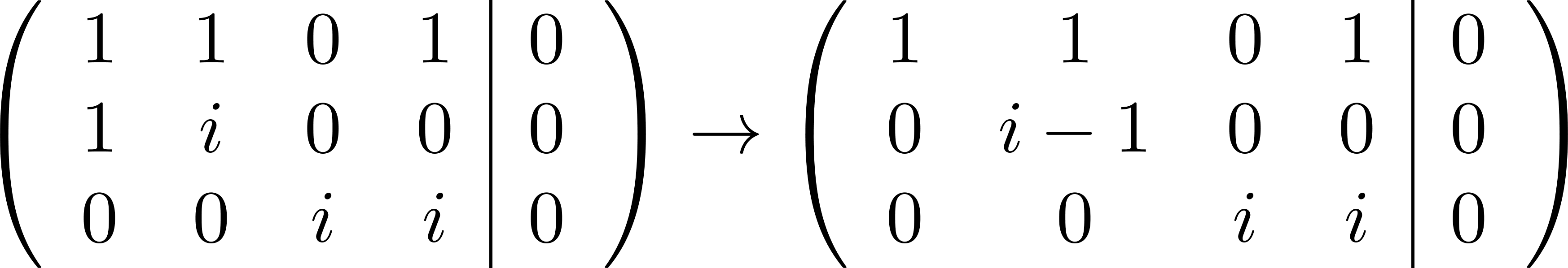 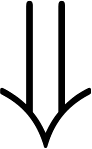 אם היינו מתחילים עם
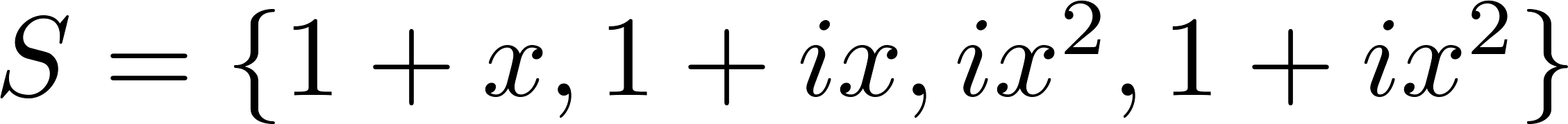 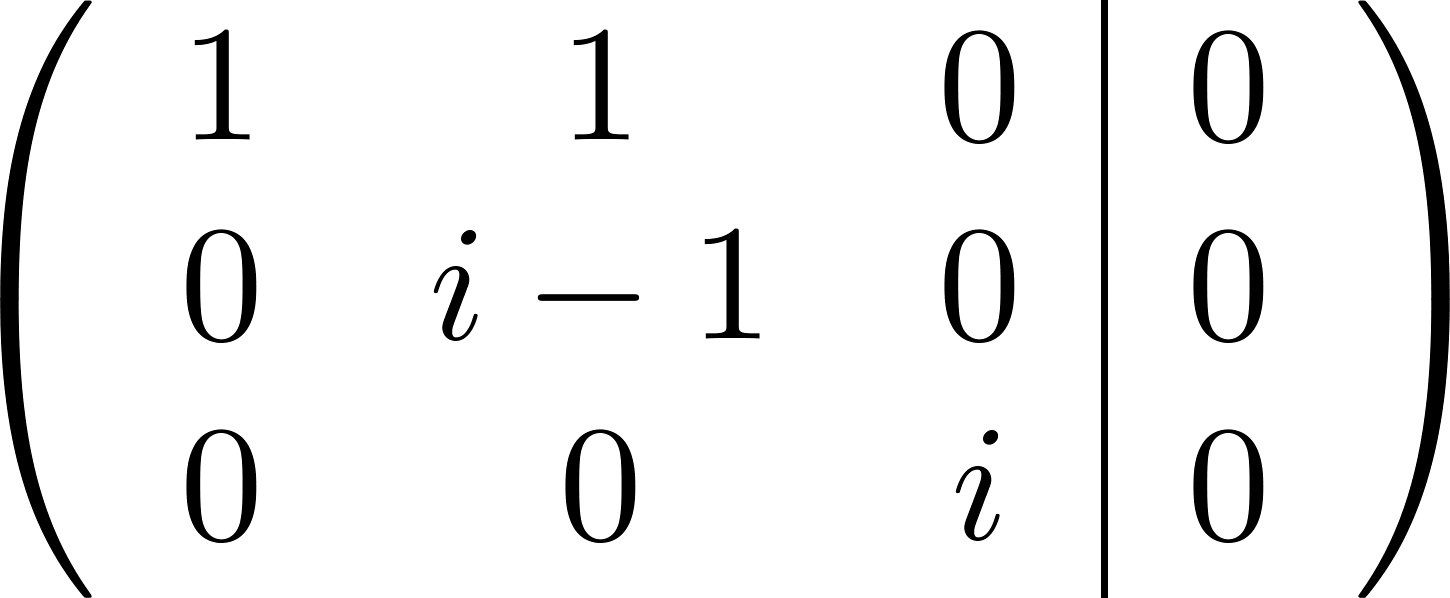 בת"ל ולכן בסיס
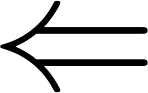 משפט: השלישי חינם
אזי:
ממימד
ותהא
יהא מ"ו
מעל שדה
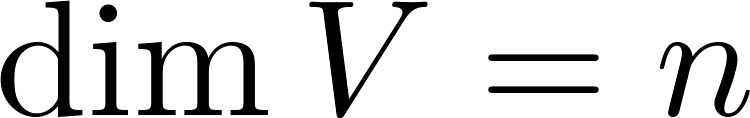 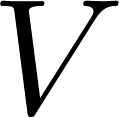 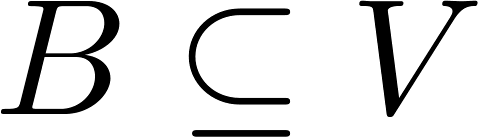 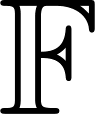 אם שניים מהבאים מתקיימים אז גם השלישי
1.
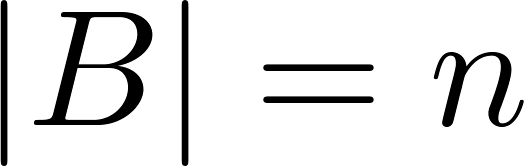 במקרה זה          בסיס!
2.
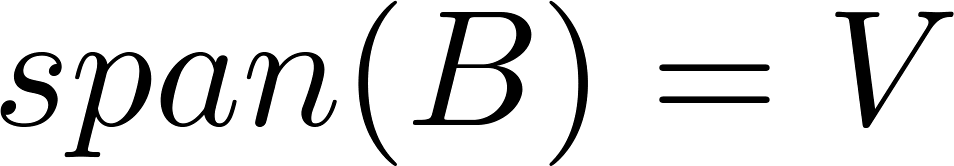 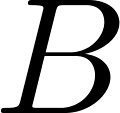 בת"ל
3.
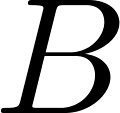 משפט: יהא מ"ו
ממימד
מעל שדה
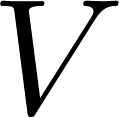 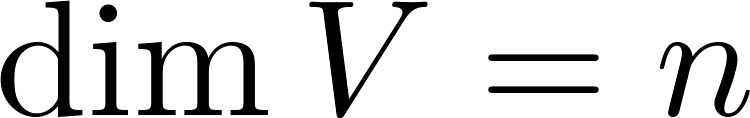 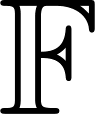 ויהא
ת"מ מאותו מימד. אזי:
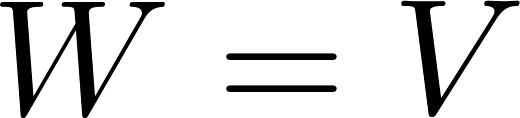 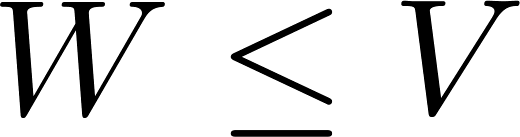 תת מרחב שמוכל 
בתת מרחב אחר מאותו מימד - שווים
ל
הוכחה: יהא בסיס
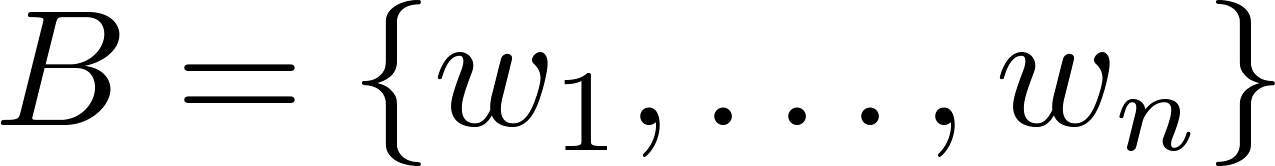 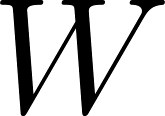 בת"ל
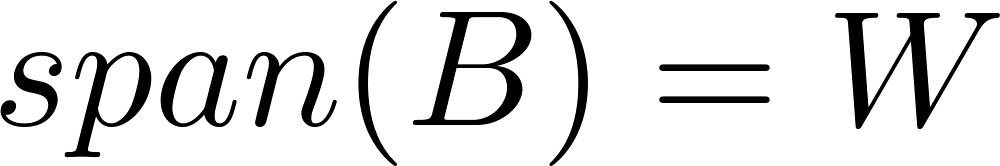 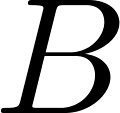 שלישי חינם
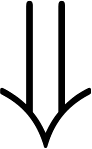 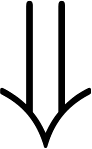 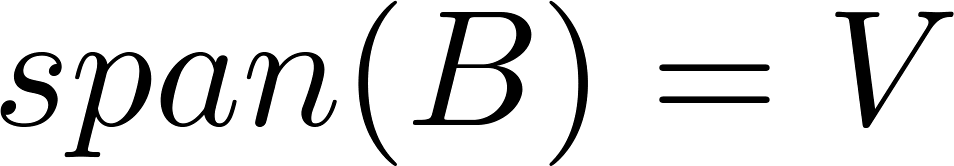 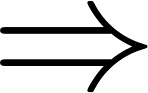 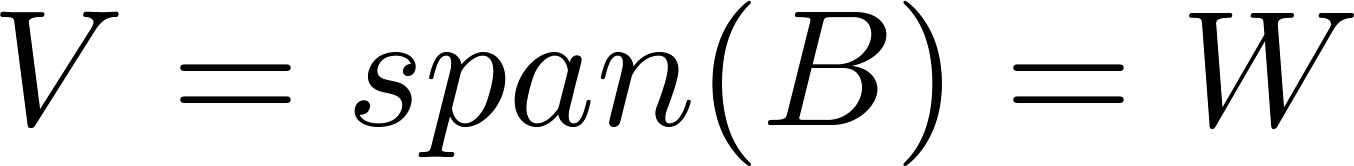 דוגמא:
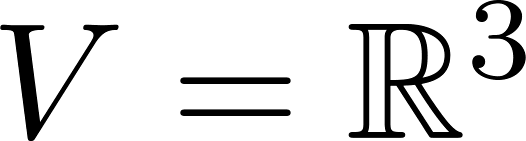 קל לראות כי
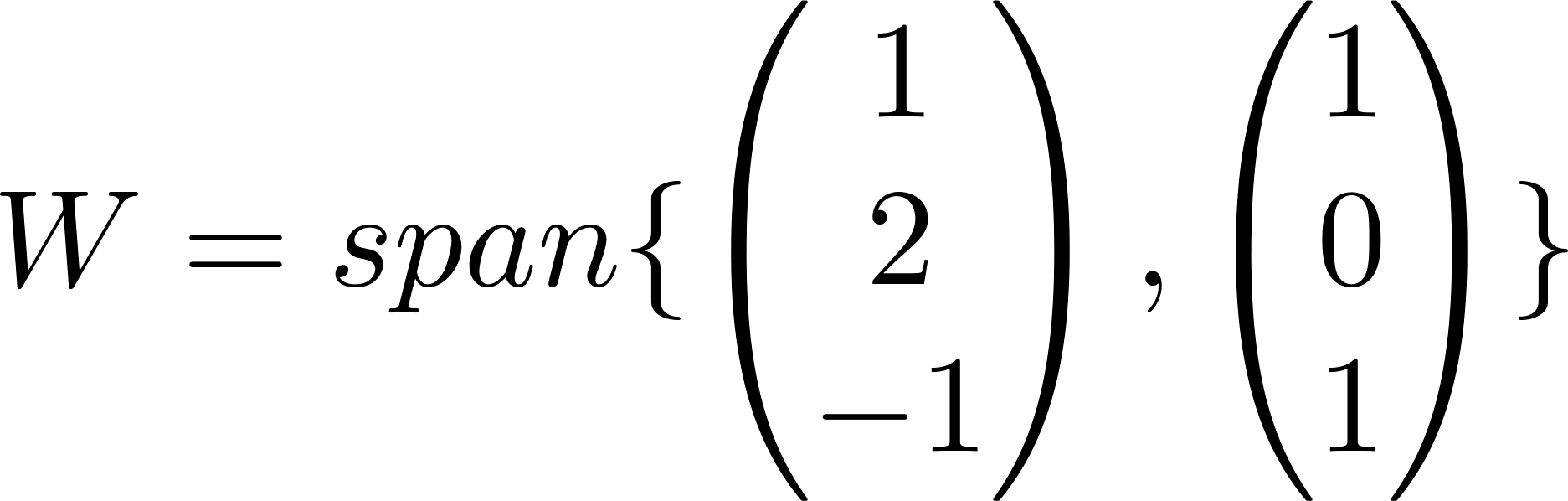 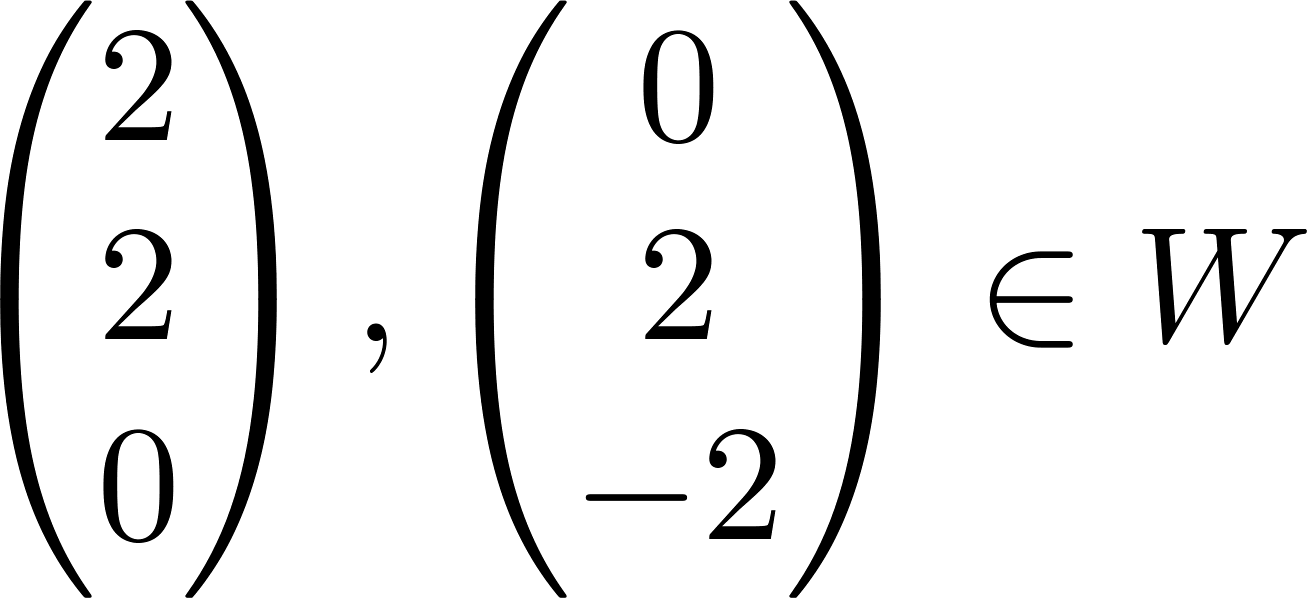 בת"ל
בסיס ל        כי בת"ל
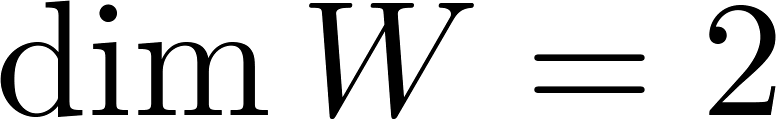 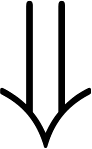 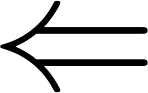 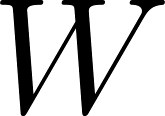 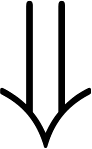 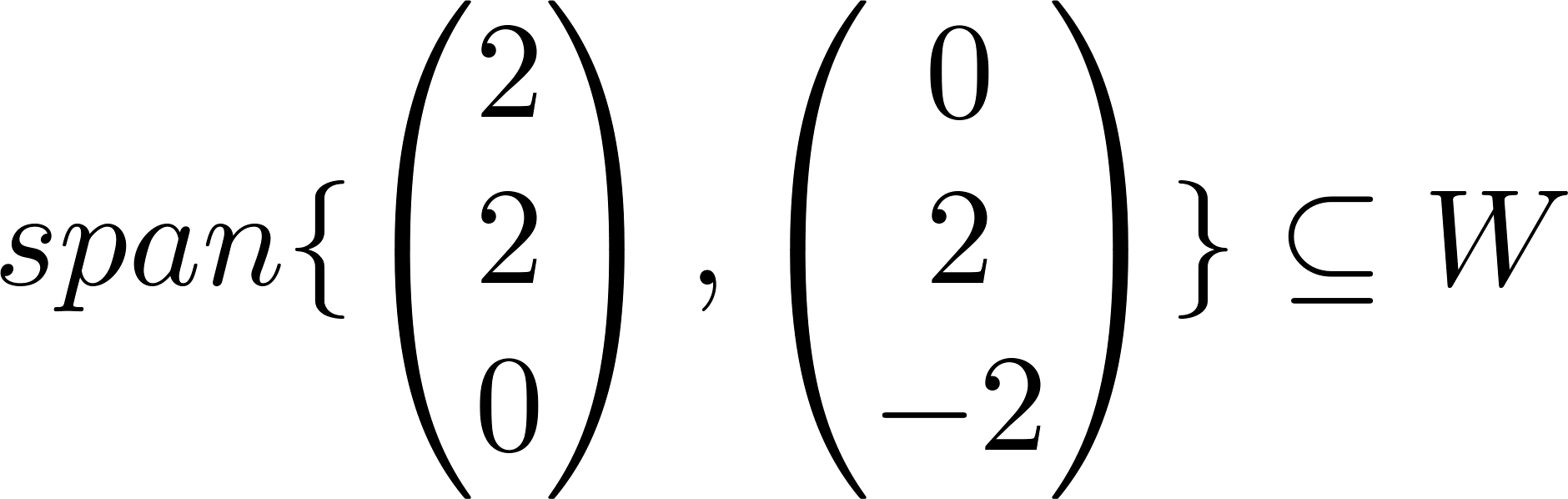 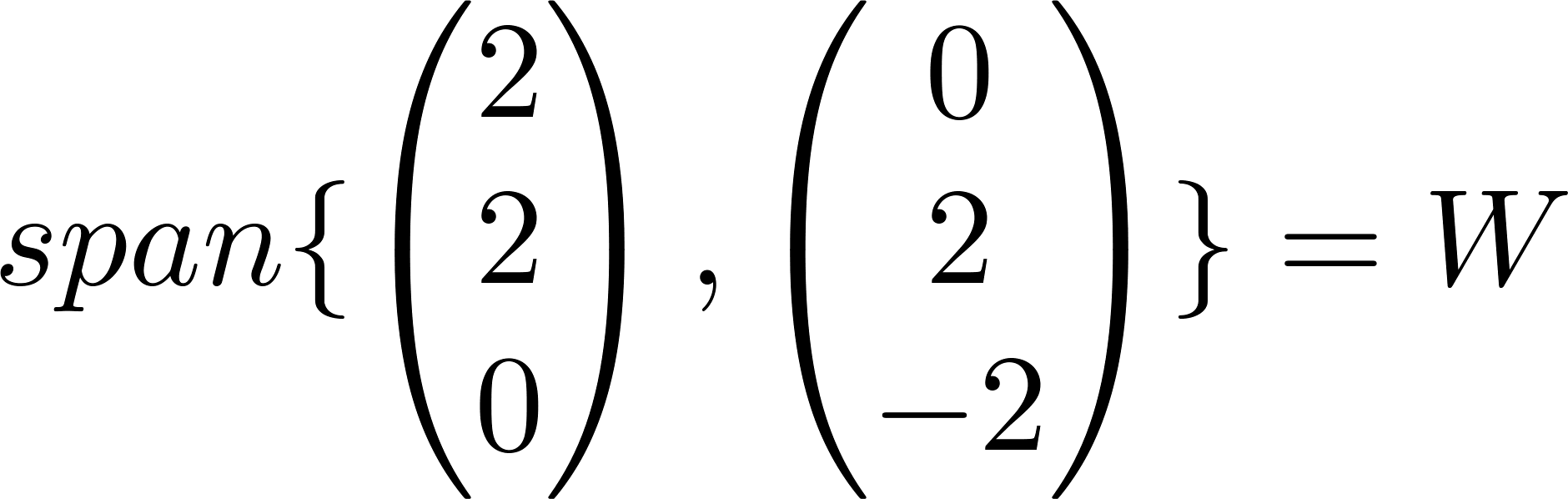 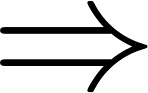 שלישי
חינם
מימד 2
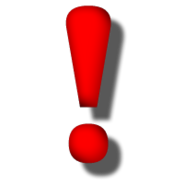